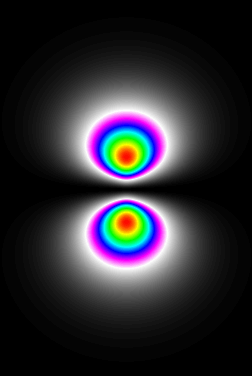 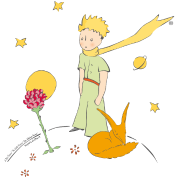 Mikrosvět aneb Od E. Rutherforda k laboratoři CERN a urychlovači LHC
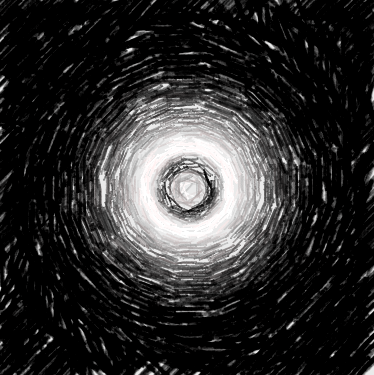 Jiří Kvita
15.3.2024
Jiri.Kvita@upol.cz 
Společná laboratoř optiky UP a AVČR
Přírodovědecká fakulta
Univerzity Palackého
Olomouc
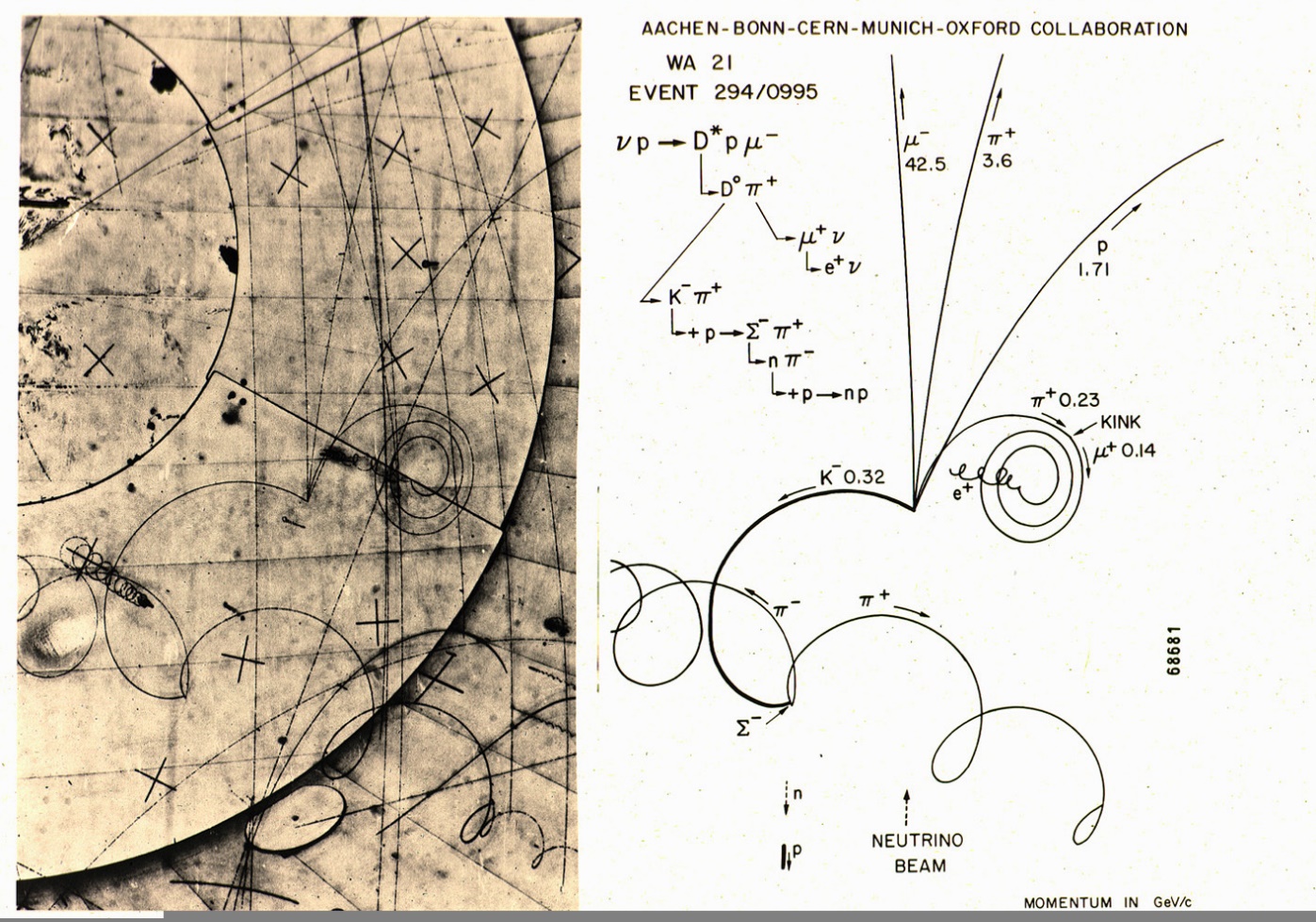 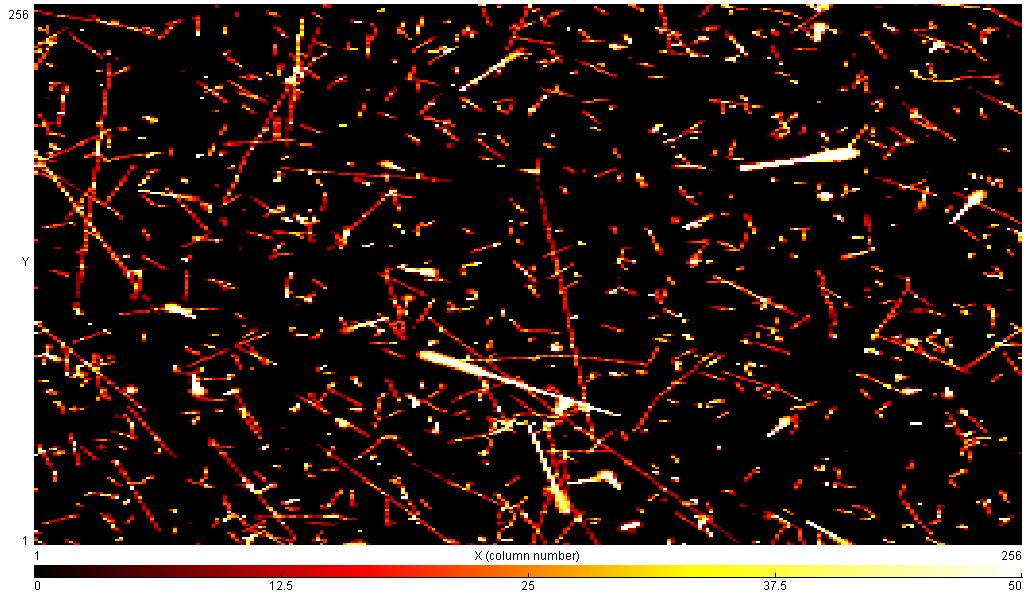 Buňka
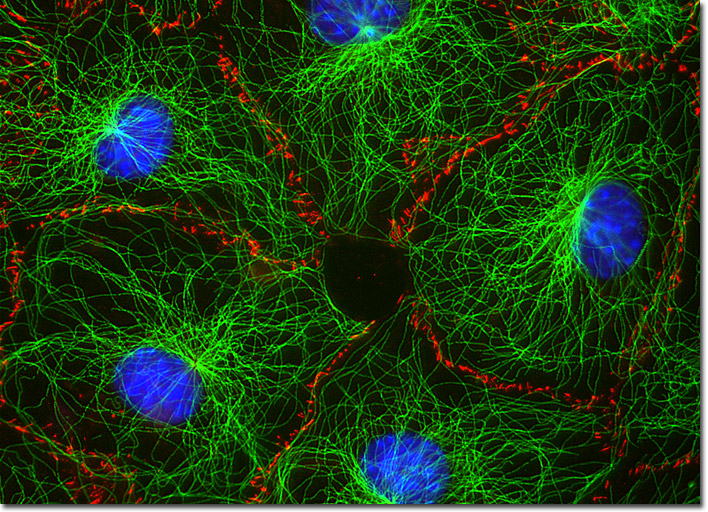 10-5 m
myší vazivová buňka, Jan Schmoranzer
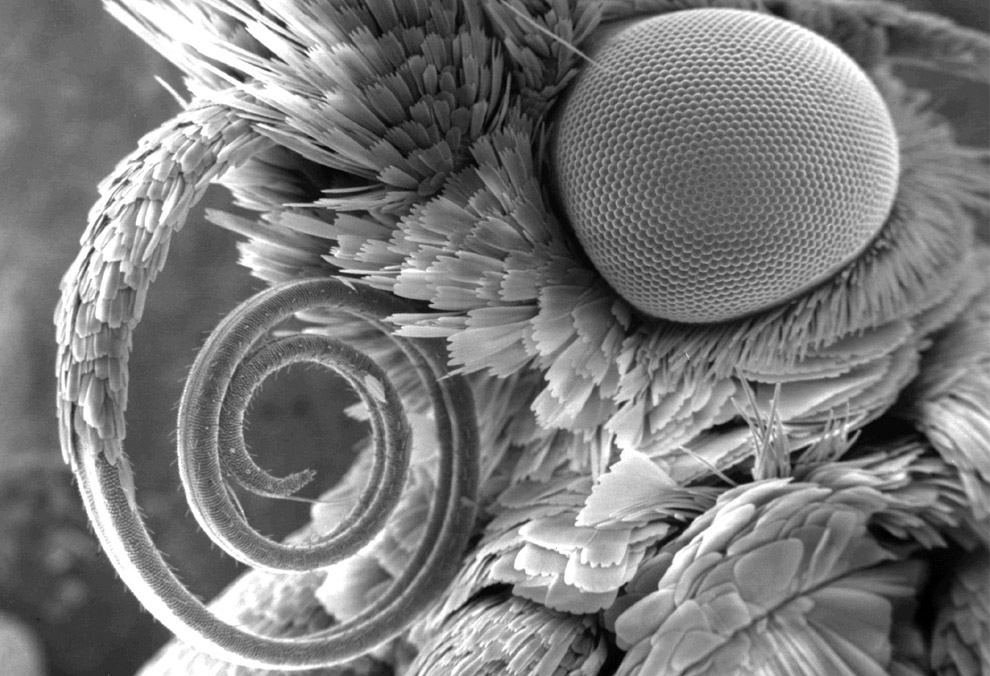 10-3 m
Motýl elektronovým mikroskopem na Dartmouth College
Molekula pentacenu – obláčky elektronů
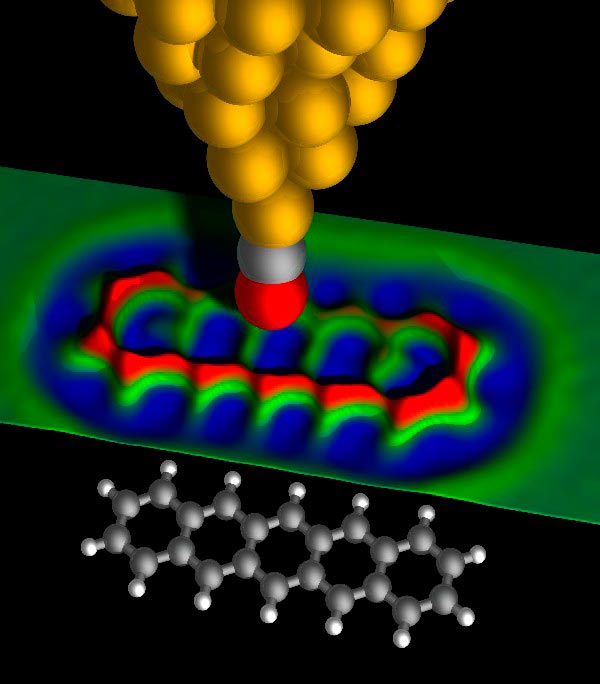 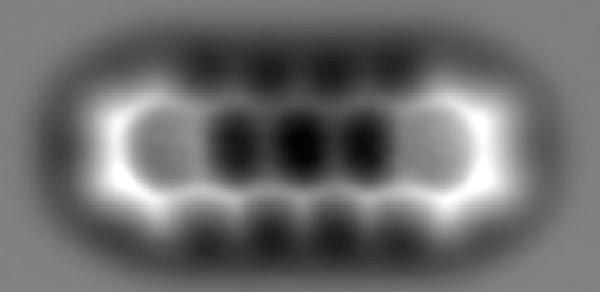 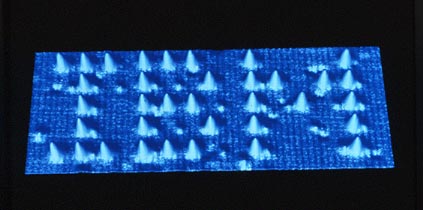 IBM, Zurich
10-9 m
Atom – stojaté vlny elektronů kolem jádra
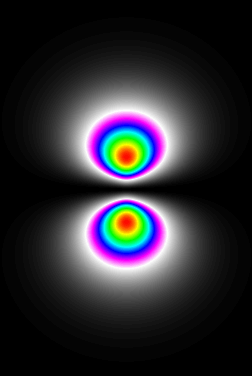 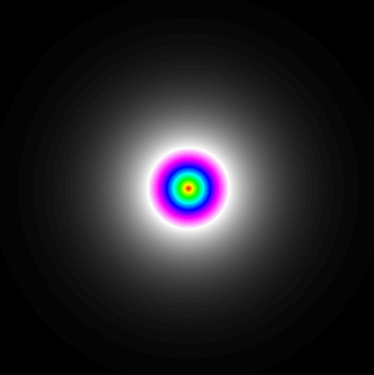 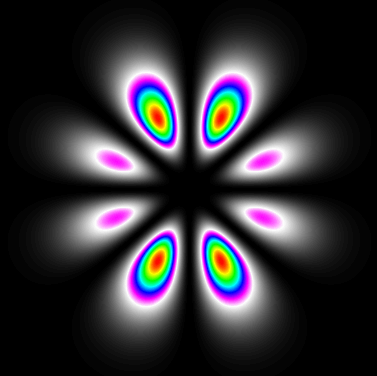 10-10 m
Škály délek a energií
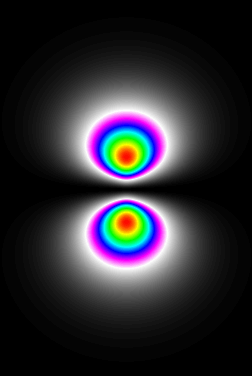 Atomový obal
10 nm = 10-8m
10 eV --  keV

Atomové jádro
100 fm  = 10-13m
10 keV -- 1 MeV


Struktura protonu
1 fm = 10-15m
1 GeV
1 elektronvolt: kinetická energie, kterou získá částice s náboje elektronu po urychlení napětím 1 V.

1eV = 1,602 10-19 J
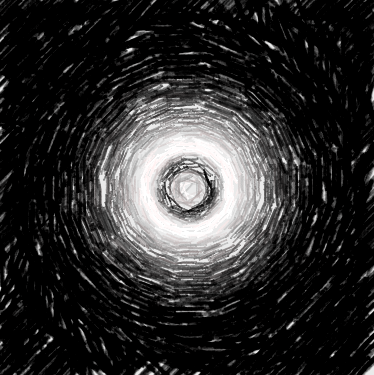 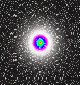 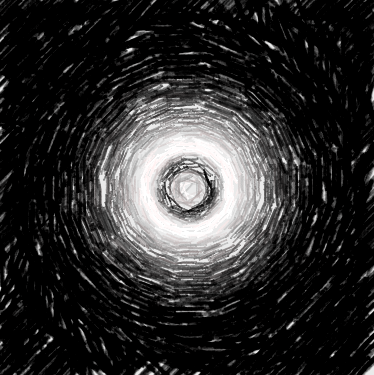 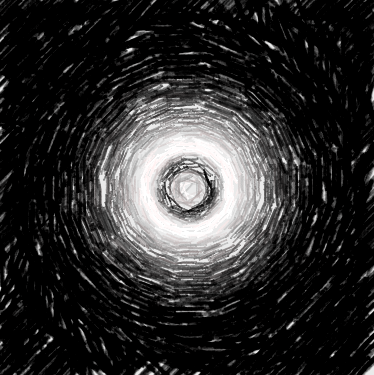 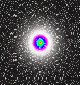 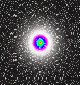 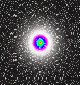 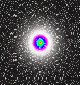 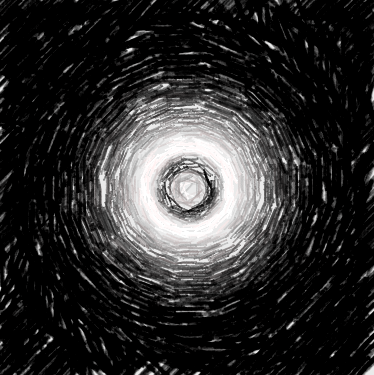 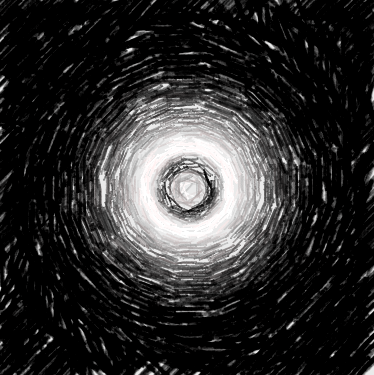 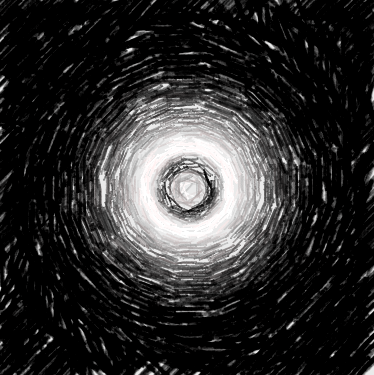 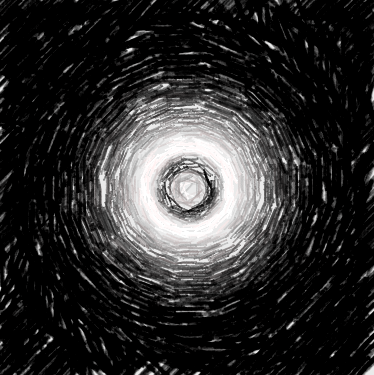 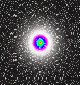 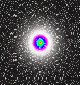 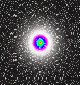 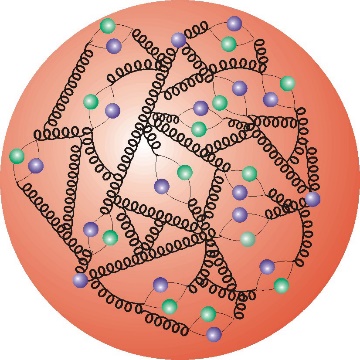 Elektron
Elektron:
Náboj -1 v jednotkách elementárního náboje.
Klidová energie 0,511 MeV.
Bodová částice bez vnitřní struktury!
„Necítí“ silnou (jadernou) interakci.
Spin ½.
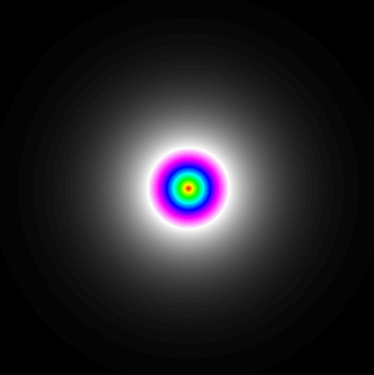 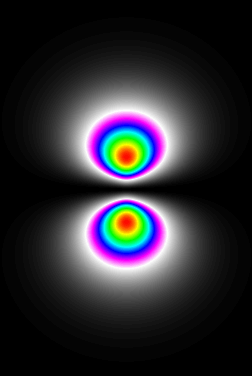 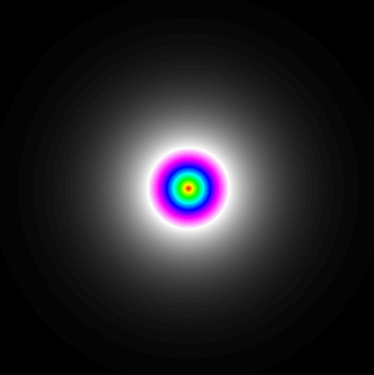 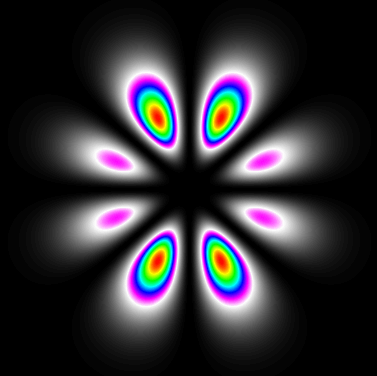 Proton a neutron
Proton:
Náboj +1 v jednotkách elementárního náboje.
Střední poloměr okolo 1 fm.
Klidová energie 938 MeV.
Spin ½.
Kvarkový obsah uud.
Neutron:
Nulový náboj.
Střední poloměr okolo 1 fm.
Klidová energie 939 MeV.
Spin ½.
Kvarkový obsah udd.
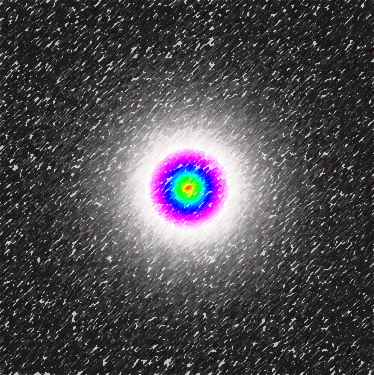 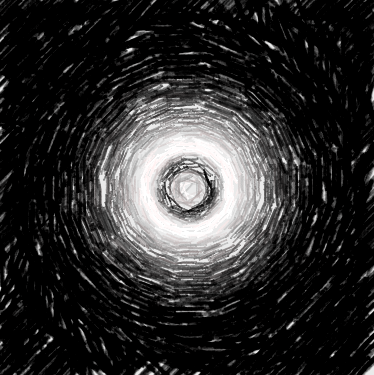 Rutherfordův experiment 1918
Alfa částice: jádra hélia, která vyletují z jiných těžkých jader, čímž vzikají stabilnější jádra.
Alfa částice ve vzduchu uletí jen několik cm.
Alfa rozpadem se přeměňují velmi těžké prvky, např. uran, radon, polonium, rádium…
Bombardováním zlaté fólie alfa částicemi objevil Ernest Rutherford atomové jádro!
Alfa částice se občas odrazily zpět, což nešlo vysvětlit jinak, než že většina hmotnosti atomu je v nějakém velmi malém hmotném centru.
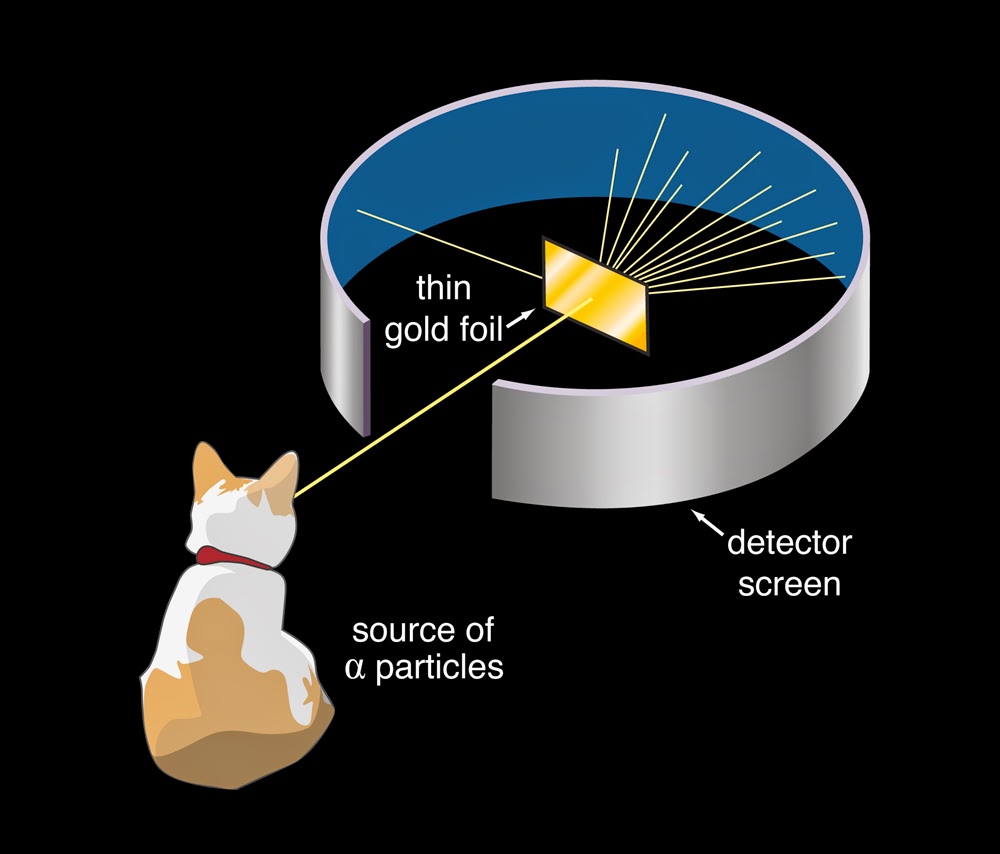 http://spalenkaletters.blogspot.cz/2014/04/science-cats-volume-2.html
Rutherfordův experiment 1918
Ernest Rutherford vedl a navrhoval experimenty 
Měřili Hans Geiger a Ernest Marsden
https://en.wikipedia.org/wiki/Geiger%E2%80%93Marsden_experiment
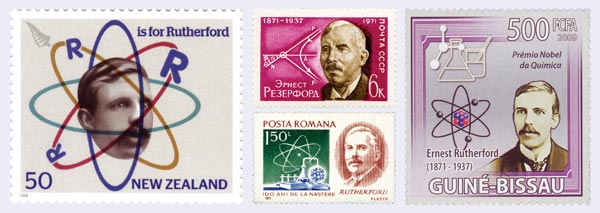 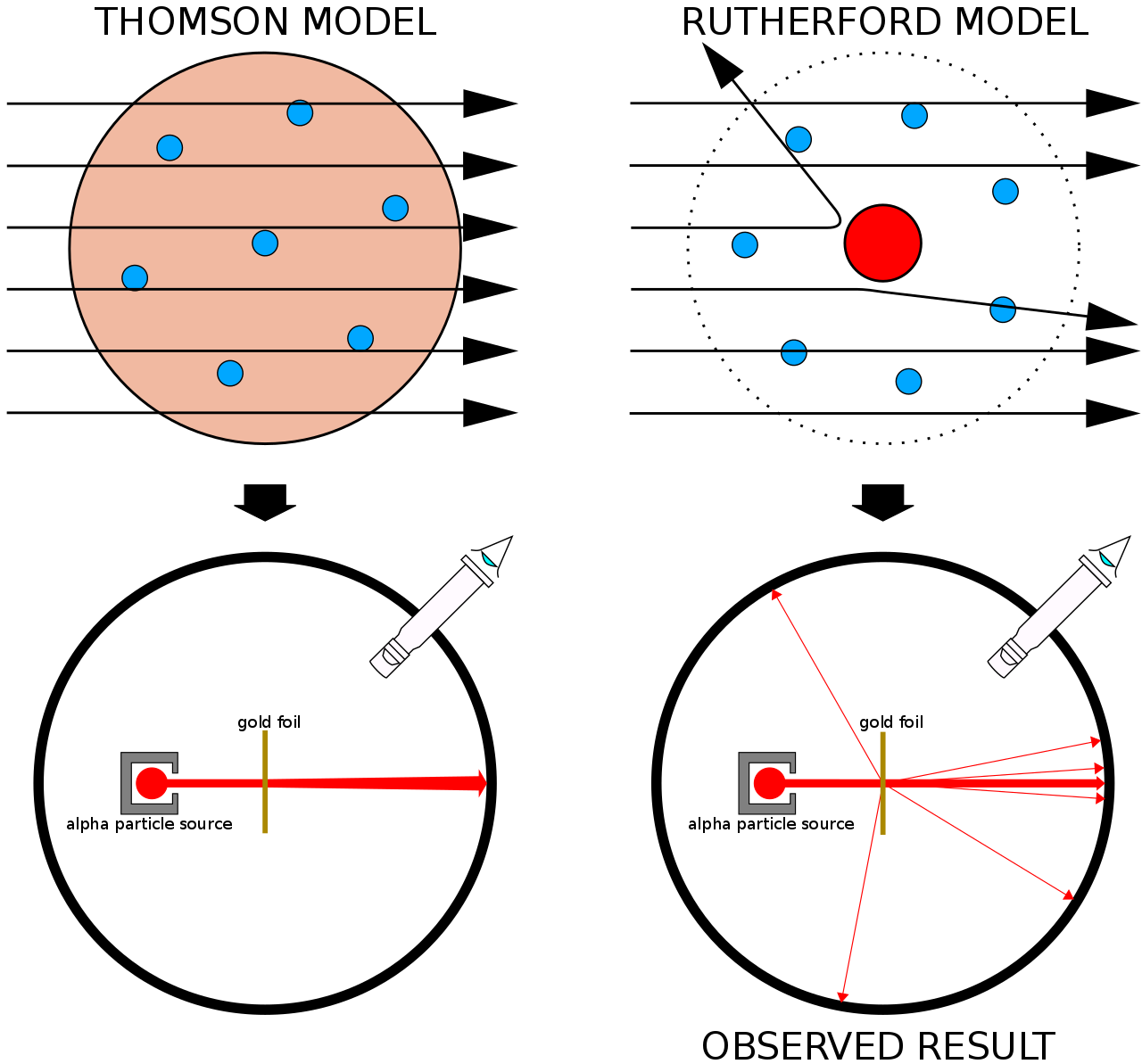 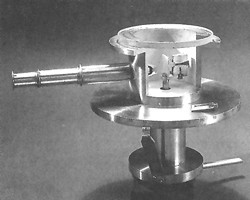 Rutherfordův experiment 1918
Bombardování zlaté fólie částicemi alfa.
Energie alfa částic z rádia okolo 5 MeV.
Pravděpodobnost rozptylu alfa částice bodovým těžkým objektem do úhlu vzhledem k původnímu směru je úměrná
Rutherfordův vztah



Důkaz existence velmi hmotného a malého atomového jádra!
"It was quite the most incredible event that ever happened to me in my life. It was as incredible as if you fired a 15-inch shell at a piece of tissue paper and it came back and hit you."
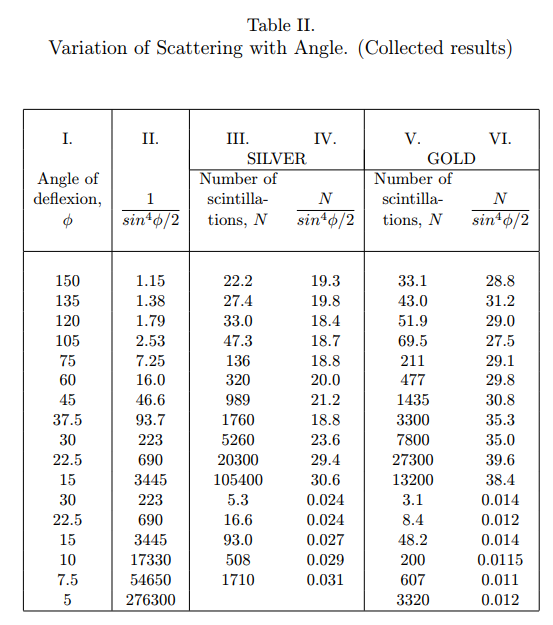 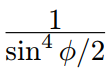 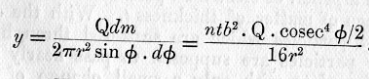 http://web.ihep.su/dbserv/compas/src/geiger13/eng.pdf
Rutherfordův experiment 1918
Ernest Rutherford vedl a navrhoval experimenty 
Měřili Hans Geiger a Ernest Marsden
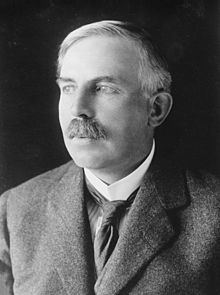 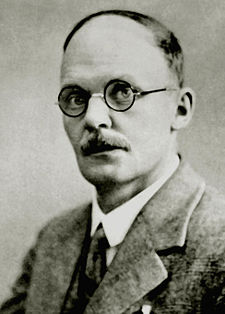 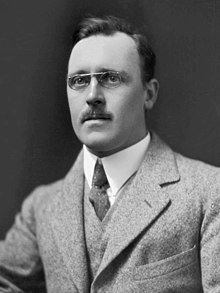 Velikost protonu
Jak si posvítit na proton? – elektrony z urychlovače! 
Energie: 188 MeV!
Robert Hofstadter, 1956, laboratoř SLAC, USA.
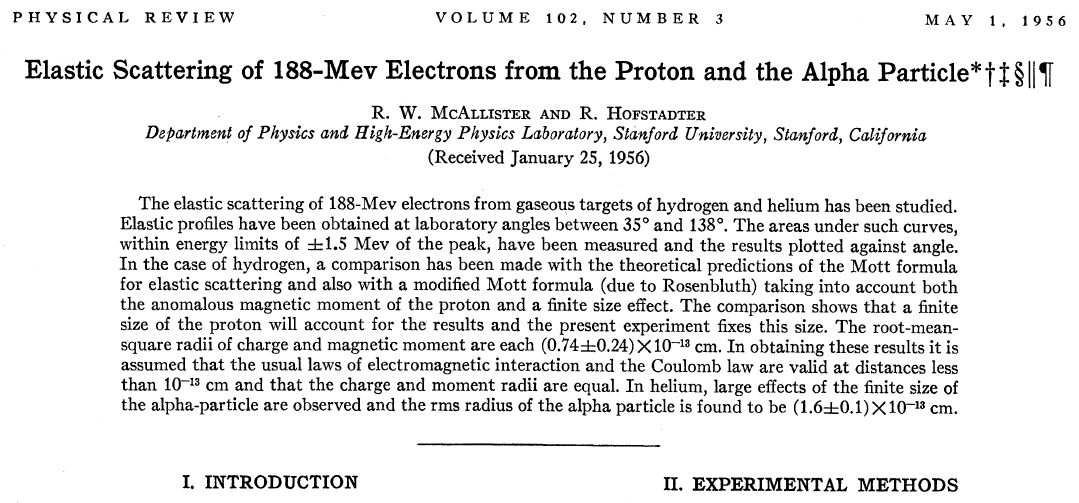 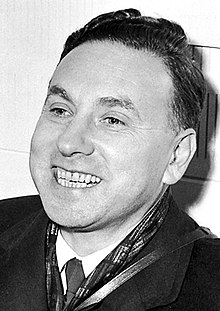 Velikost protonu, 1956
Robert Hofstadter, 1956, laboratoř SLAC, USA.
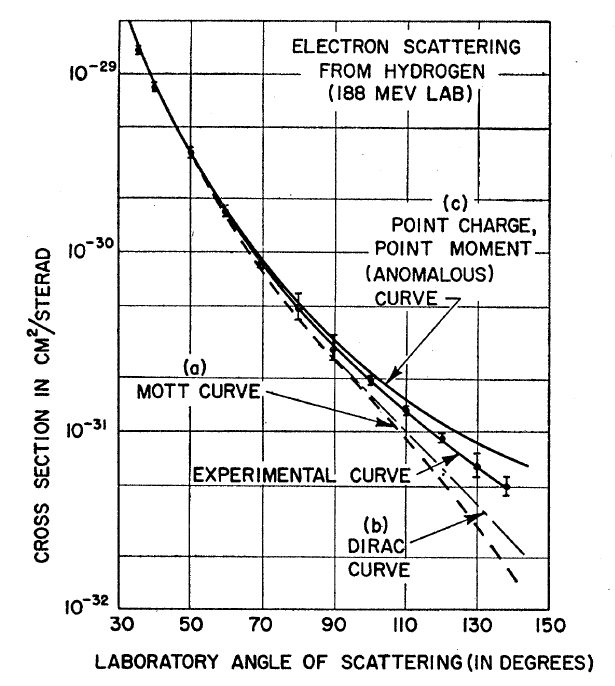 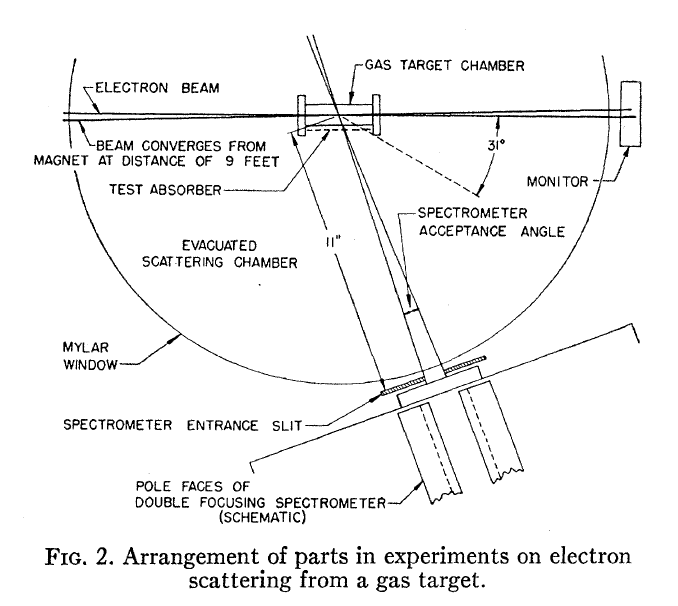 Struktura protonu
Friedman, Kendall, Taylor, Bjorken, Feynman, SLAC, 1967 -- 1973.
Elektrony o vyšší energii (20 GeV) už proton rozbijeme.
Neelastické srážky, Deep inelastic scattering. 
Feynman nazval částečky v protonu partony.
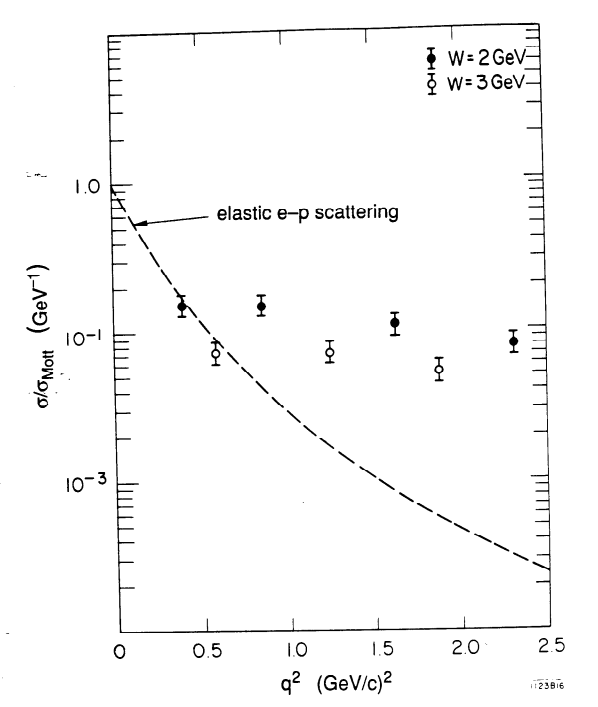 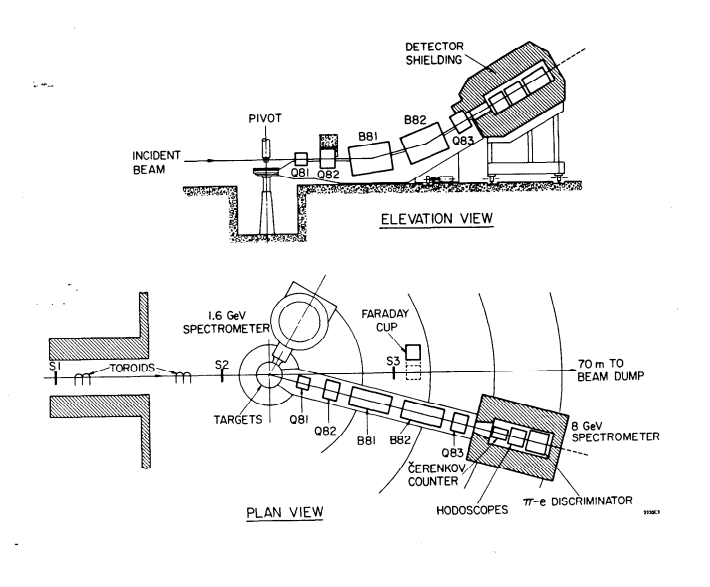 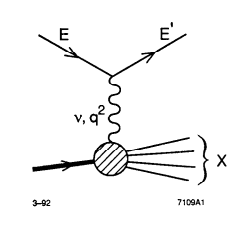 Proton – silná „polévka“ kvarků a gluonů
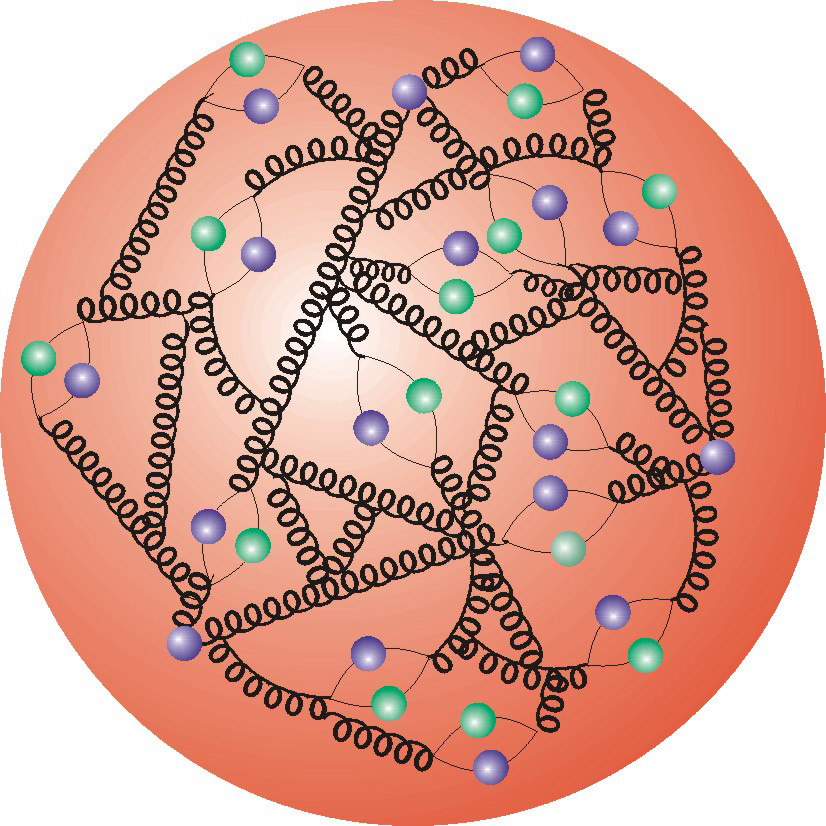 10-15 m
Můj neutron?
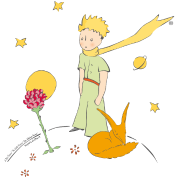 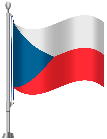 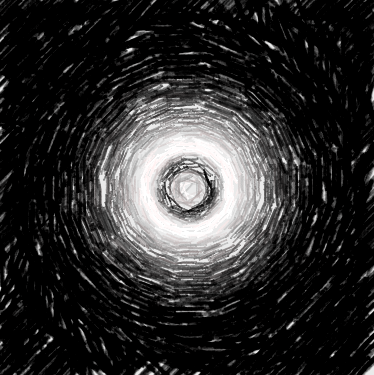 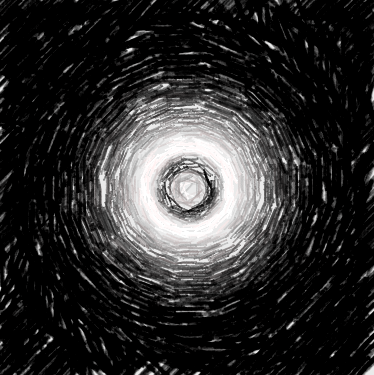 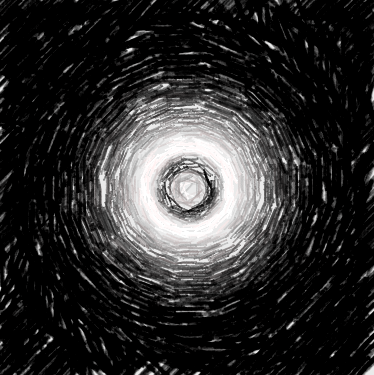 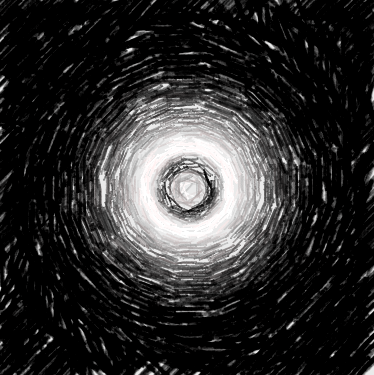 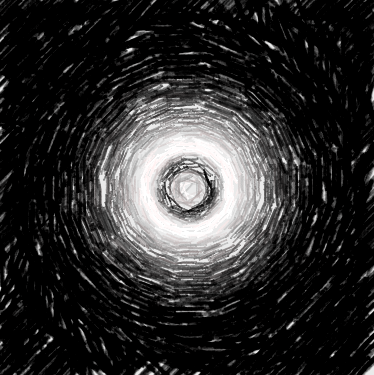 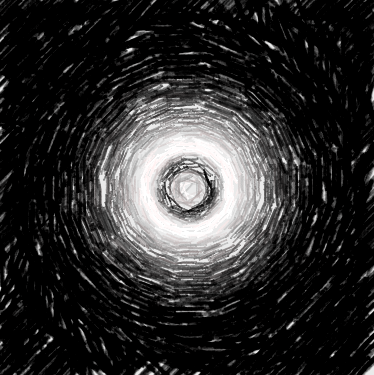 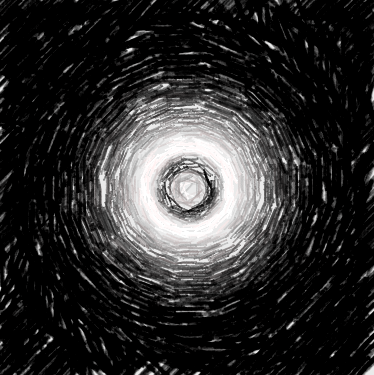 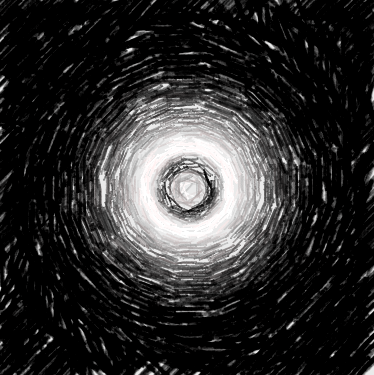 Rozpad volného neutronu
Neutron je trochu těžší než proton.
S poločasem rozpadu asi 15min se volný neutron rozpadá na proton, elektron a elektricky neutrální elektronové antineutrino.
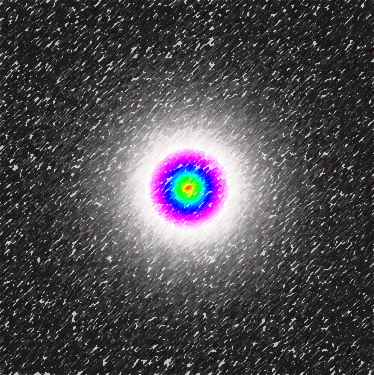 Proton
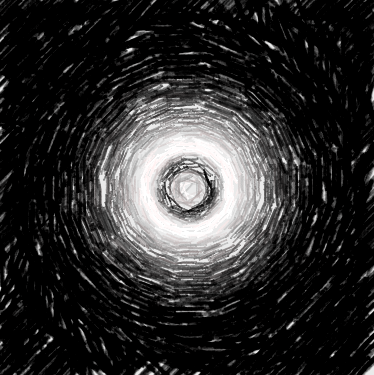 Neutron
Elektron
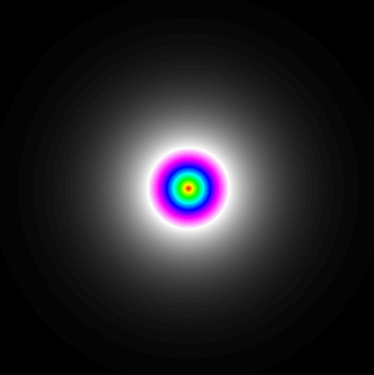 Průměrně žije volný neutron ~15min.
Ale pro jeden konkrétní neutron nemůžeme čas, kdy se rozpadne, předpovědět (náhodnost kvantové mechaniky).
Elektronové antineutrino
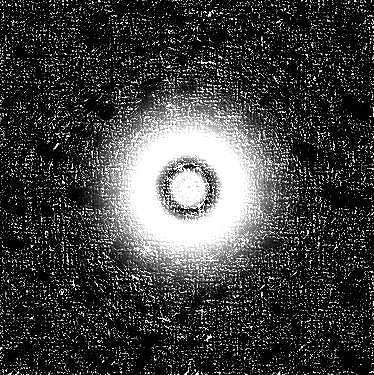 Rozpad atomového jádra
Elektron
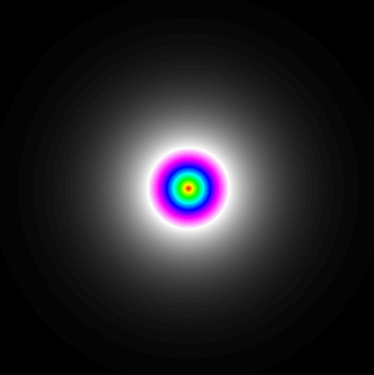 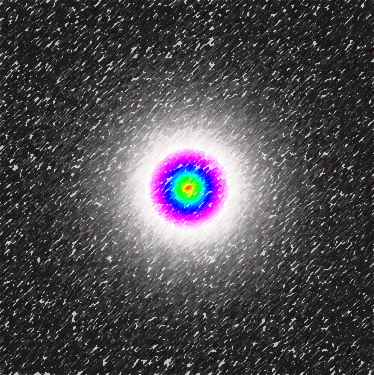 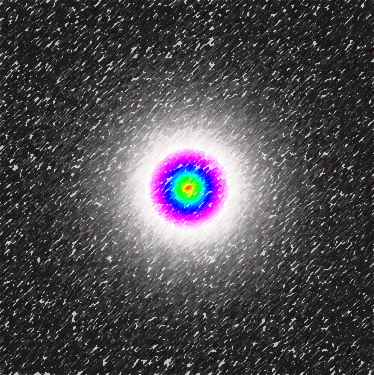 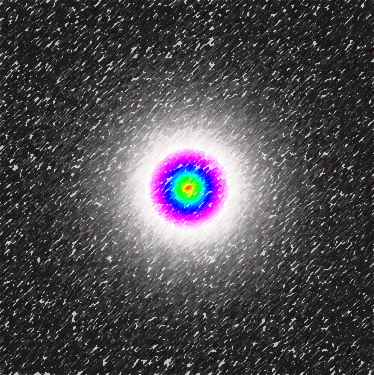 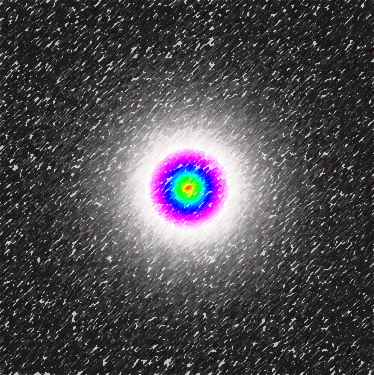 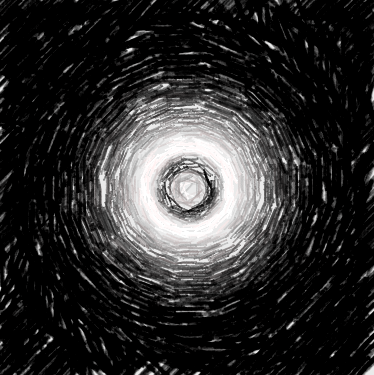 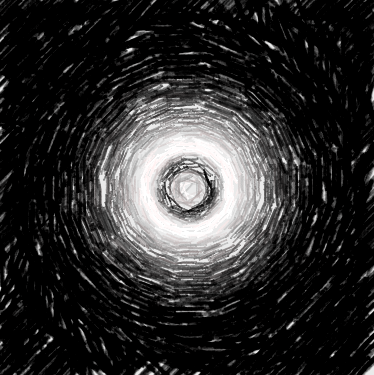 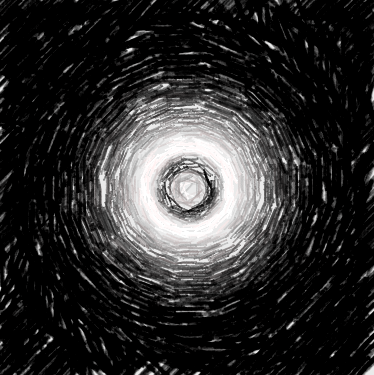 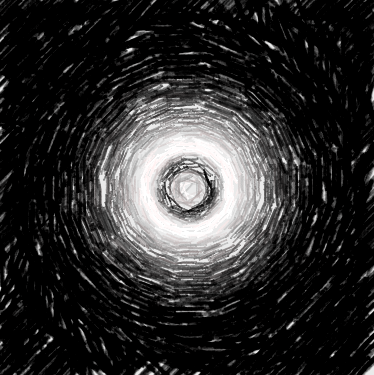 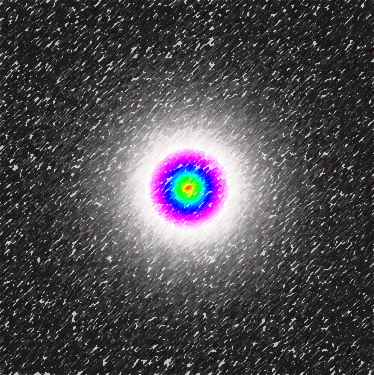 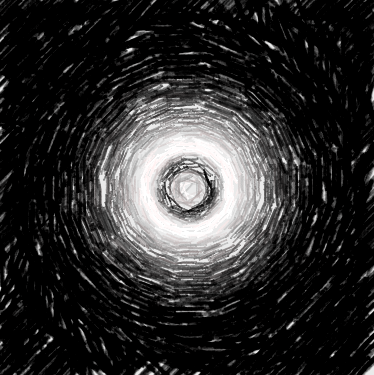 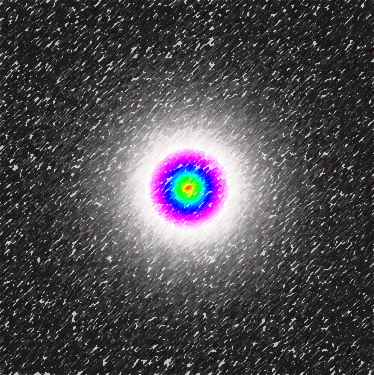 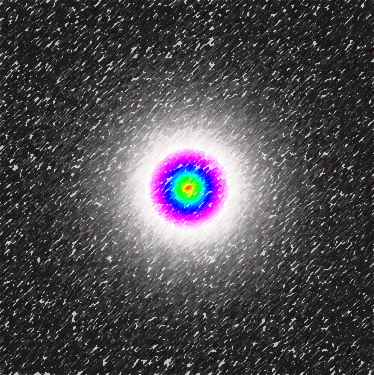 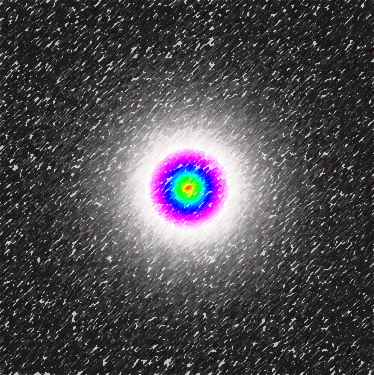 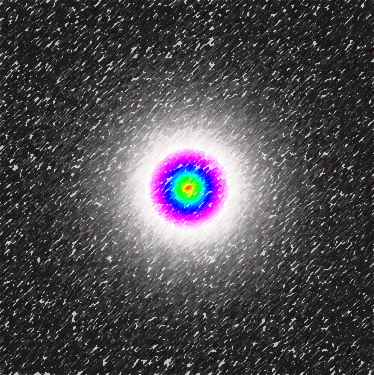 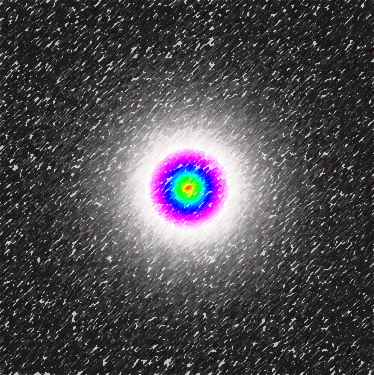 Gama
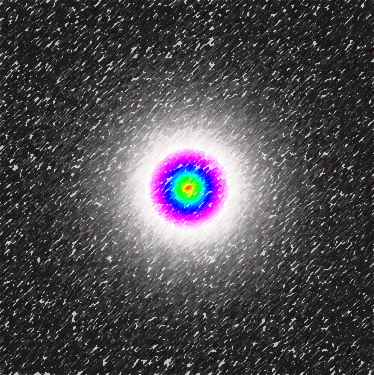 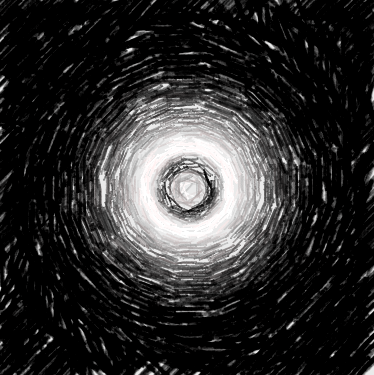 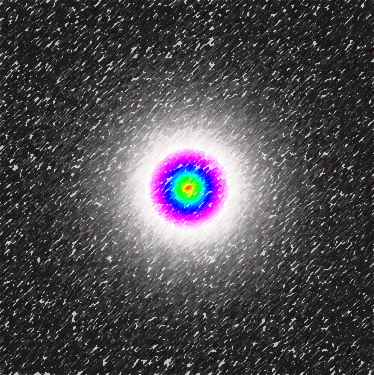 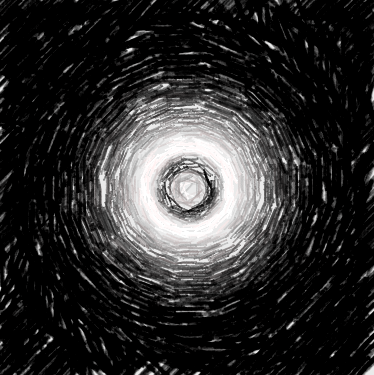 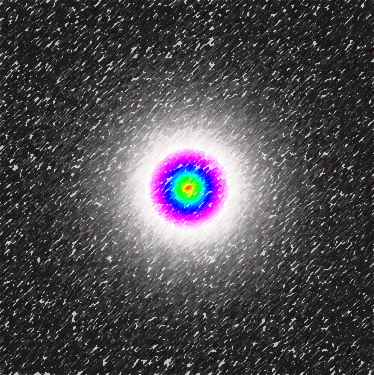 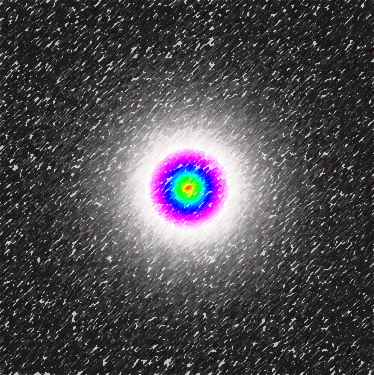 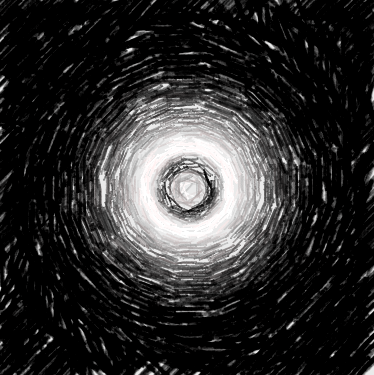 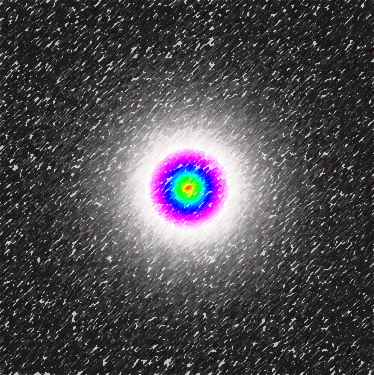 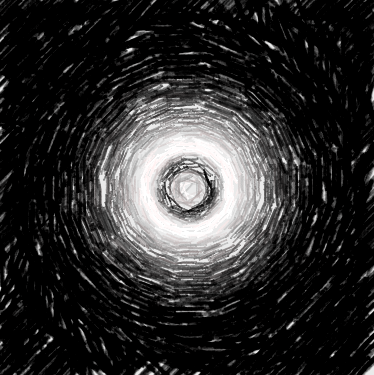 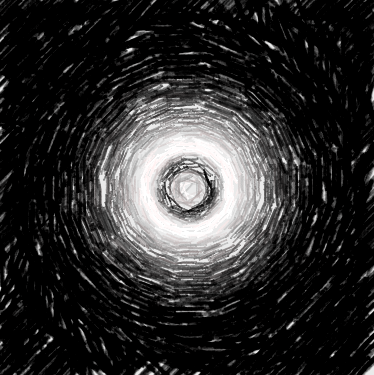 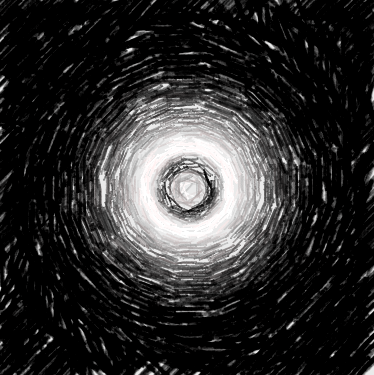 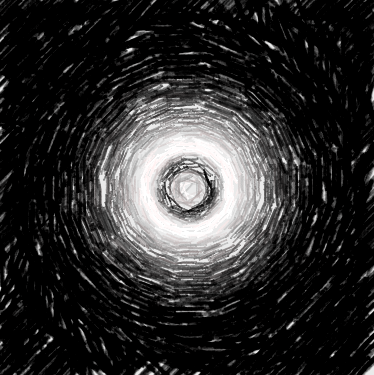 Foton
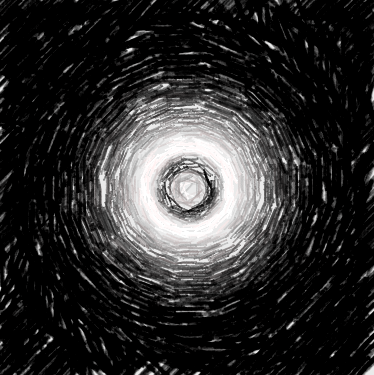 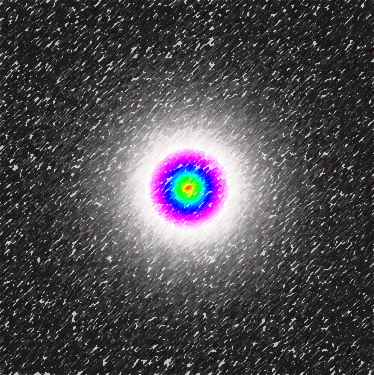 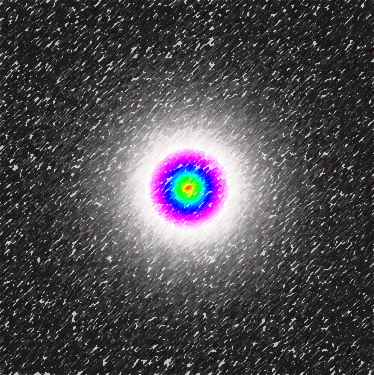 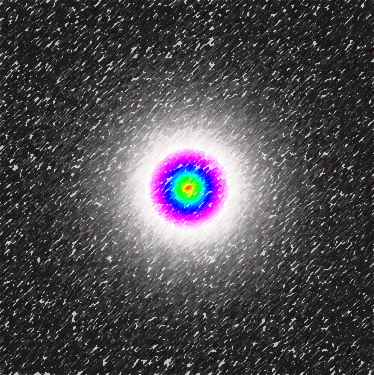 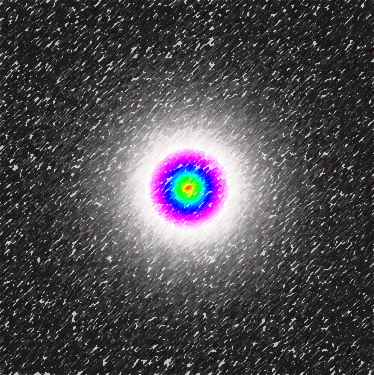 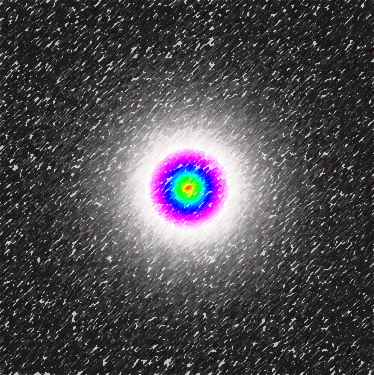 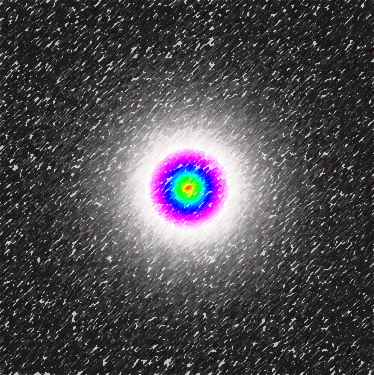 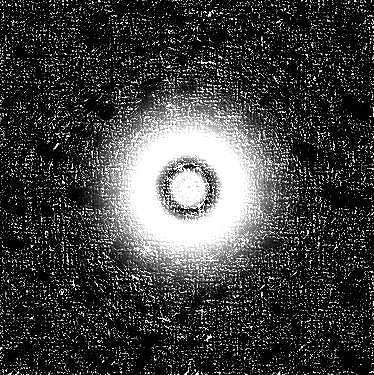 Elektronové antineutrino
Elektron v jádře předtím nebyl. Prostě vznikl. Částice vznikají a zanikají.
10-14 m
Proton a neutron
Proton
Neutron
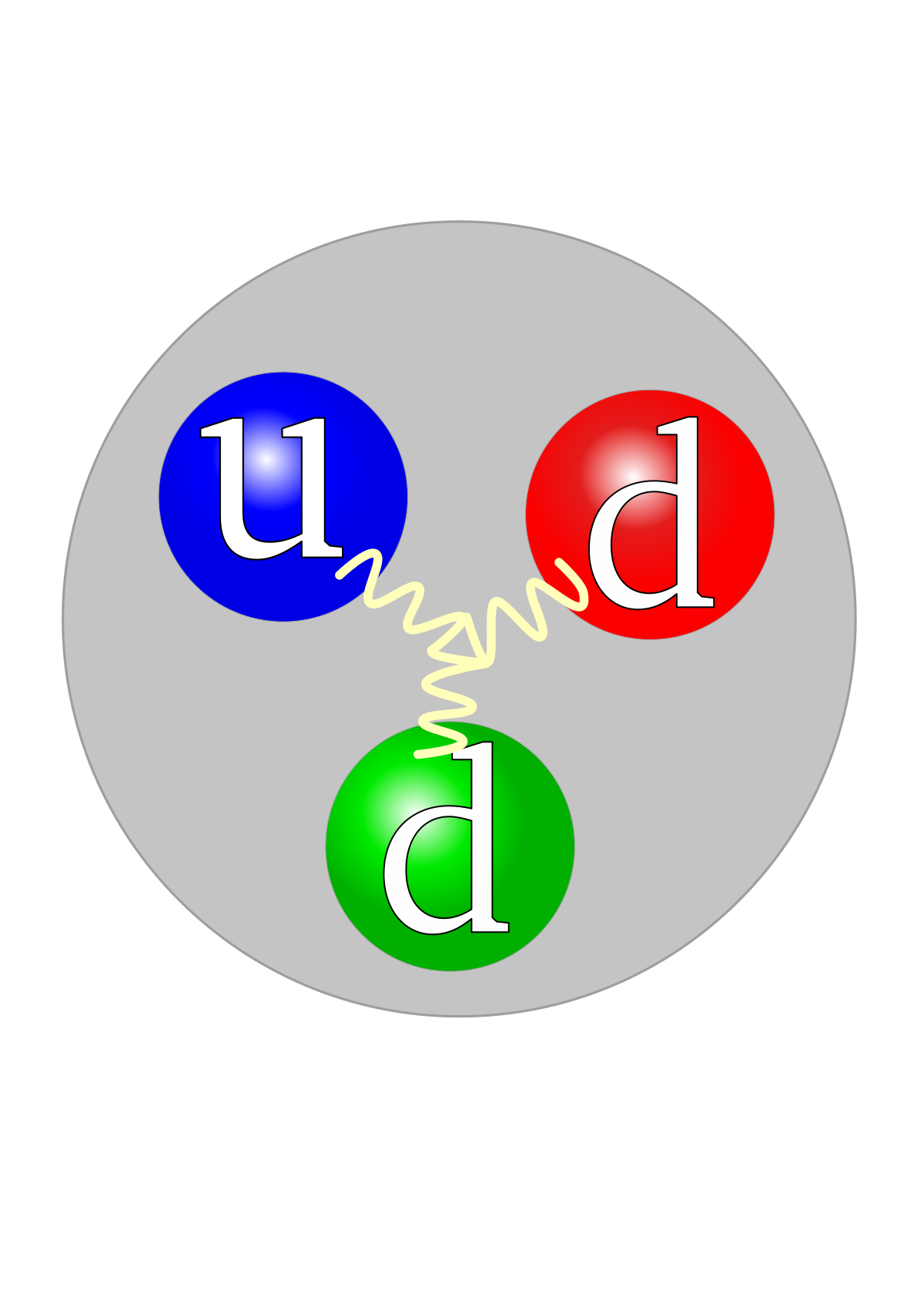 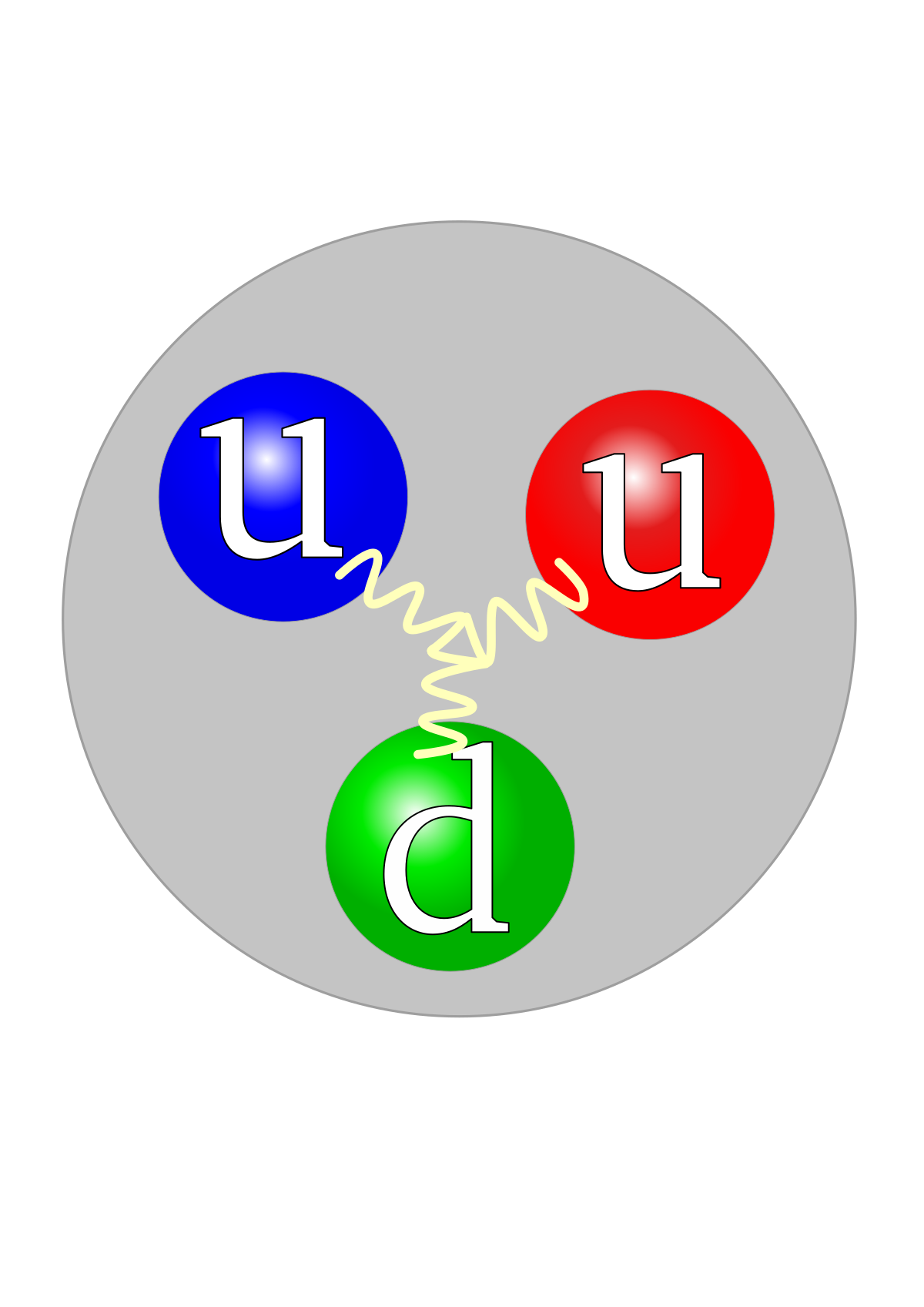 Kvark u (up, nahoru):	náboj +2/3 |e|
Kvark d (down, dolů):	náboj  -1/3 |e|
Elementární částice
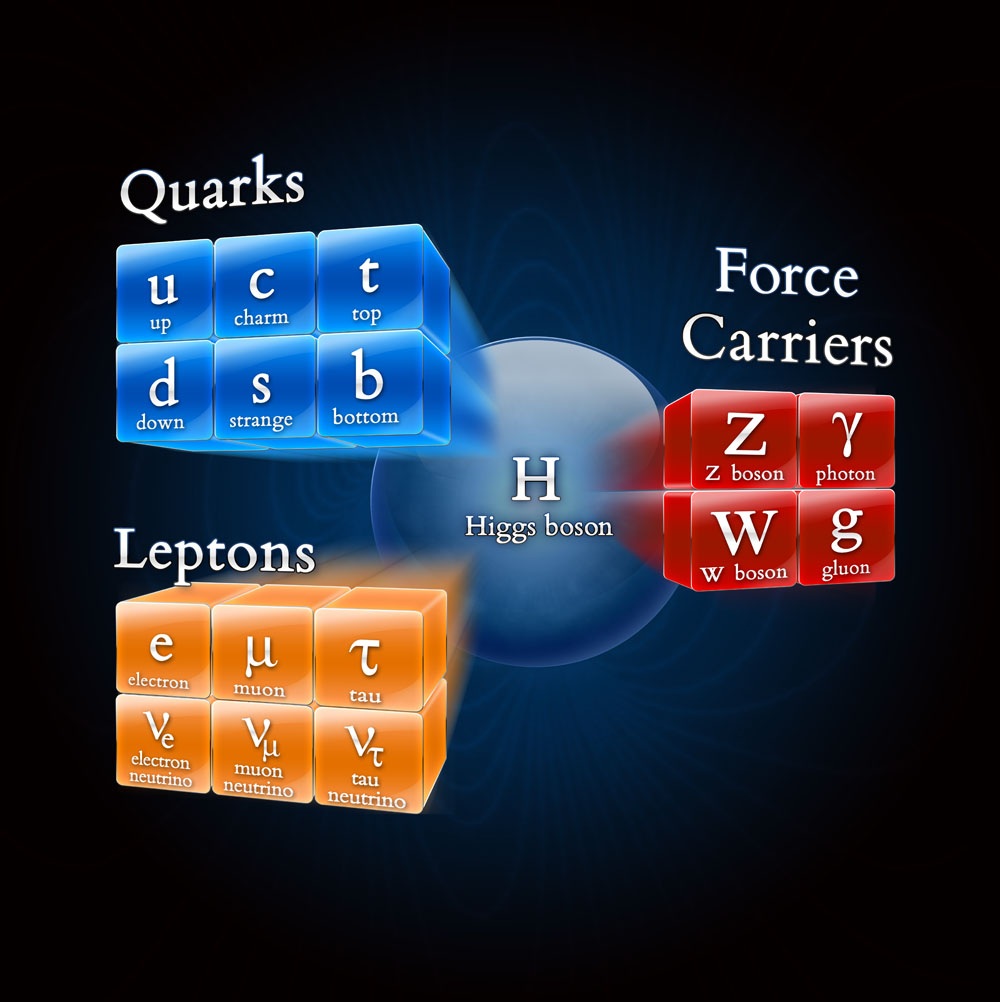 Částice složené z kvarků -- baryony
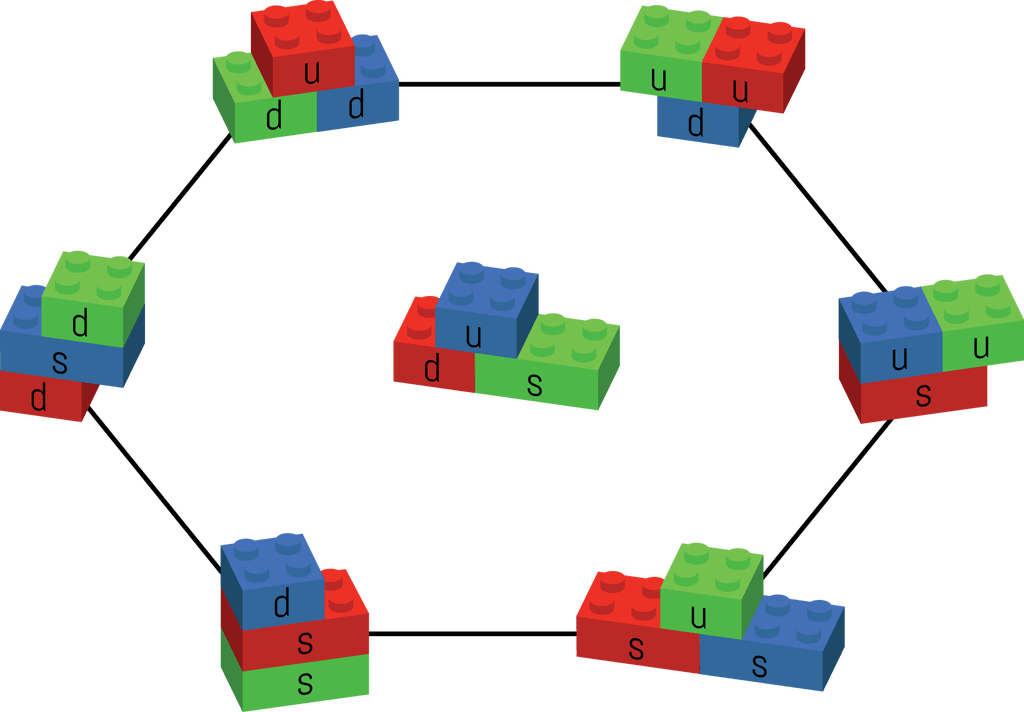 Neutron
Proton
Kvarky
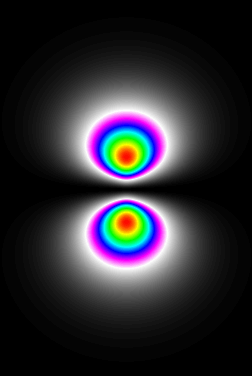 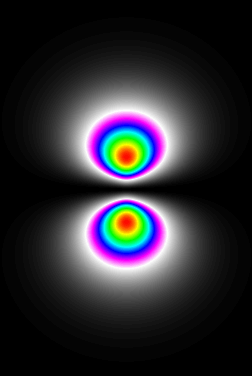 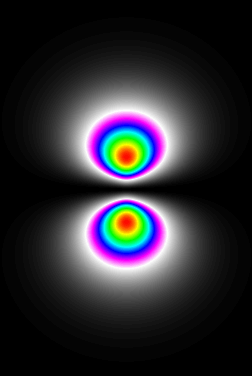 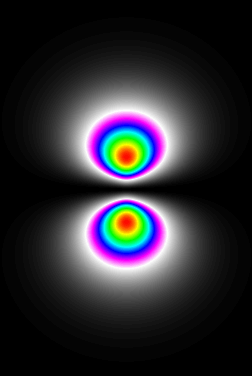 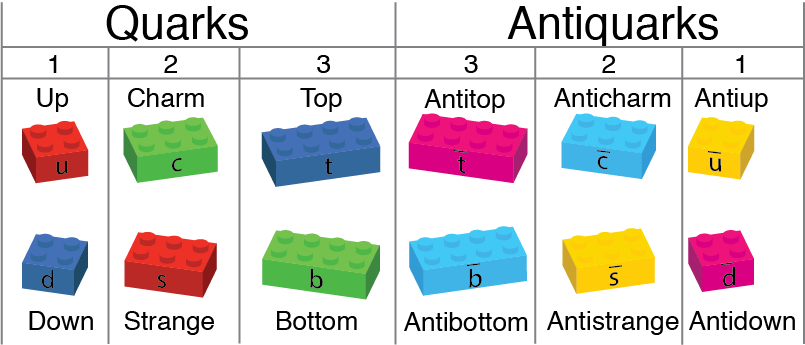 Σ-
Σ+
Λ0
Σ0
Ξ-
Ξ0
Z antikvarků jsou složeny antibaryony
(antiproton, antineutron).
http://pprc.qmul.ac.uk/~still/wordpress/?page_id=874
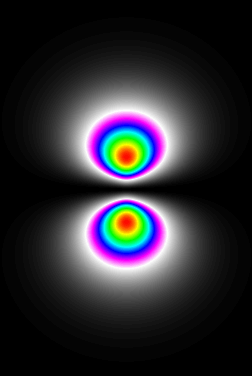 Částice složené z kvarku a antikvarku -- mezony
K0
K+
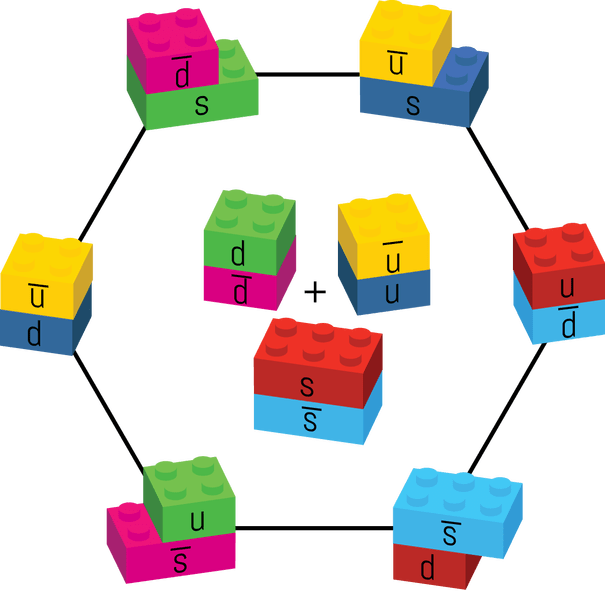 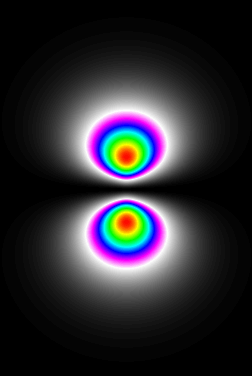 Kvarky
Antikvarky
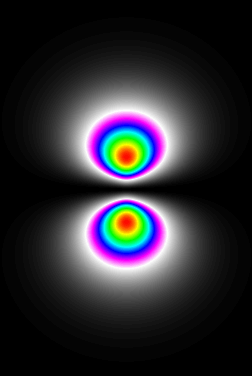 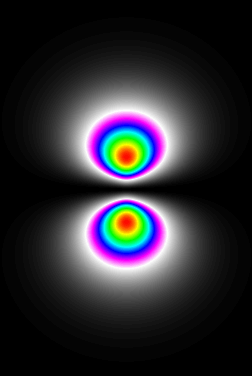 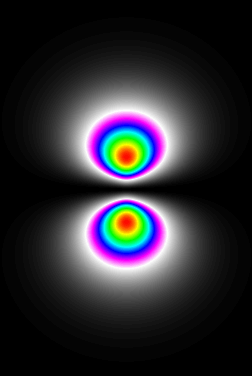 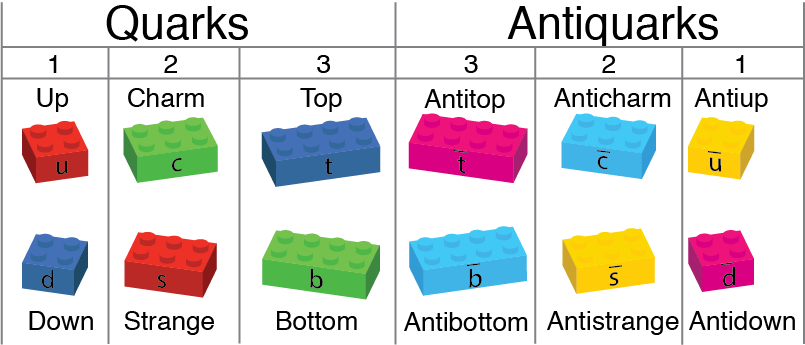 π-
π+
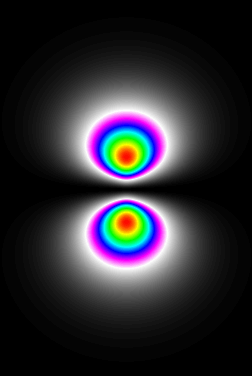 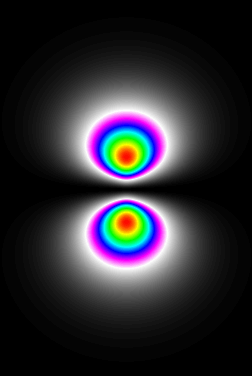 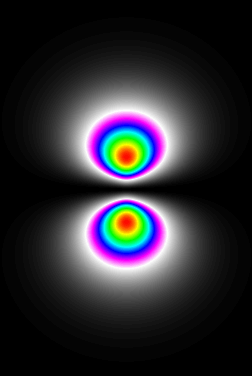 π0
K-
K0
Mezony zahrnují částice i antičástice 
K- je antičástice ke K+
http://pprc.qmul.ac.uk/~still/wordpress/?page_id=874
Částice složené
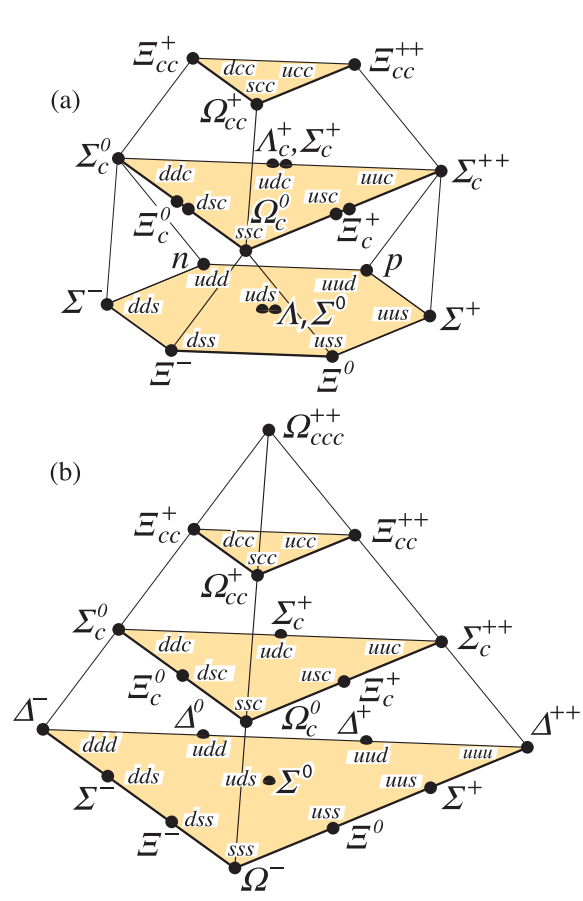 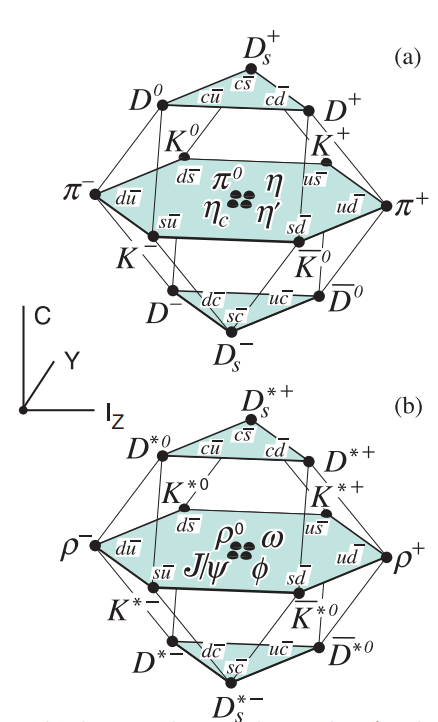 Particle Data Group
Interakce jako výměna částic
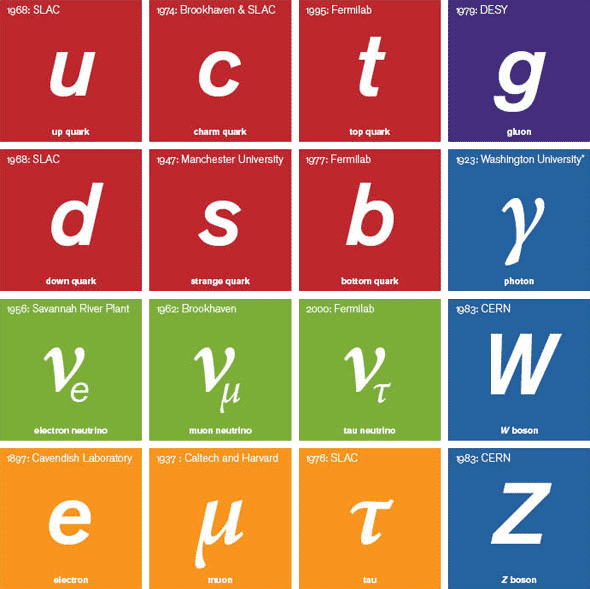 Odpuzování



Přitahování
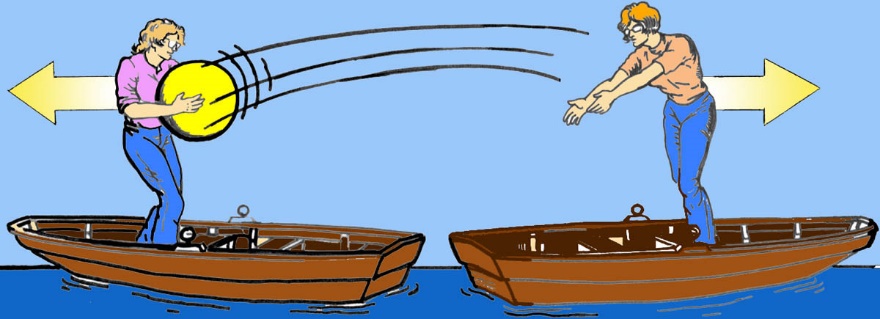 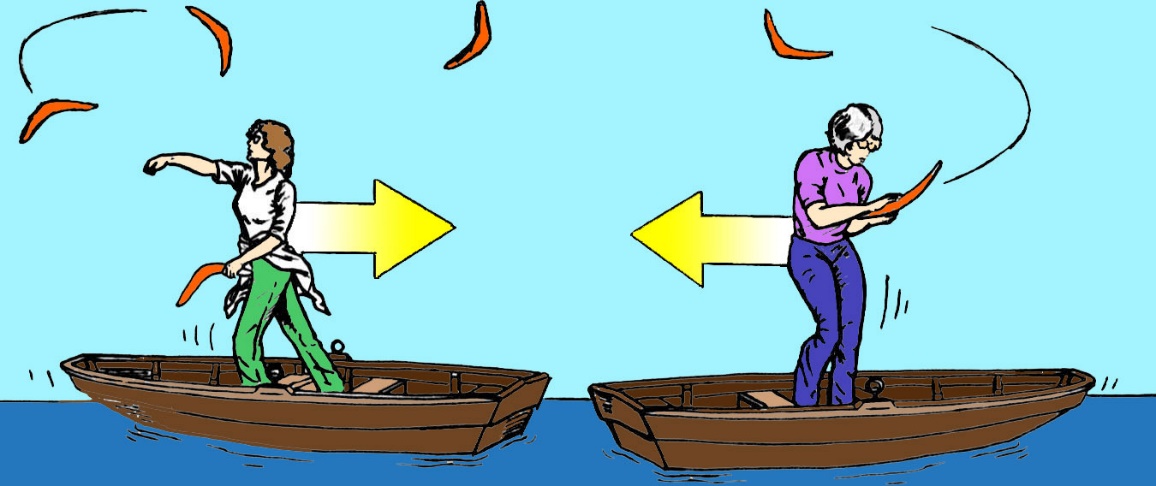 Posviťme si na atom!
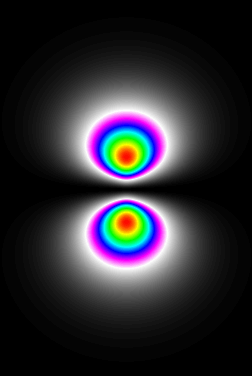 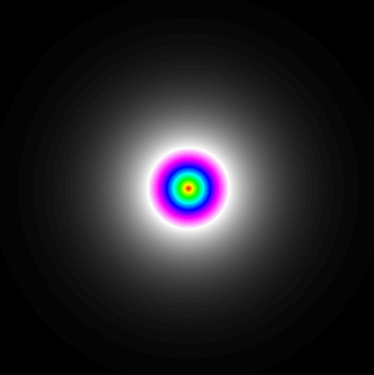 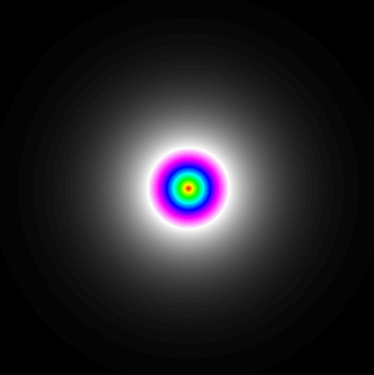 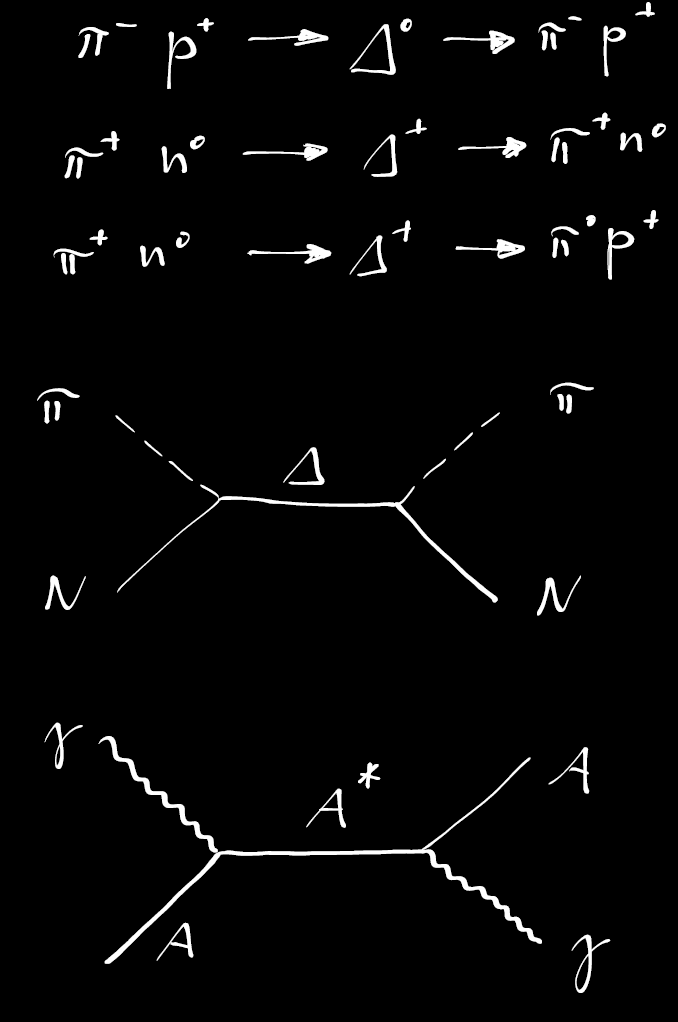 Proton a neutron
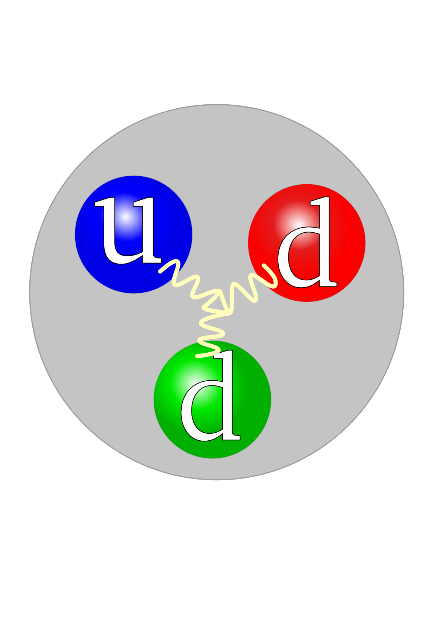 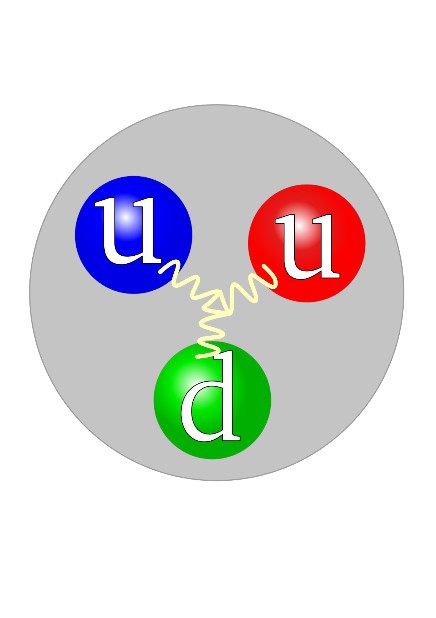 Neutron
Proton
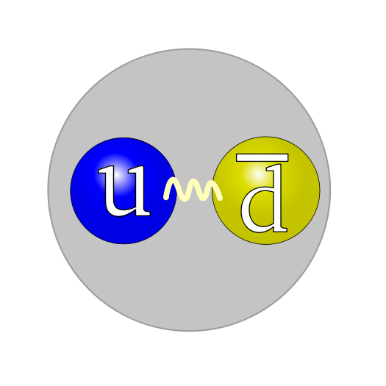 Pion
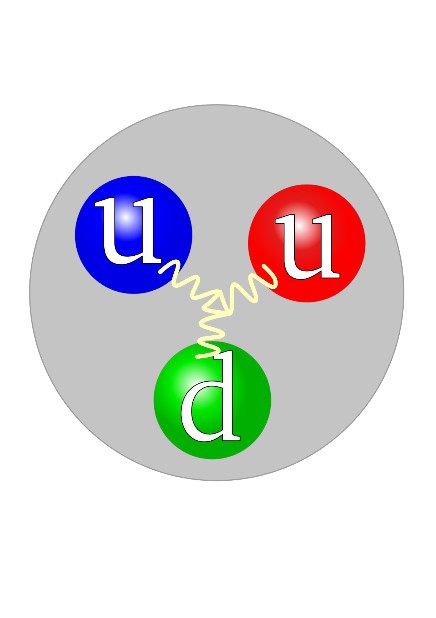 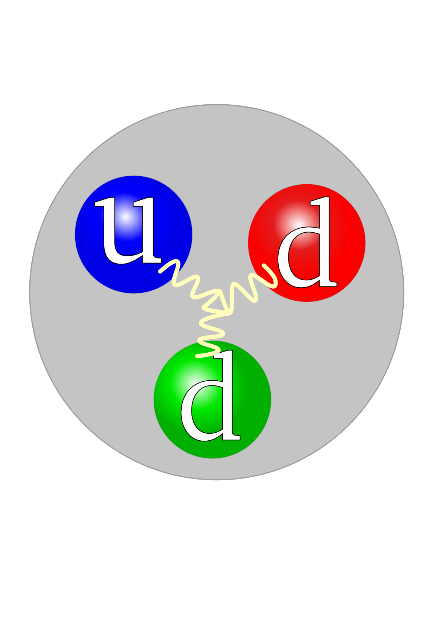 Neutron
Proton
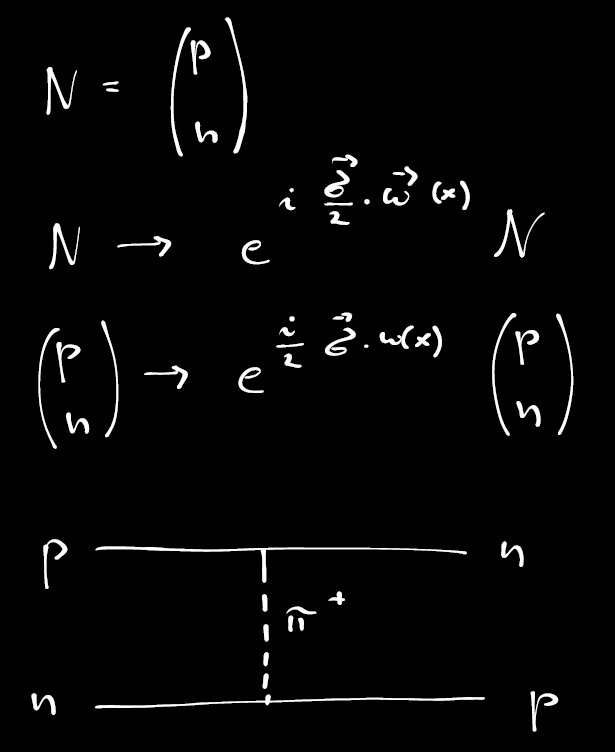 Rozpad neutronu
Elektron
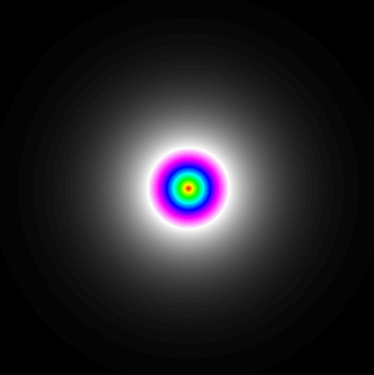 Neutron
Proton
Elektronové antineutrino
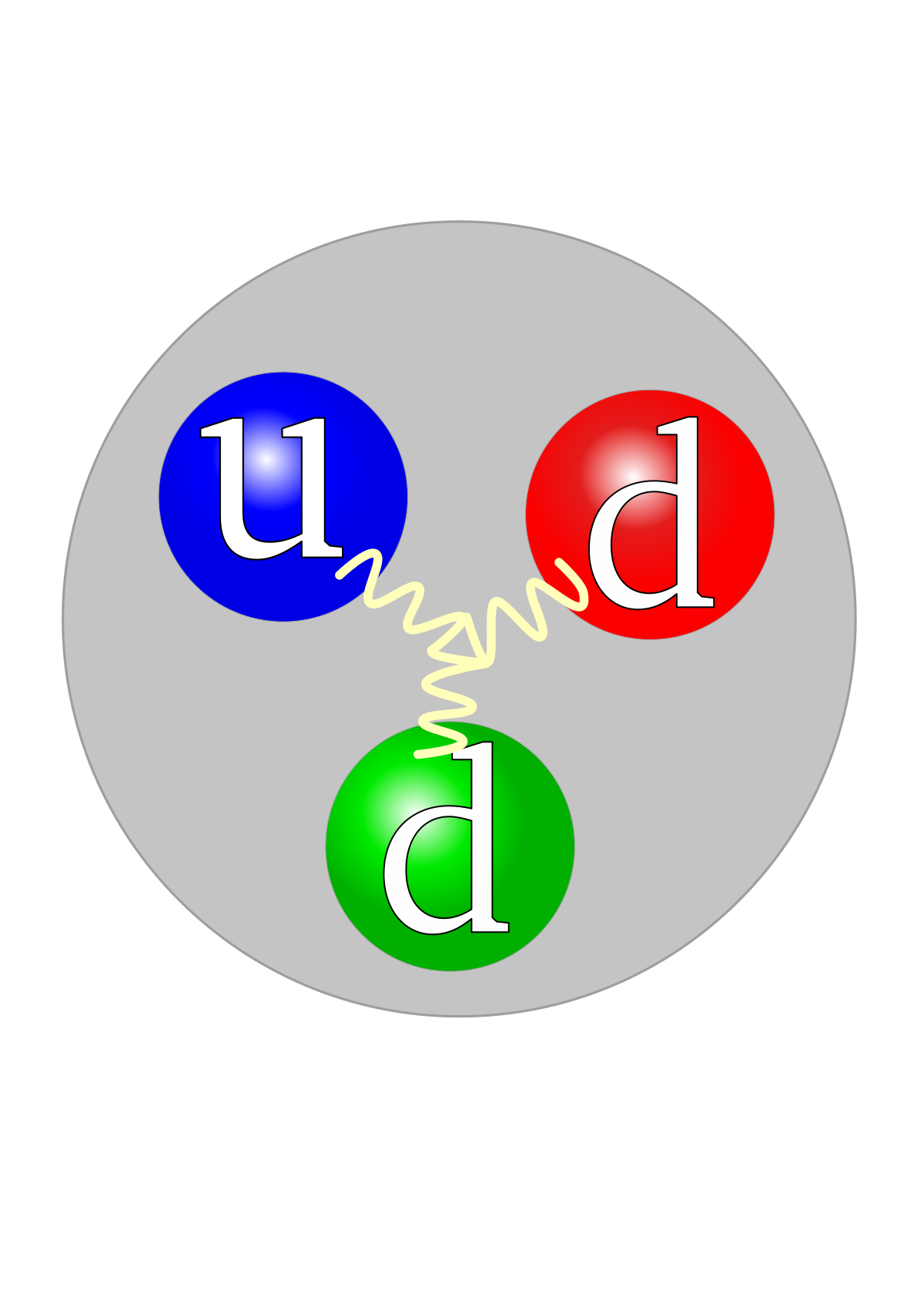 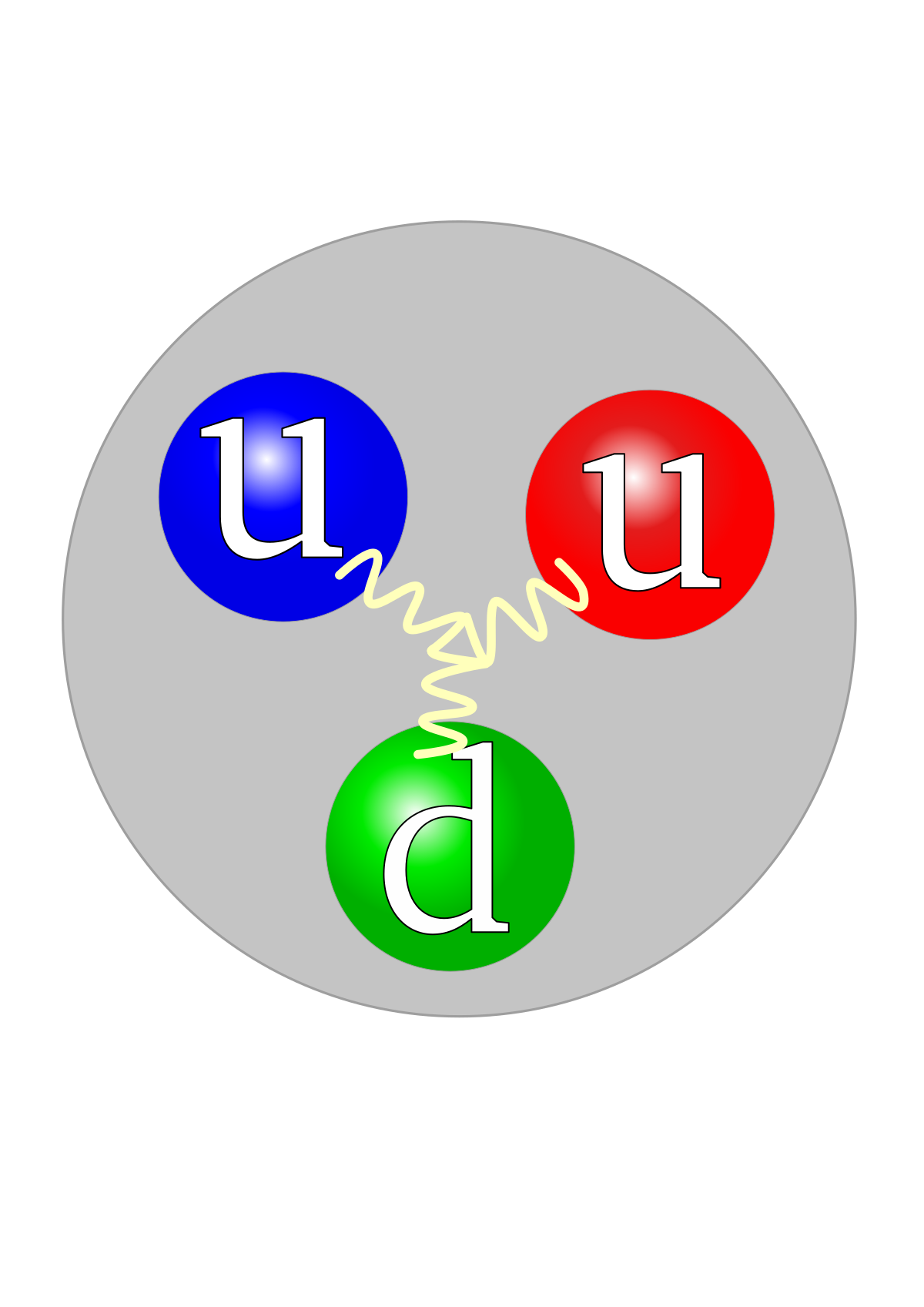 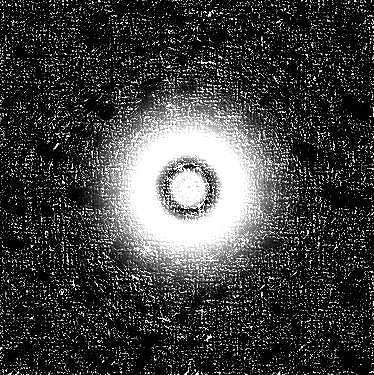 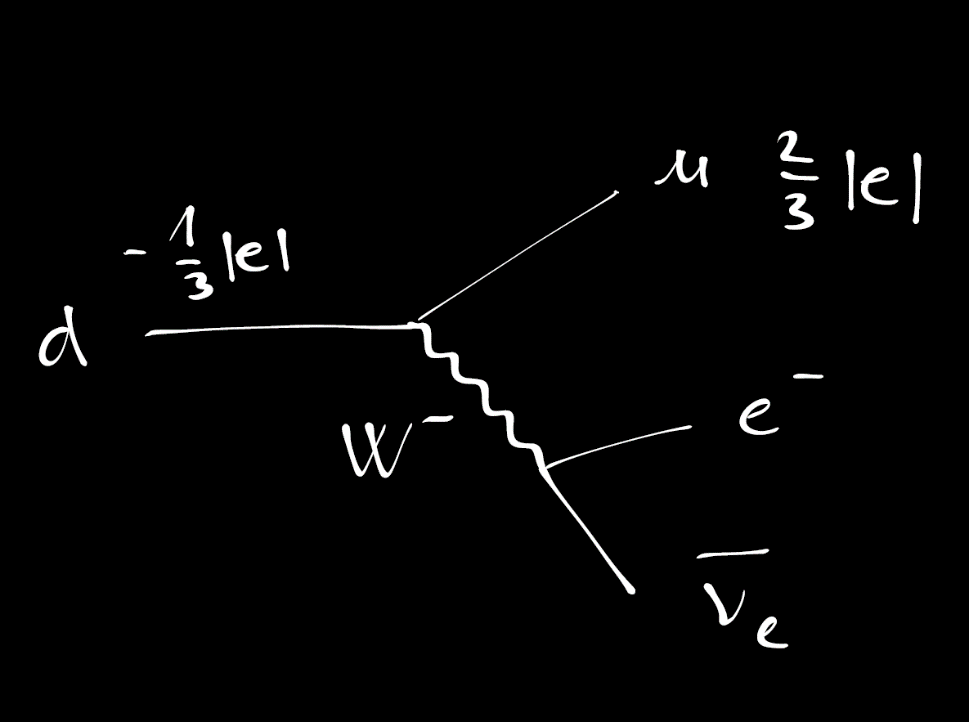 Jak vidíme částice
Mlžná komora
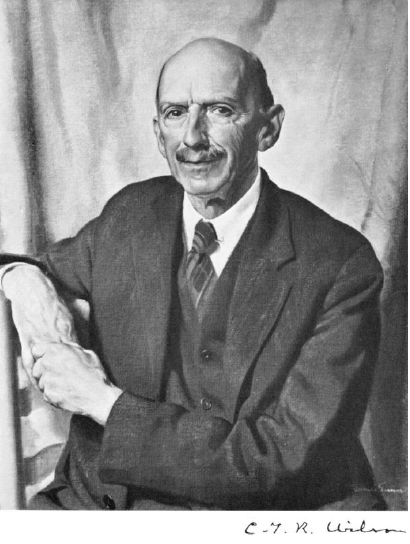 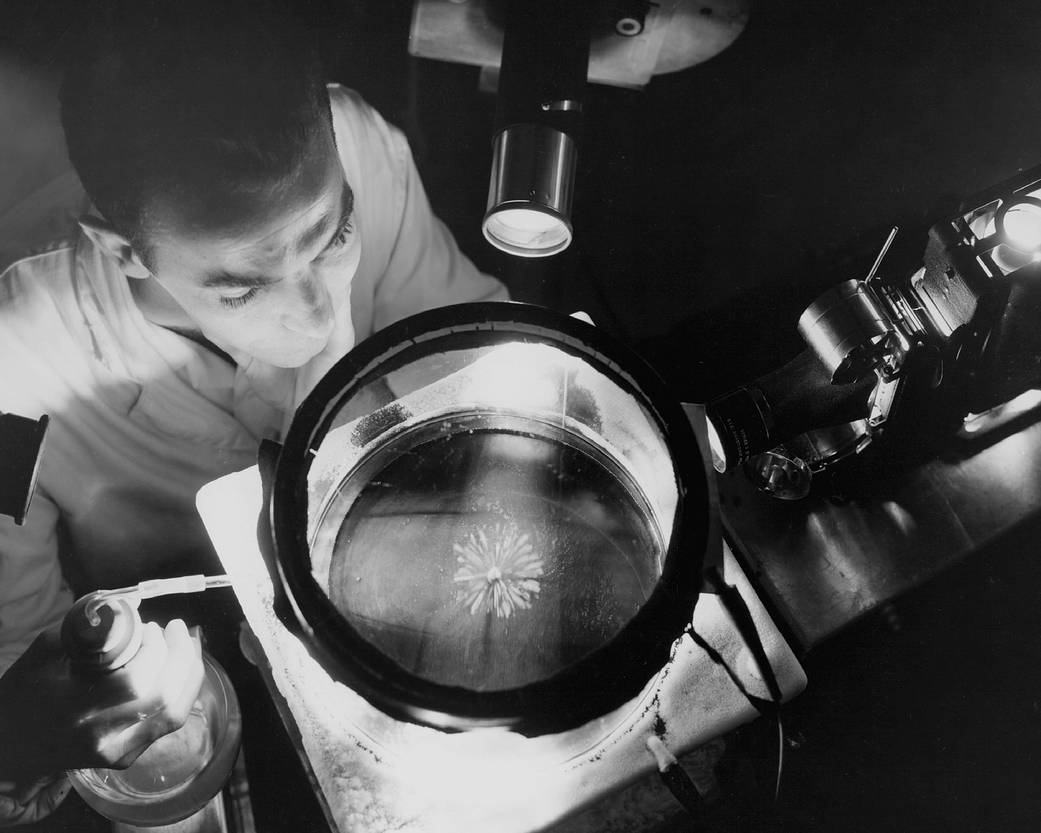 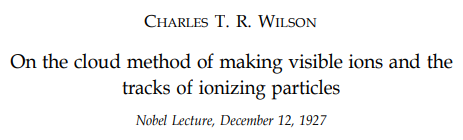 https://www.nasa.gov/multimedia/imagegallery/image_feature_928.html
Jak vidíme částice
Mlžná komora
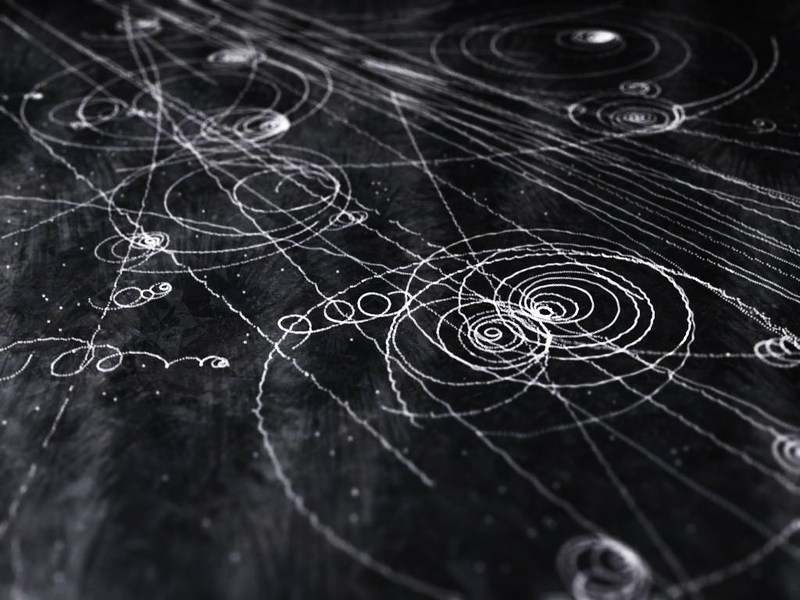 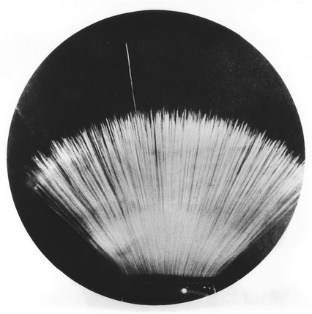 Alfa částice
https://physicsopenlab.org/2017/05/18/particles-in-the-mist/
Jak vidíme částice
Bublinová komora Gargamelle 1970-1979
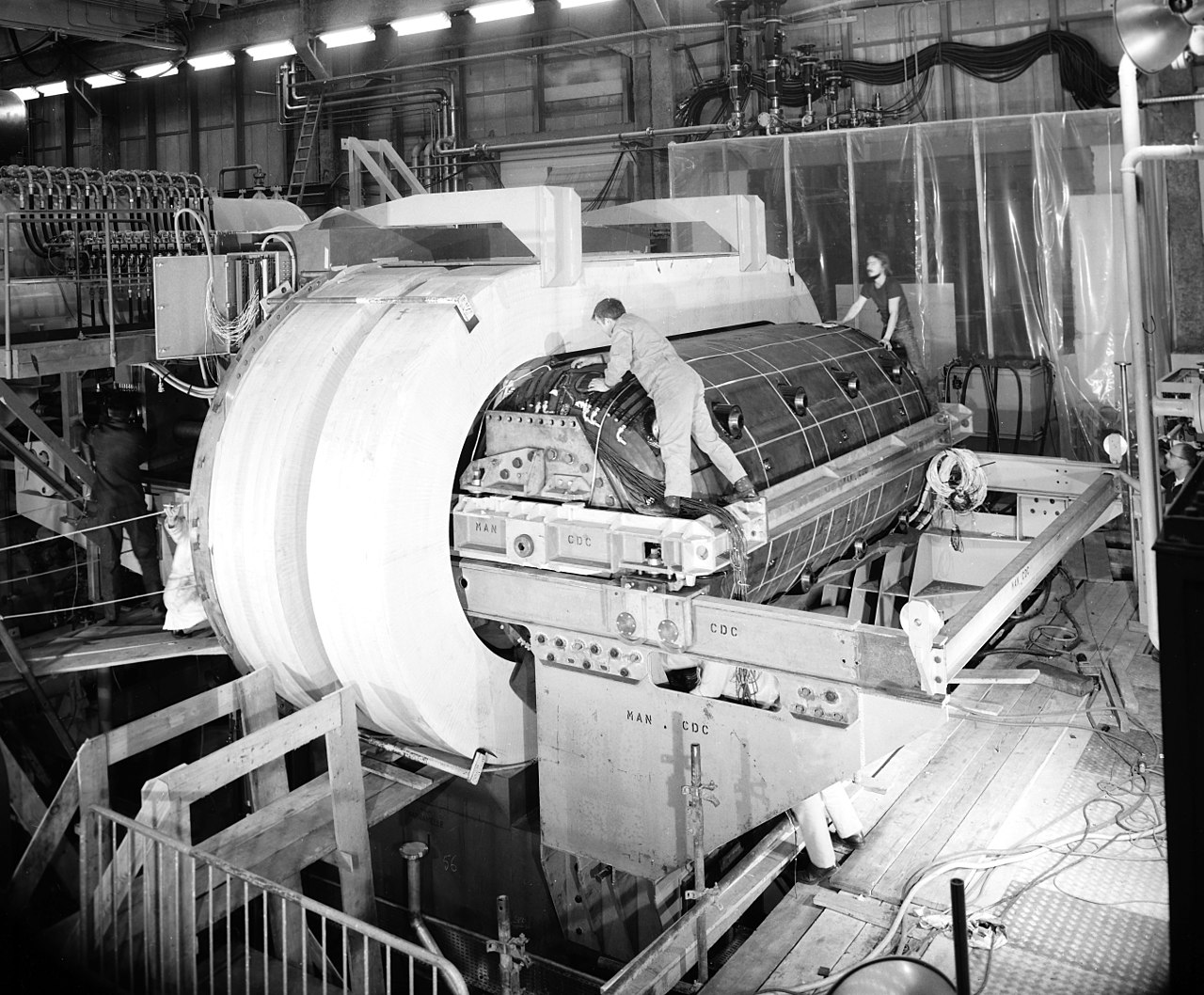 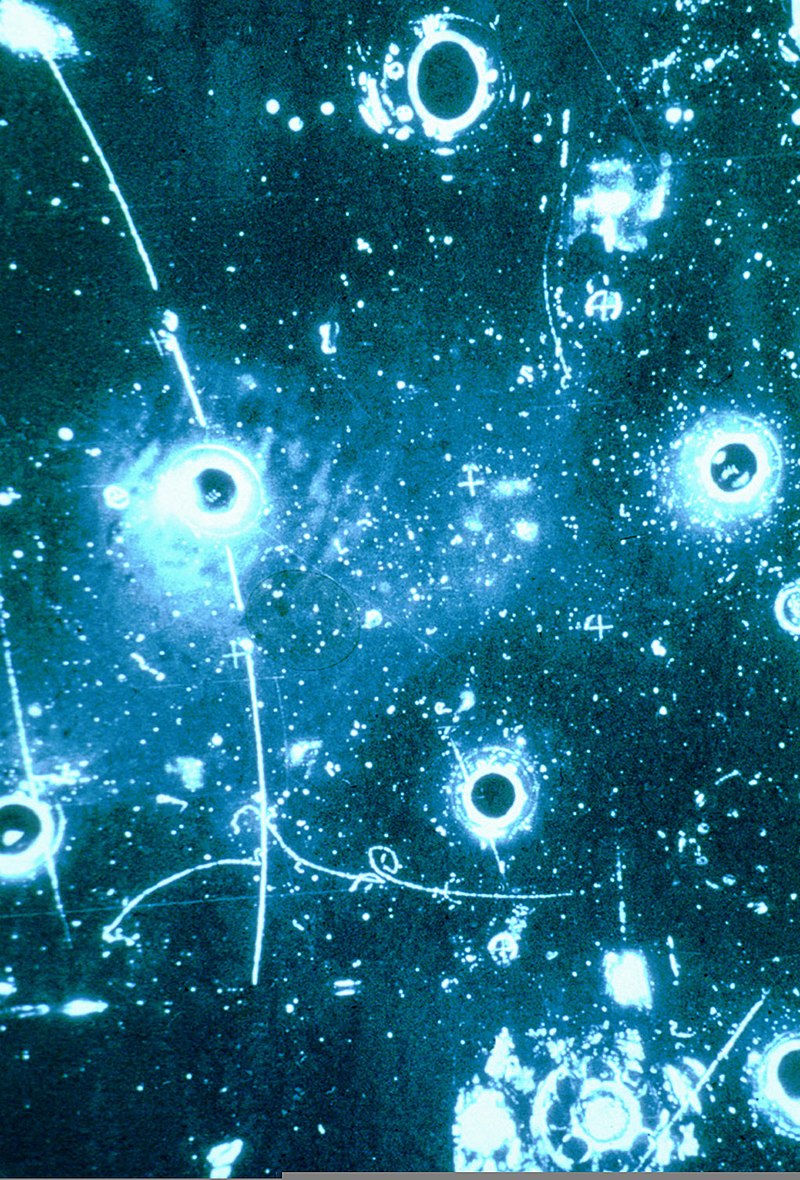 https://en.wikipedia.org/wiki/Gargamelle
Jak vidíme částice
Bublinová komora Gargamelle 1970-1979
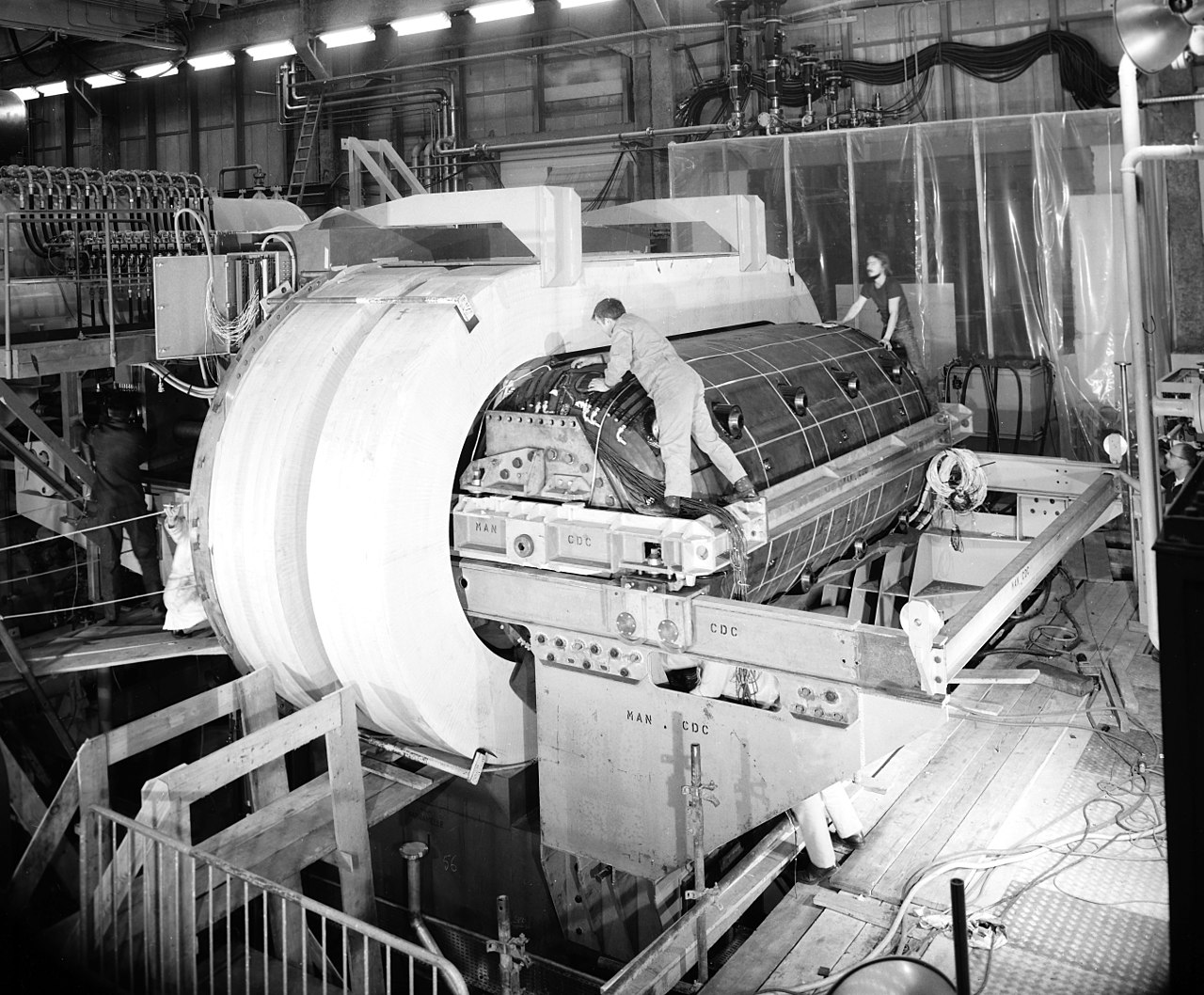 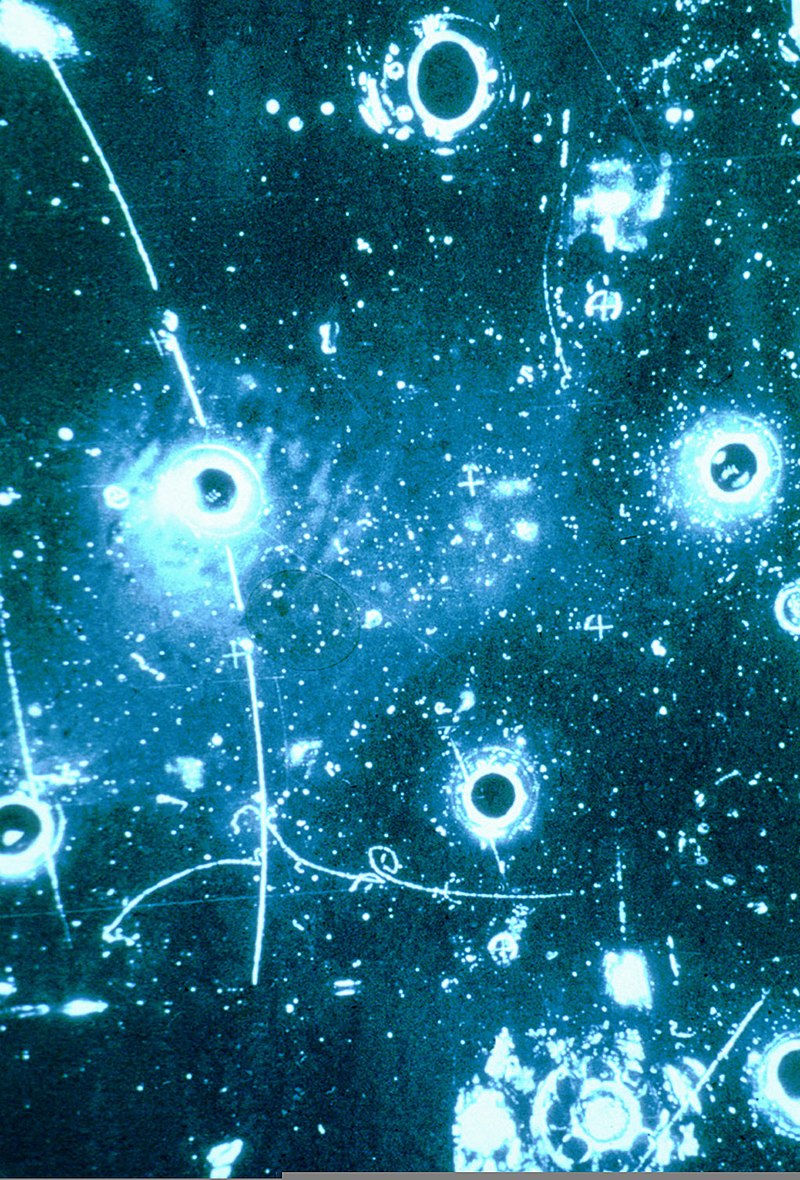 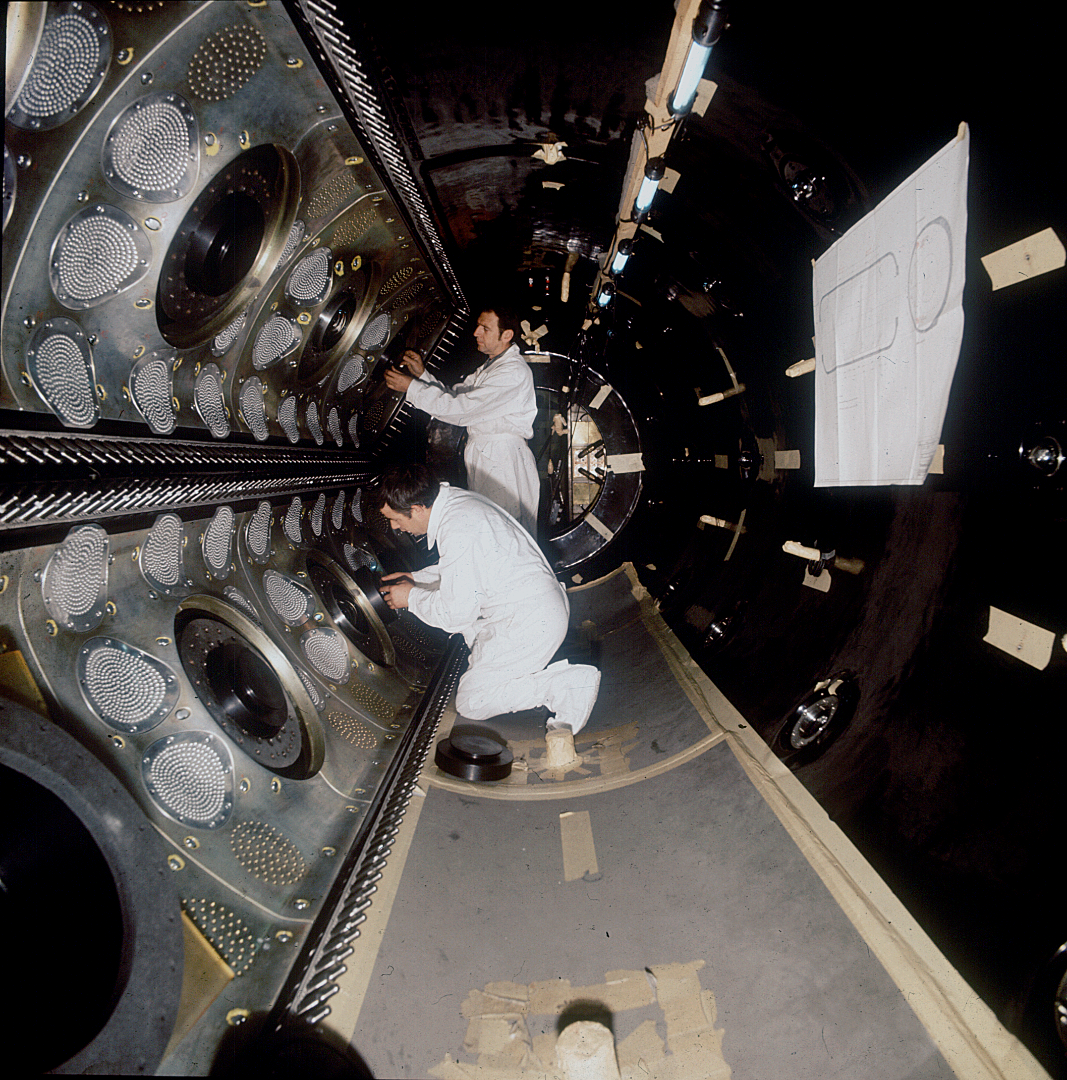 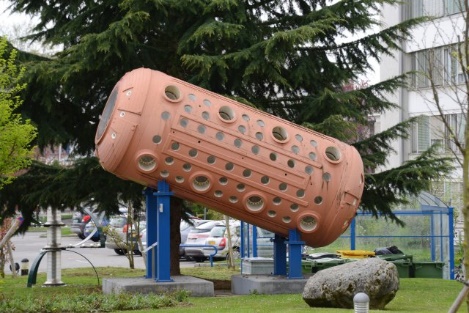 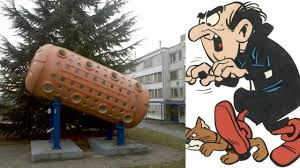 https://en.wikipedia.org/wiki/Gargamelle
Jak vidíme částice
Současnost
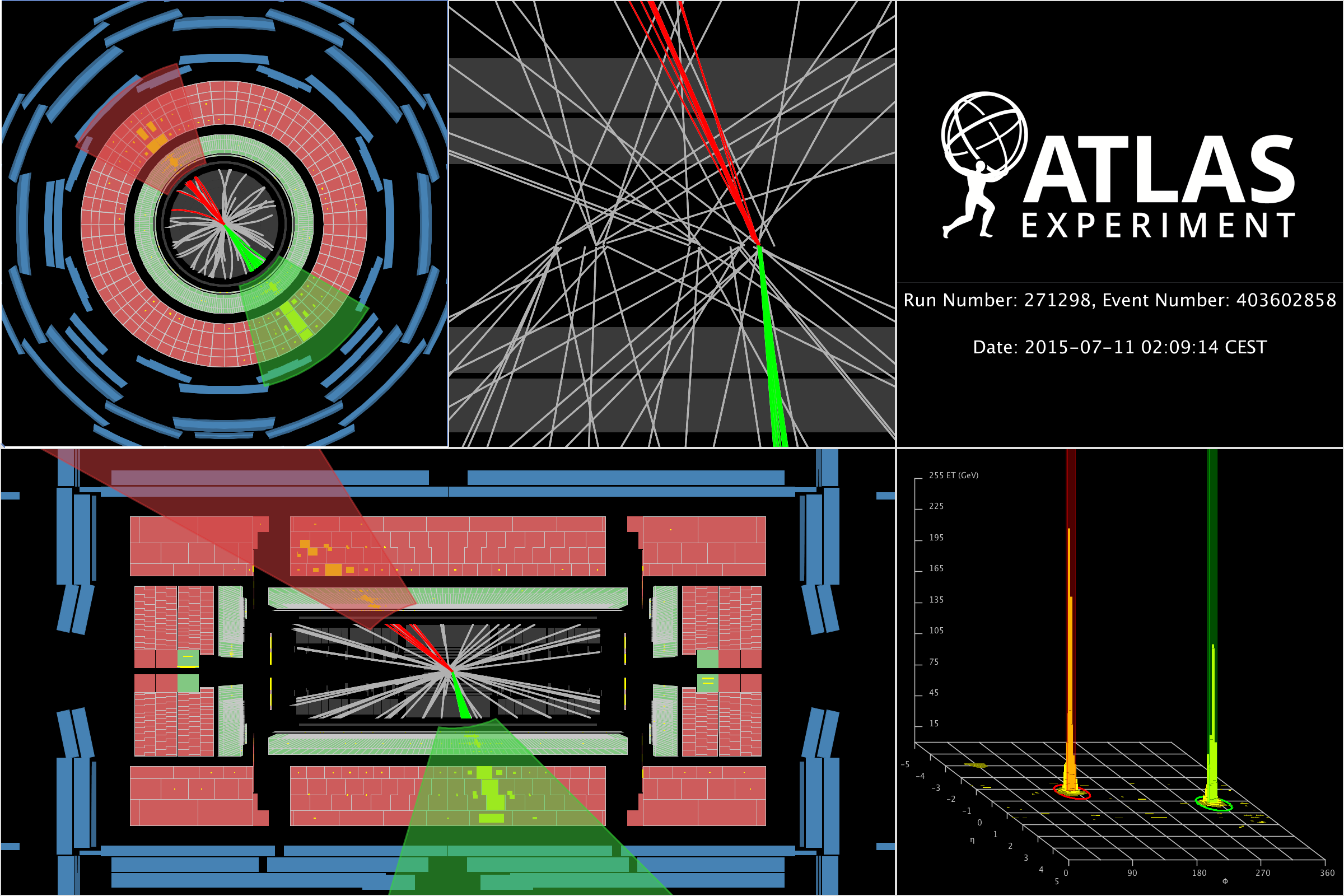 Srážky částic
Chceme-li něco nového vytvořit, musíme nejprve něco rozbít 
Srážka dvou protonů: při velkých energiích nejčastěji srážka dvou částeček protonu (partonů: kvarků a gluonů), protony se  sebe rozbijí.
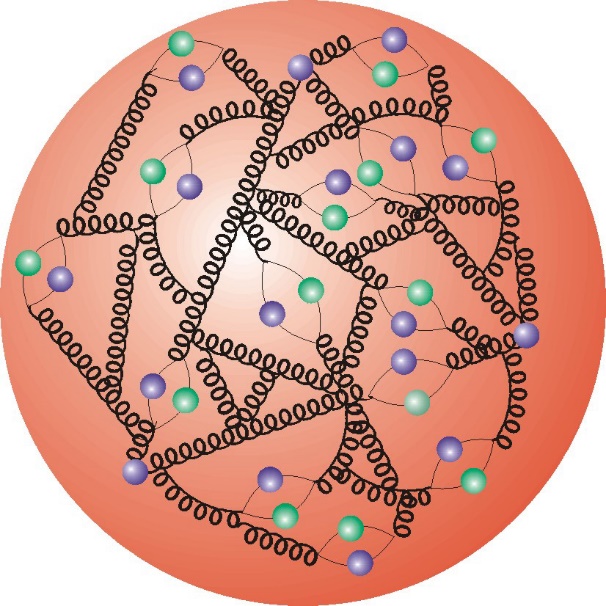 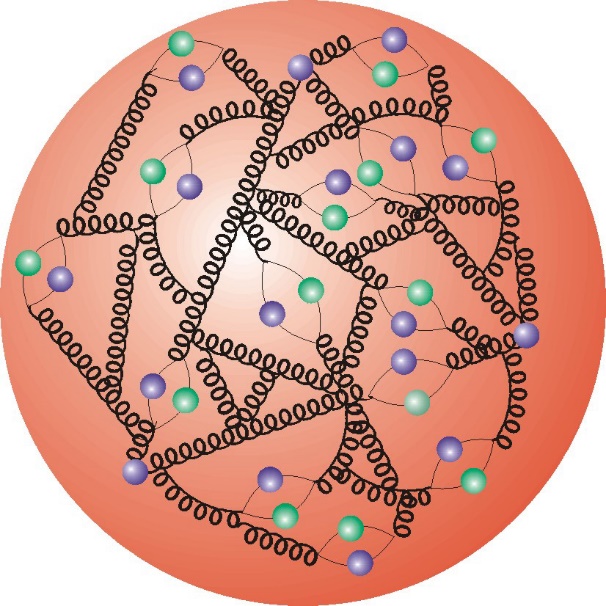 Srážky částic
Chceme-li něco nového vytvořit, musíme nejprve něco rozbít 
Srážka dvou protonů: při velkých energiích nejčastěji srážka dvou částeček protonu (partonů: kvarků a gluonů), protony se  sebe rozbijí.
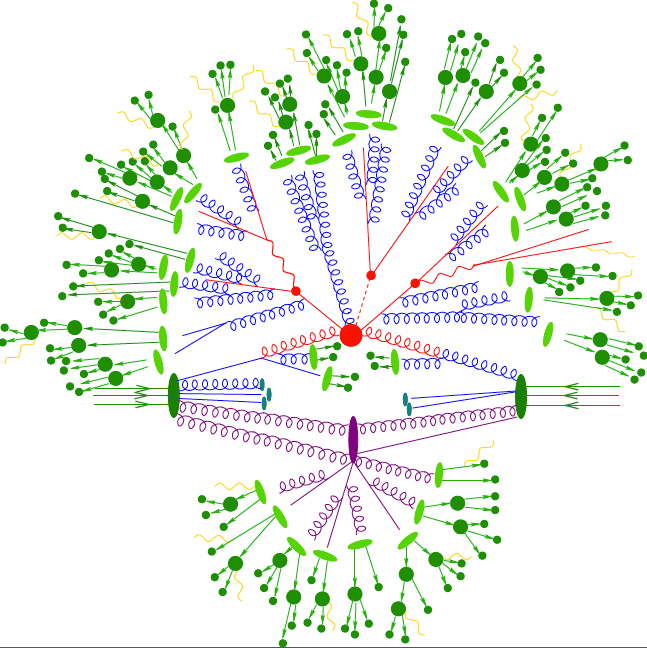 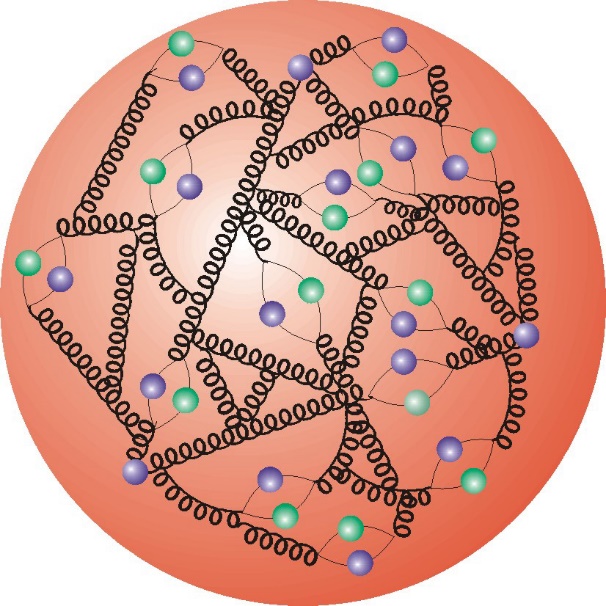 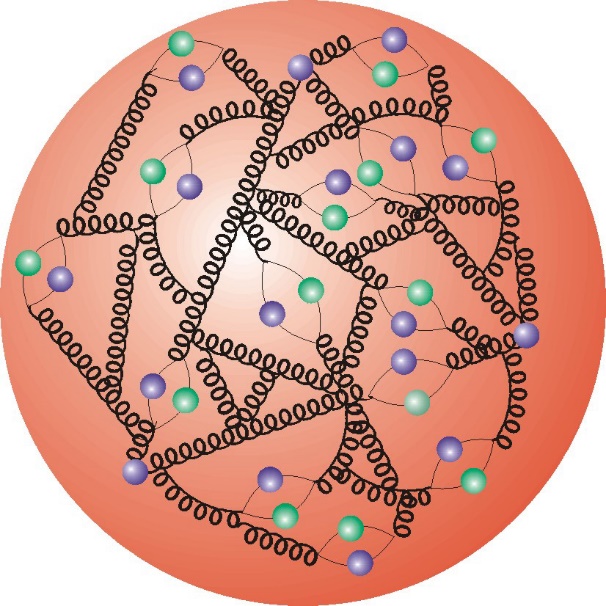 Srážky částic
Aneb je to jako srážet dva budíky…
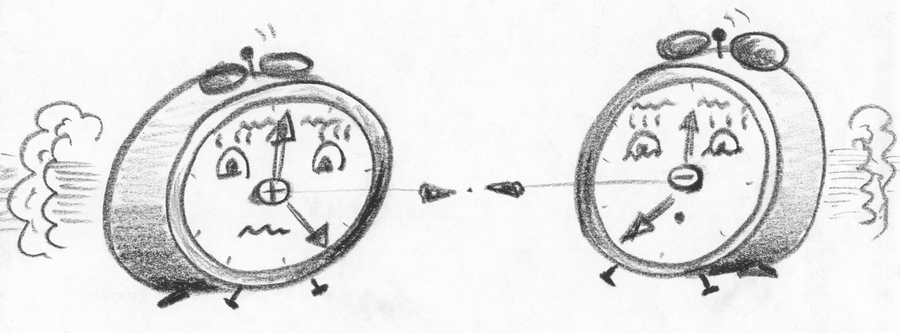 Srážky částic
…abychom zjistili, z čeho se skládají.
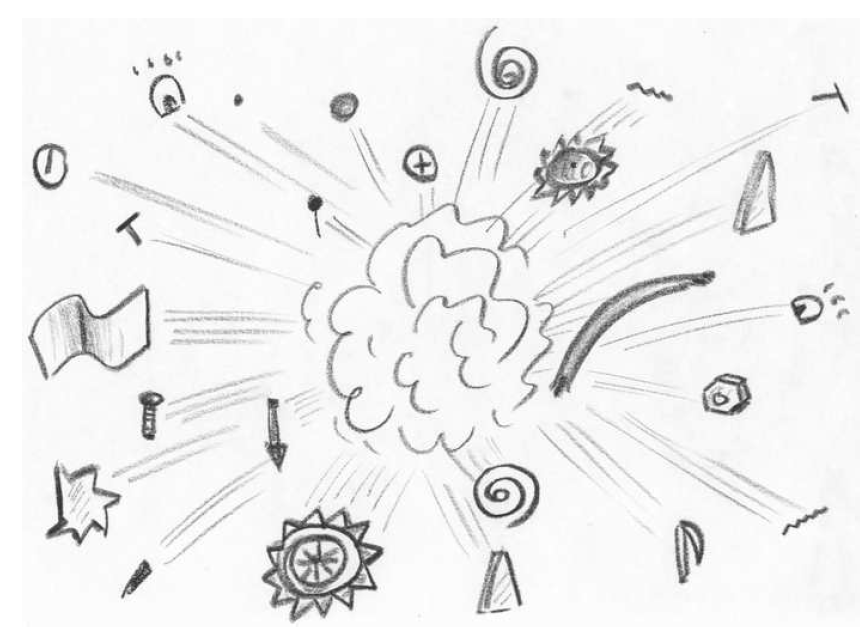 Srážky částic
Neaplikovat v biologii…
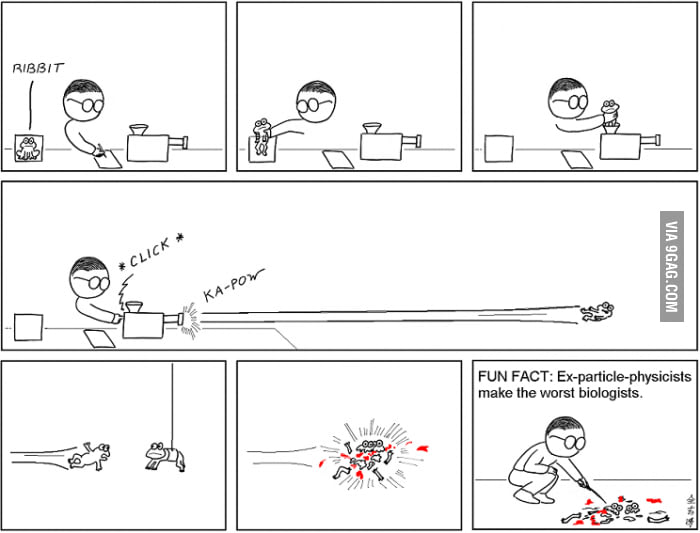 Srážky částic
Chceme-li něco nového vytvořit, musíme nejprve něco rozbít.
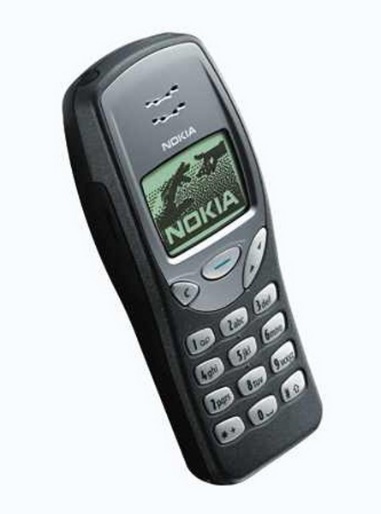 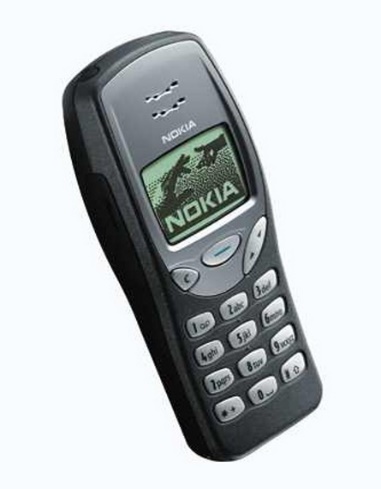 Srážky částic
Chceme-li něco nového vytvořit, musíme nejprve něco rozbít.
Často se ale nestane skoro nic…
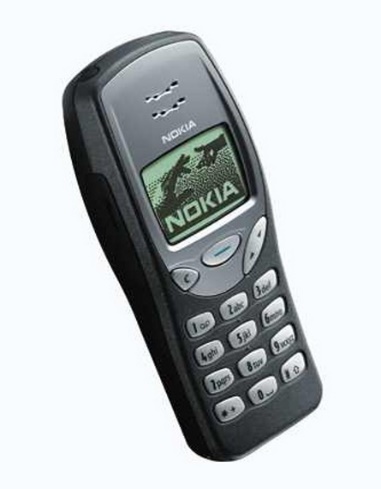 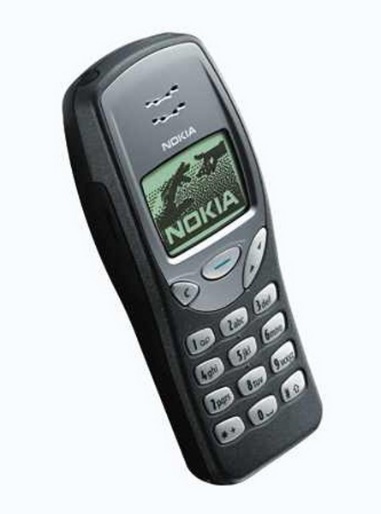 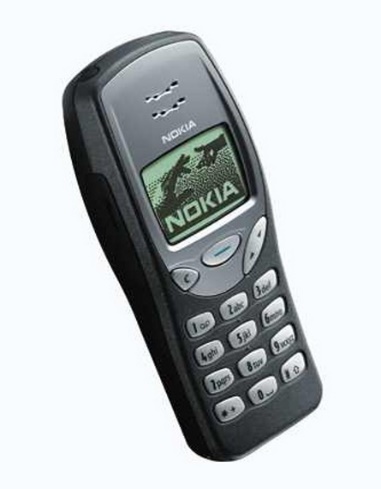 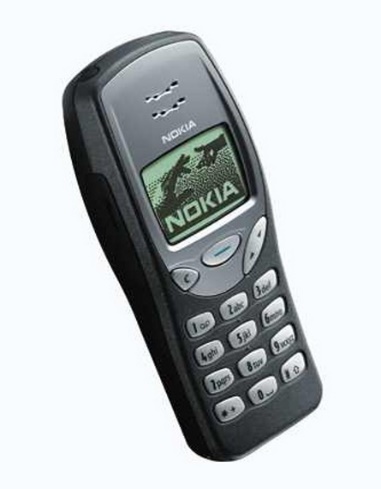 Srážky částic
Chceme-li něco nového vytvořit, musíme nejprve něco rozbít.
Ve srážkách ale mohou vznikat částice nové!
E = mc2
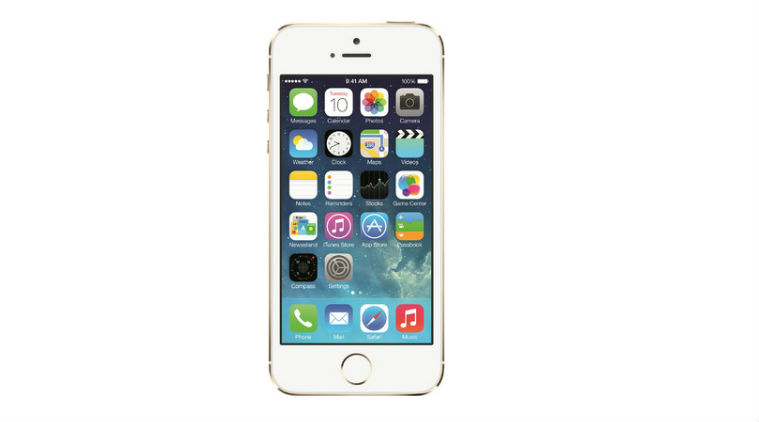 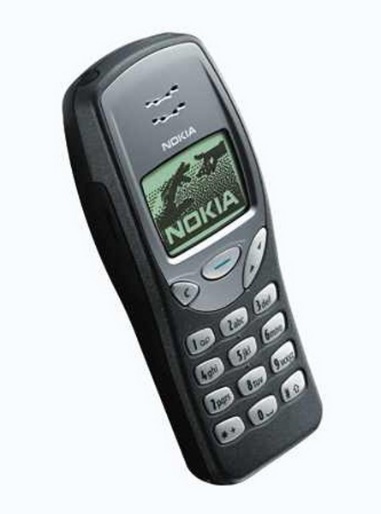 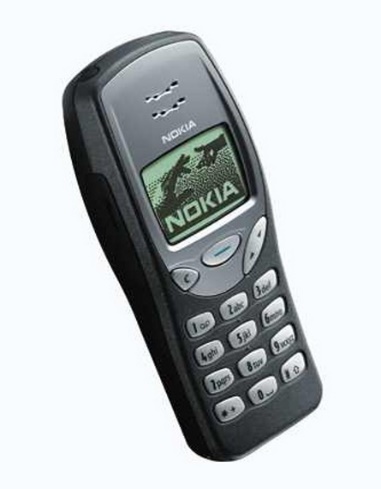 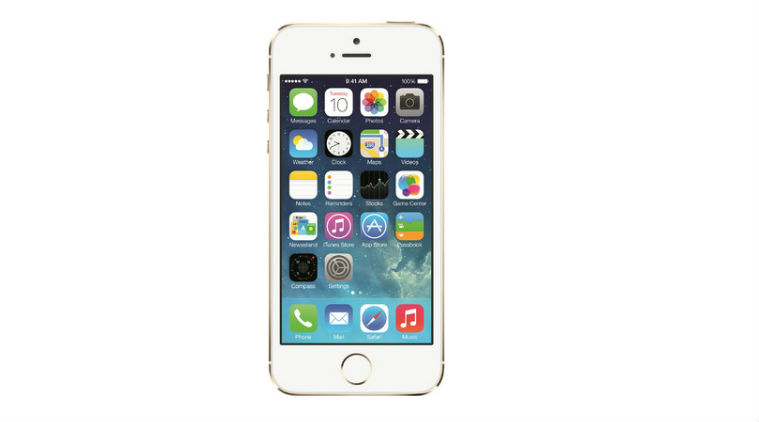 Srážky částic
Chceme-li něco nového vytvořit, musíme nejprve něco rozbít.
Ve srážkách ale mohou vznikat částice nové!
E = mc2
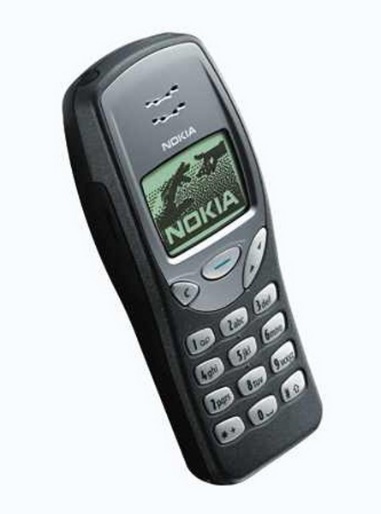 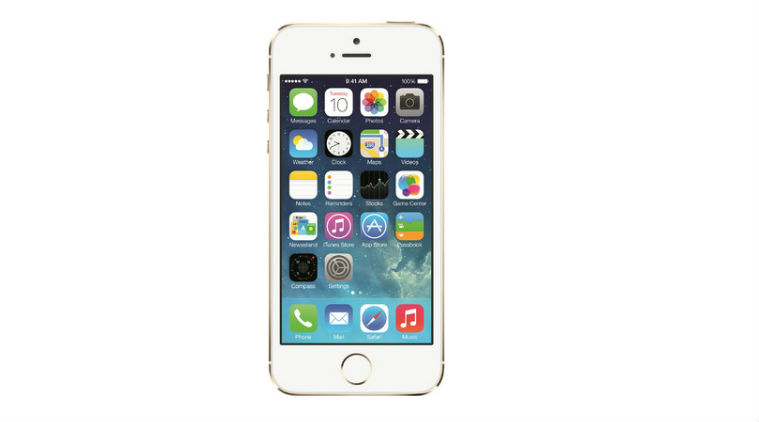 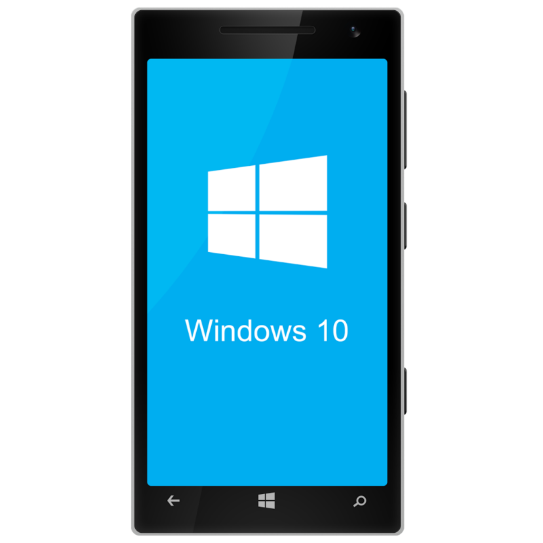 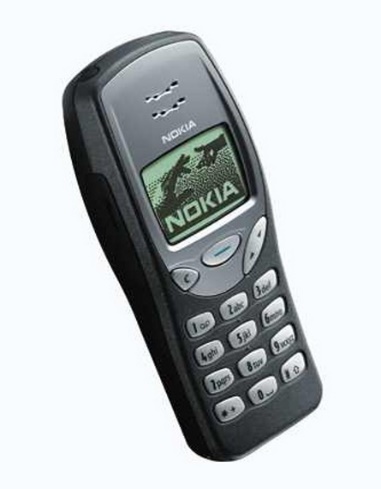 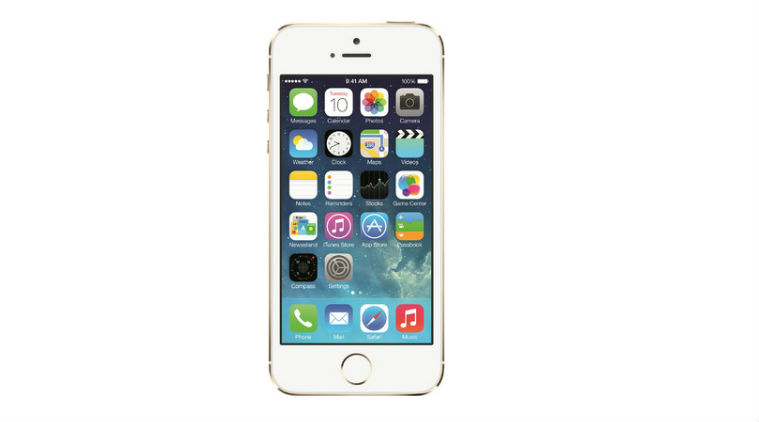 Interakce
Energie se může přeměnit v hmotu nové těžké částice.
Zde Z boson ~ těžký foton, nestabilní a rychle se rozpadá.
Jak změřit hmotnost Z bosonu? Jak vlastně víme, že existuje?
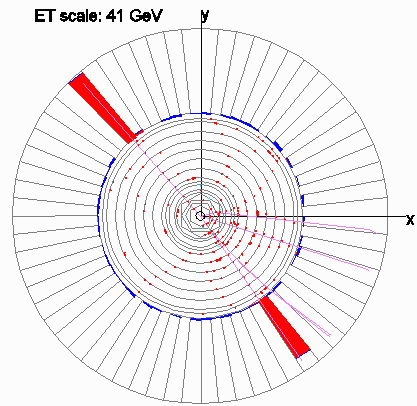 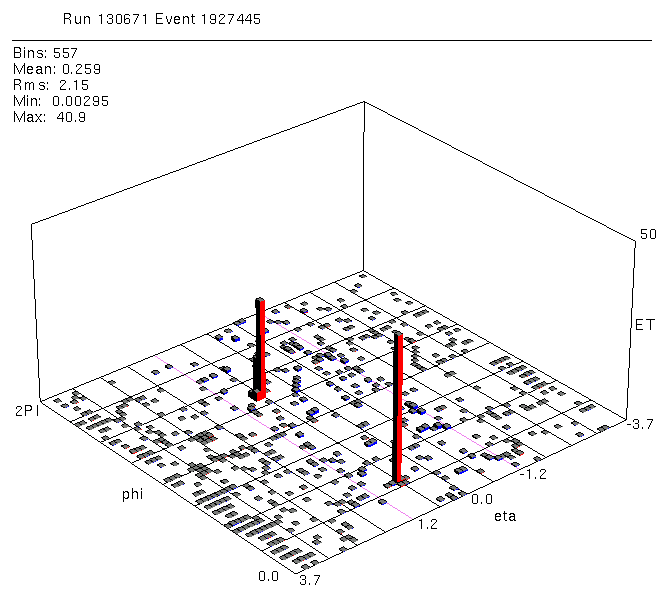 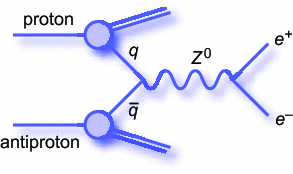 Interakce
Složitější případ vzniku párů top kvarků.
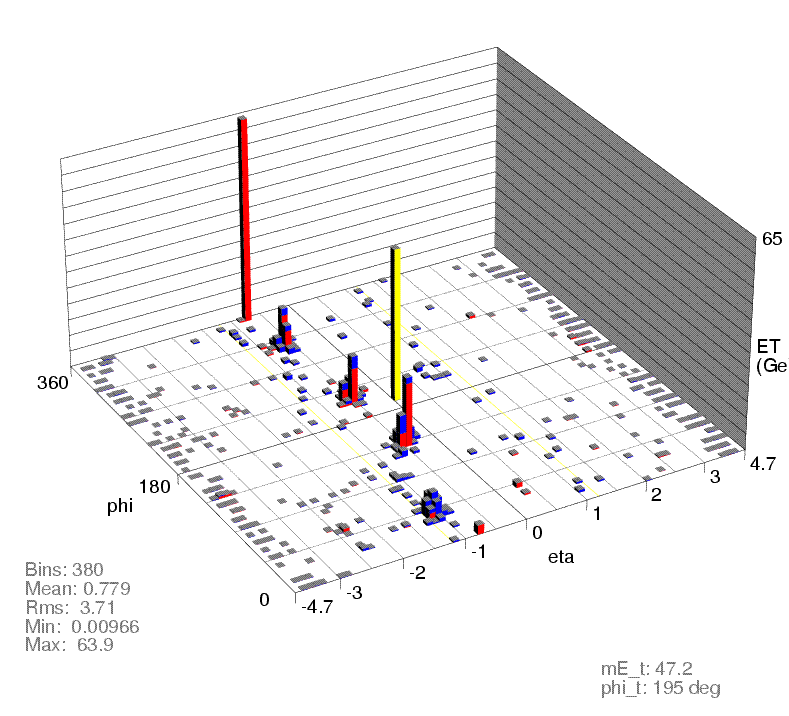 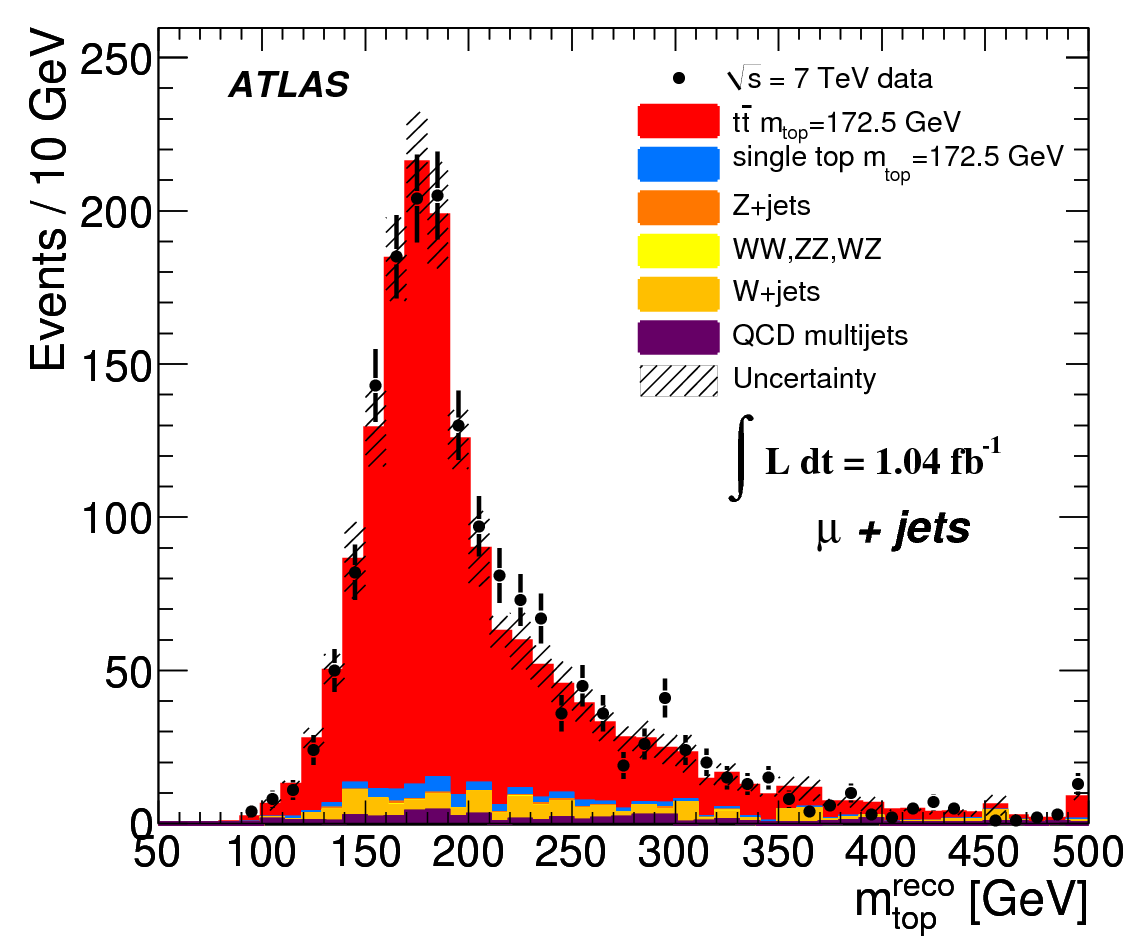 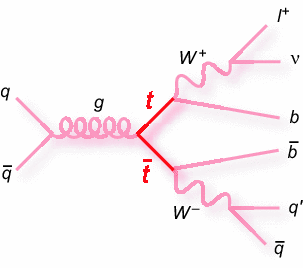 „Částice je kopeček!“
…když zkoumáme, jak často se něco děje při různé energii.
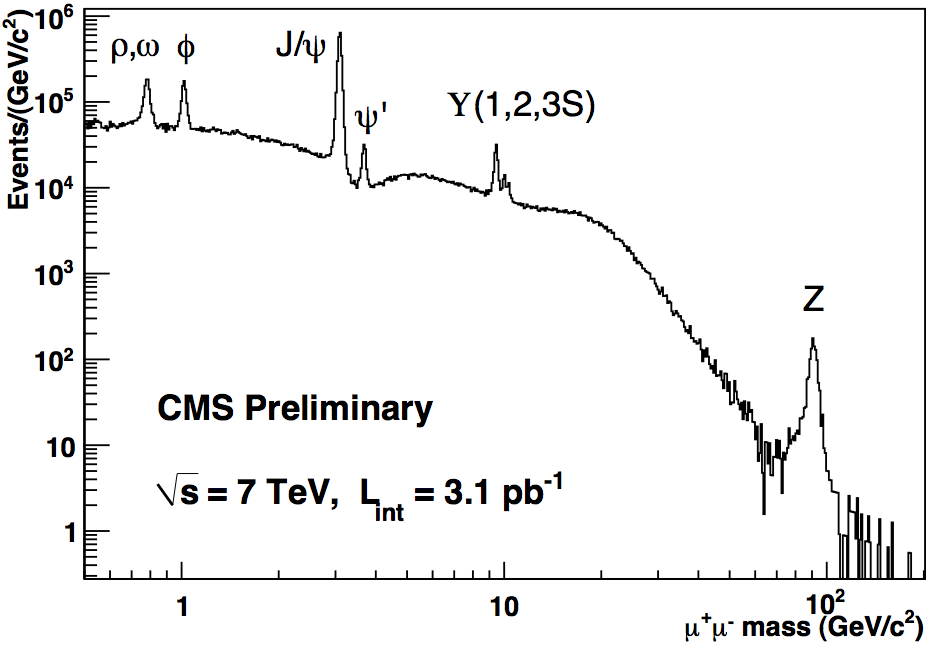 Všecky interakce světa
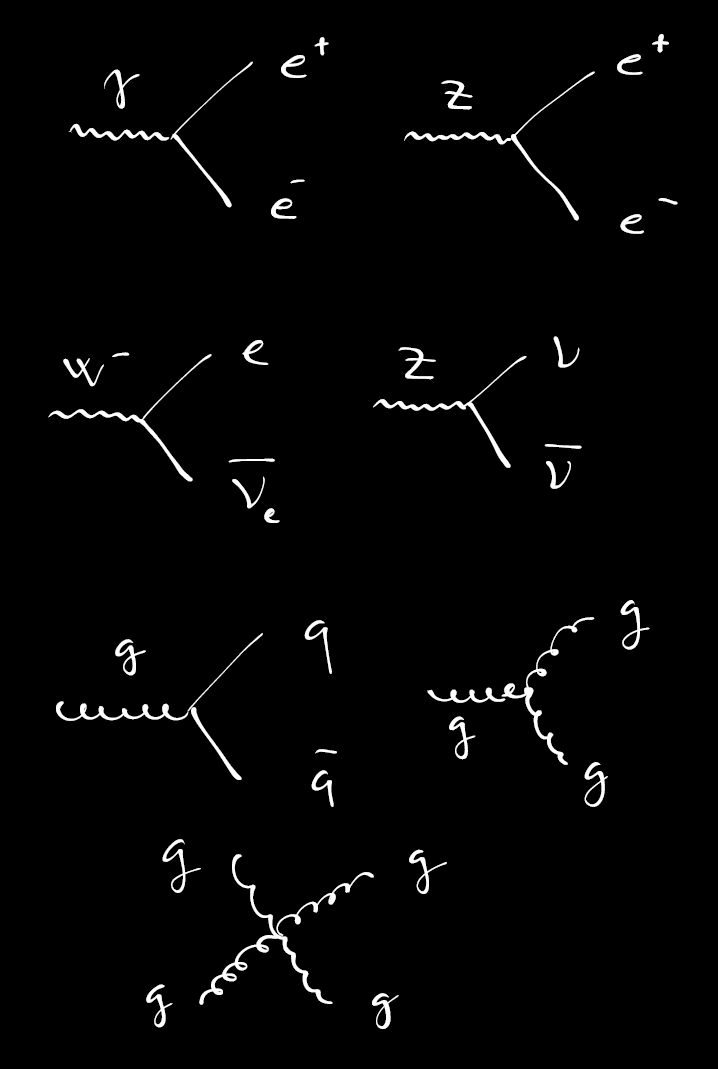 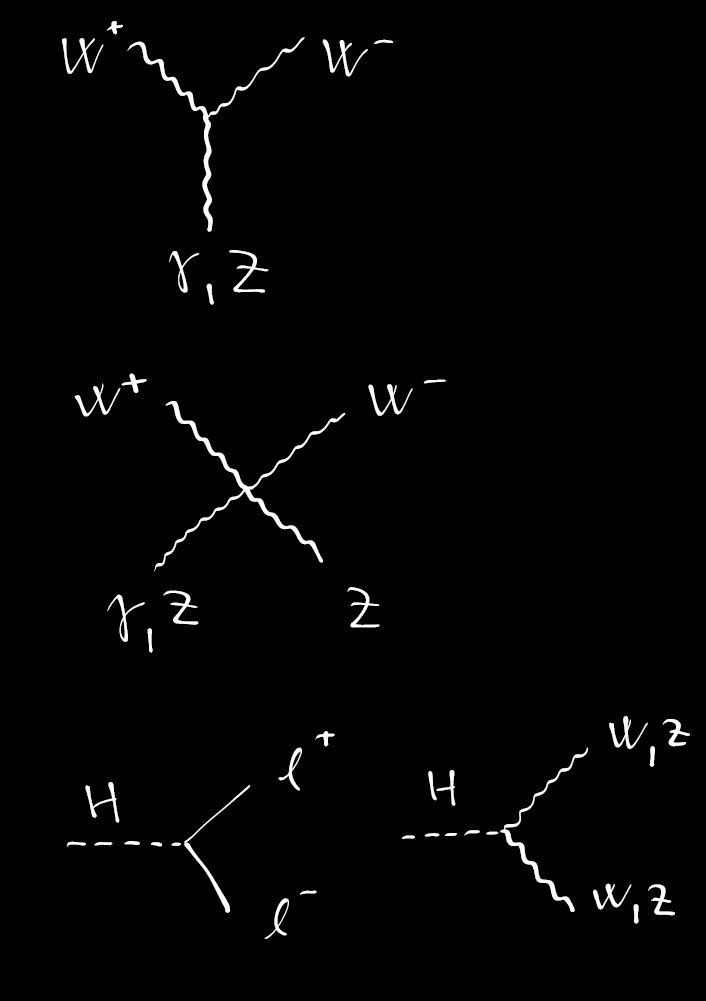 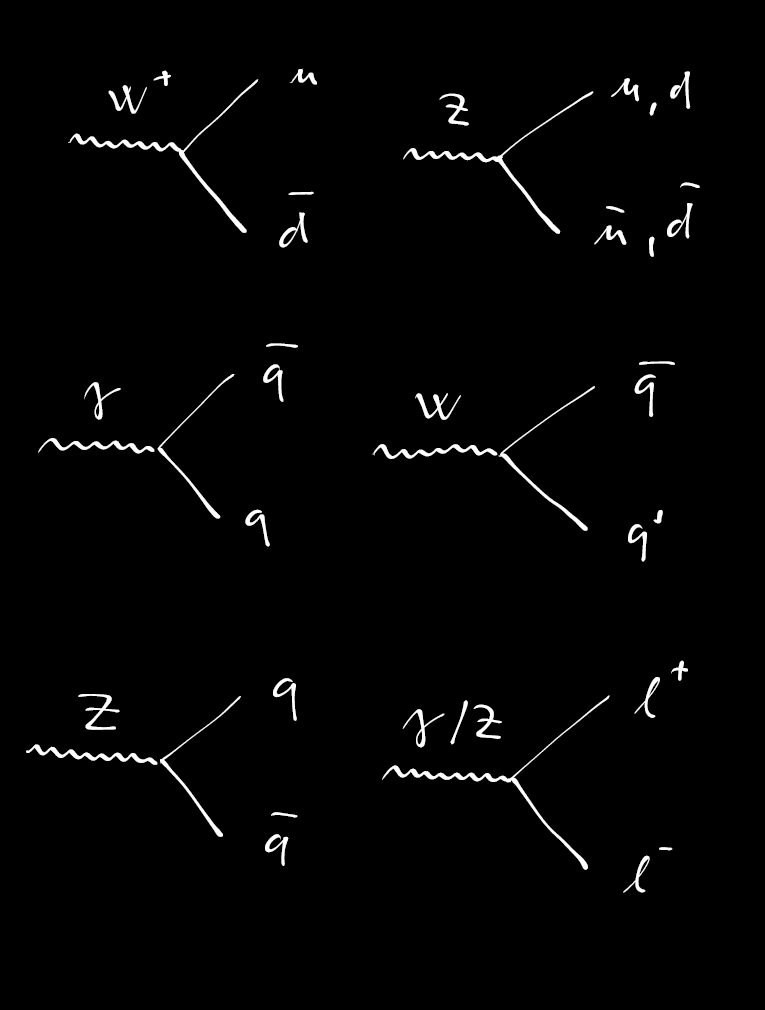 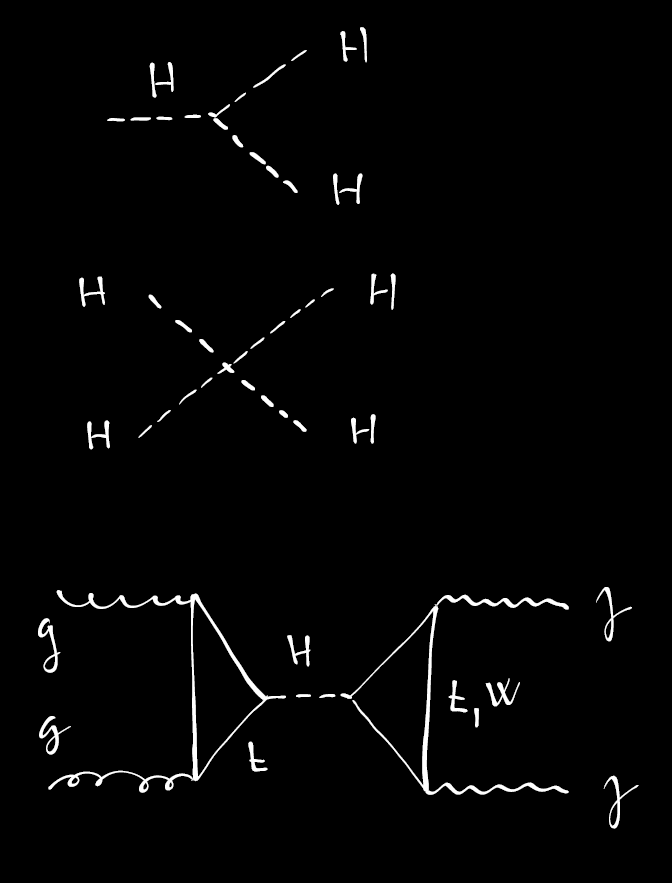 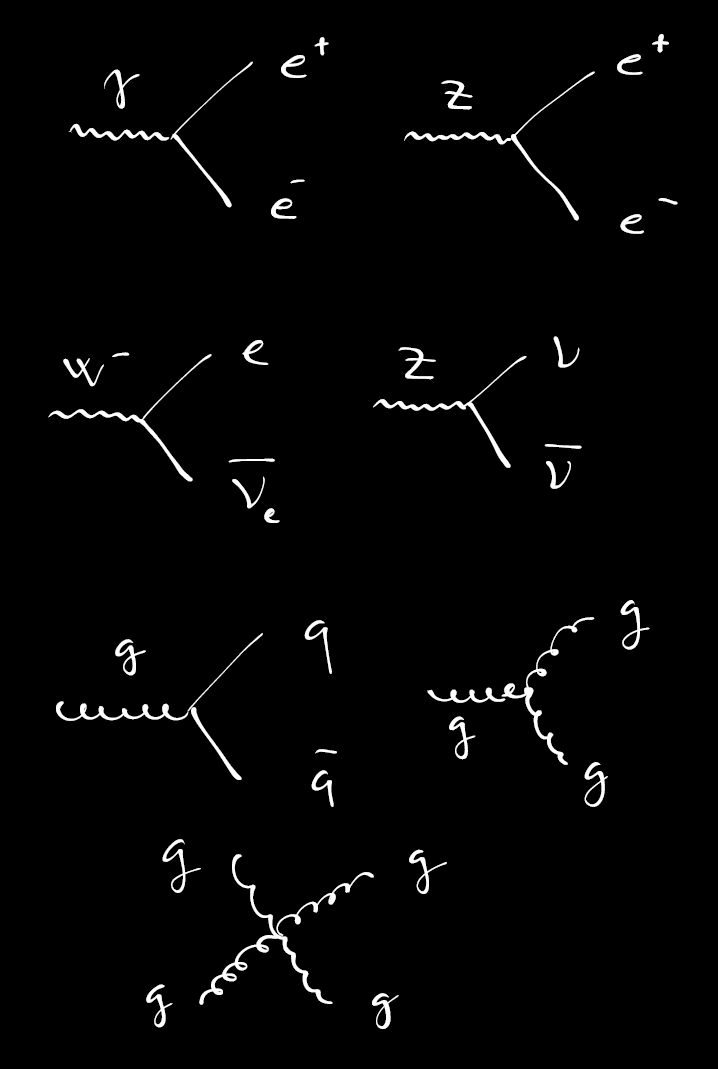 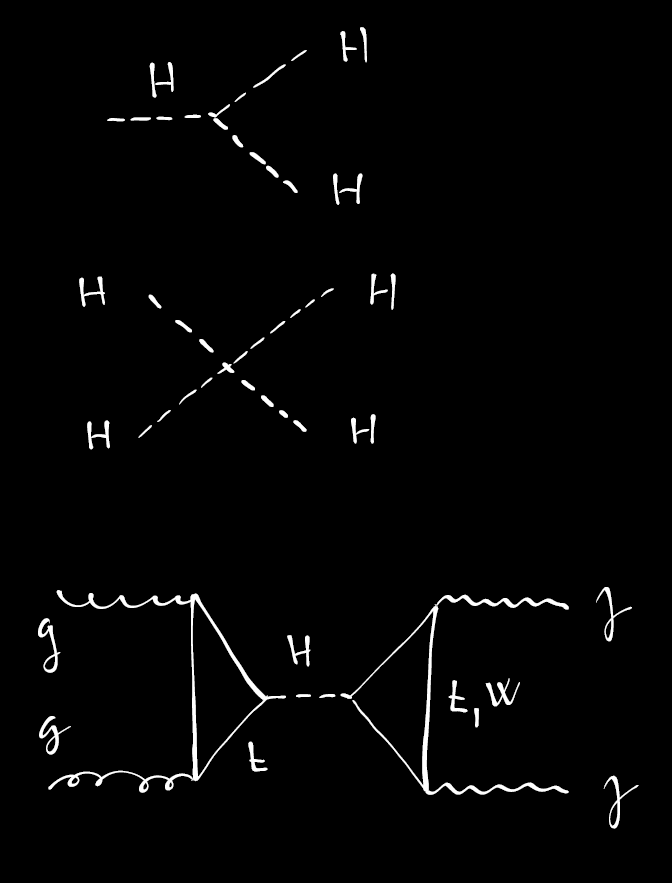 Všecky interakce světa
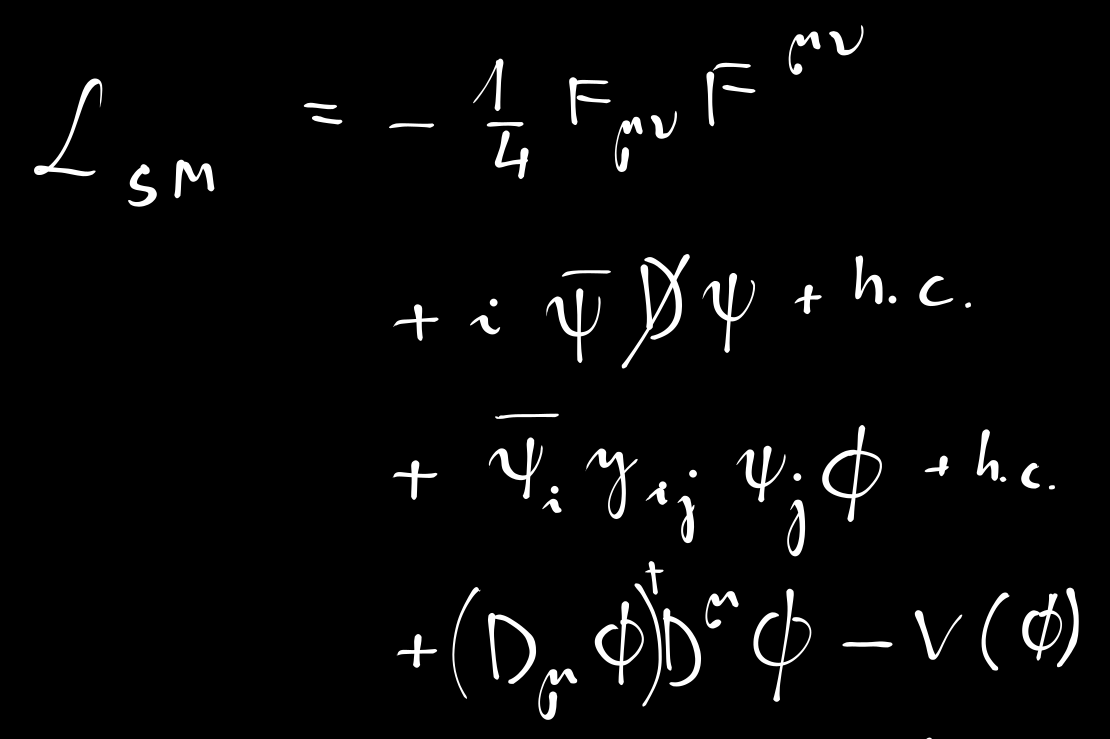 Významnou roli hrají symetrie.
Má-li být teorie neměnná vůči nějaká symetrii/změně, vede to na interakci.
Analogie kalibrace potenciálů elmag. pole: „Kalibrační interakce, kalibrační bosony.“
Všecky interakce světa kompaktně
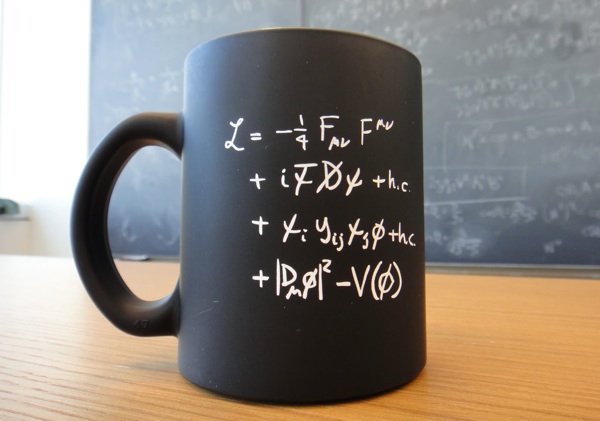 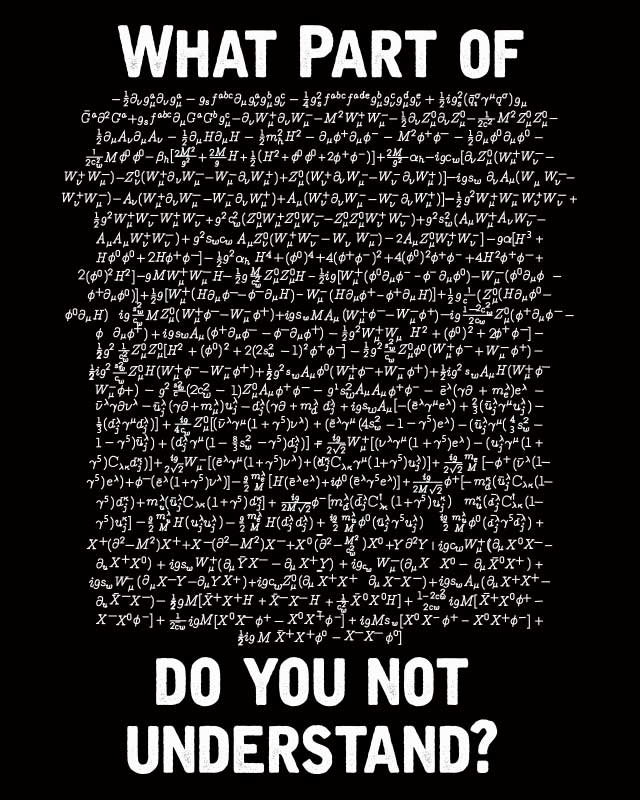 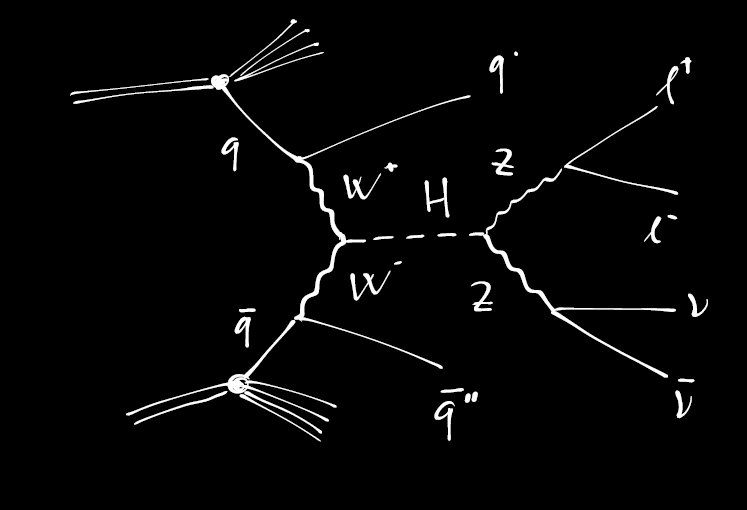 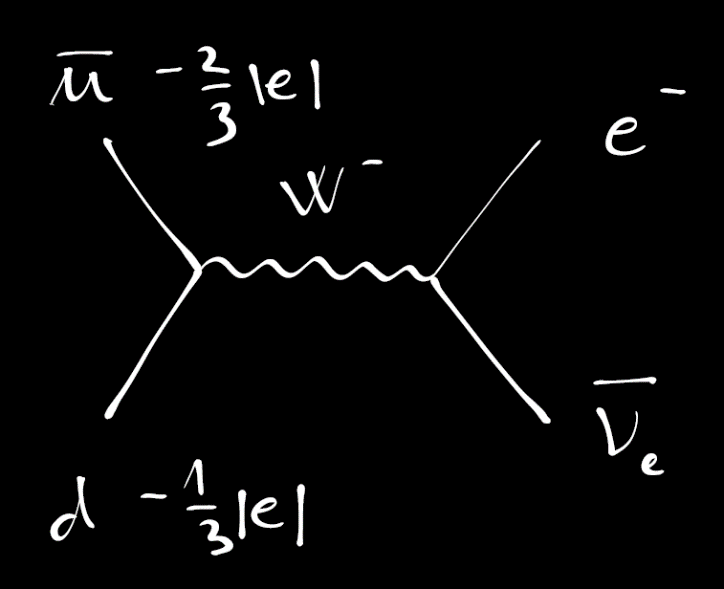 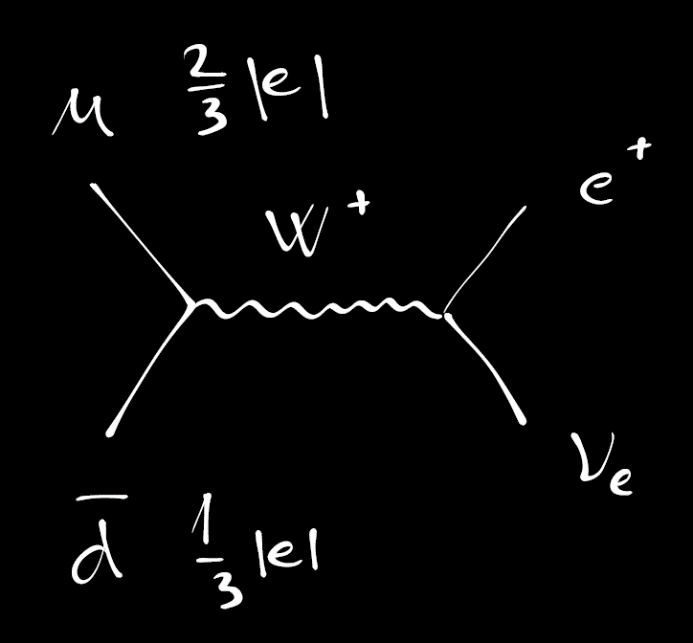 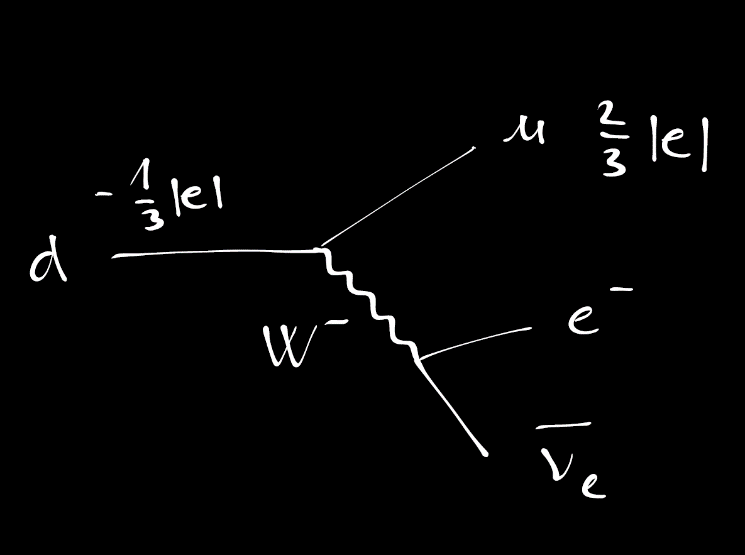 Higgs :: Peter Higgs
Problém: interakce zavedené kalibračním principem fungují jen pro nehmotné částice…
Jak částicím v teorii dodat hmotnost, a zachovat symetrii teorie?
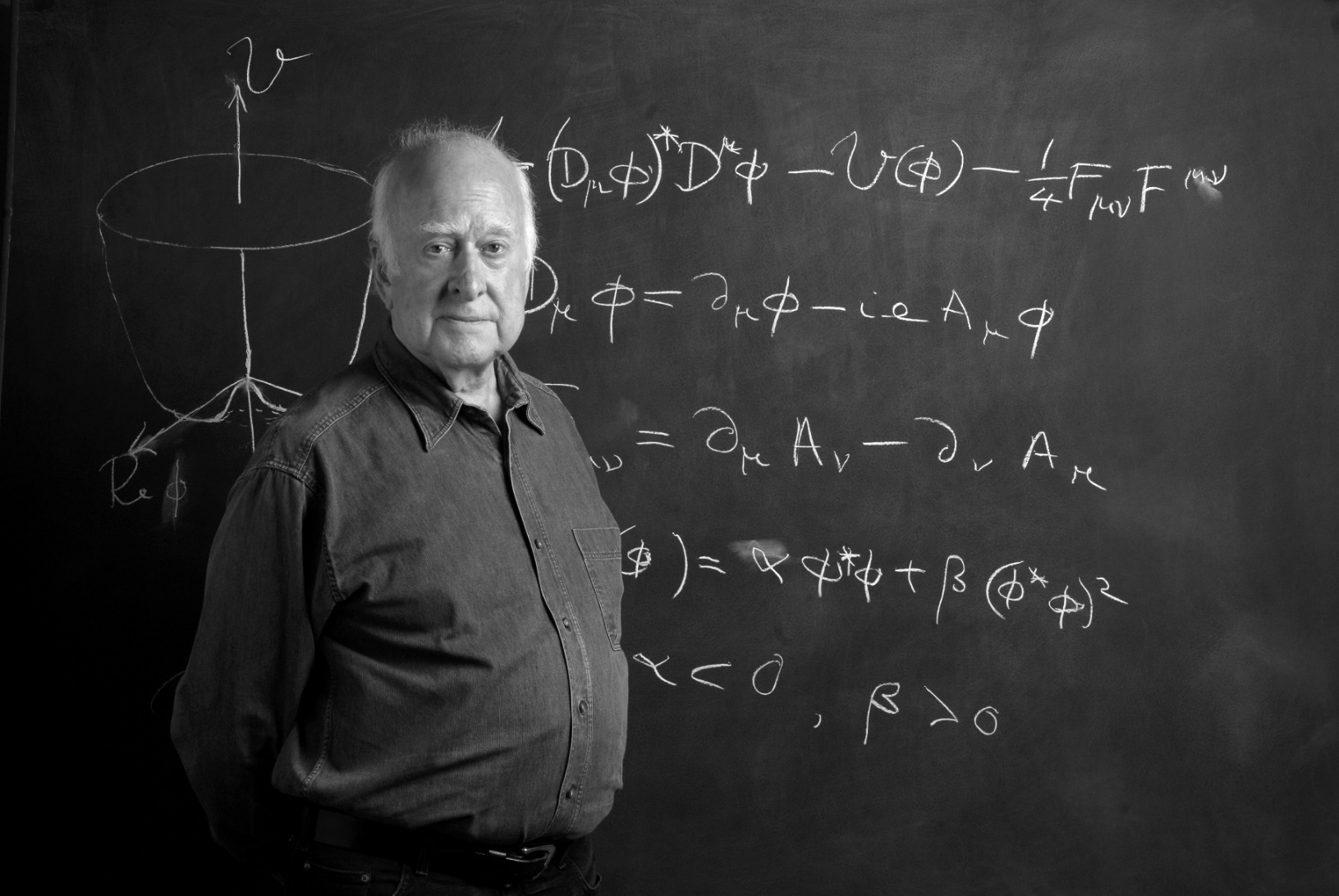 1964
We’ll be back soon…
Laboratoř CERN
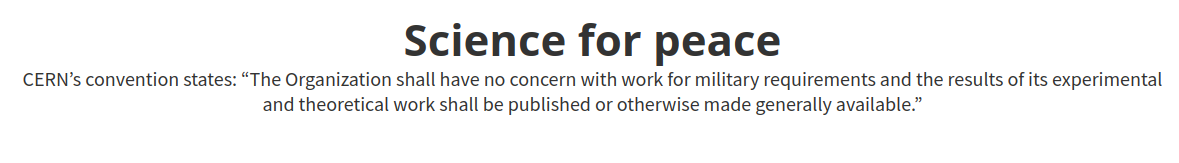 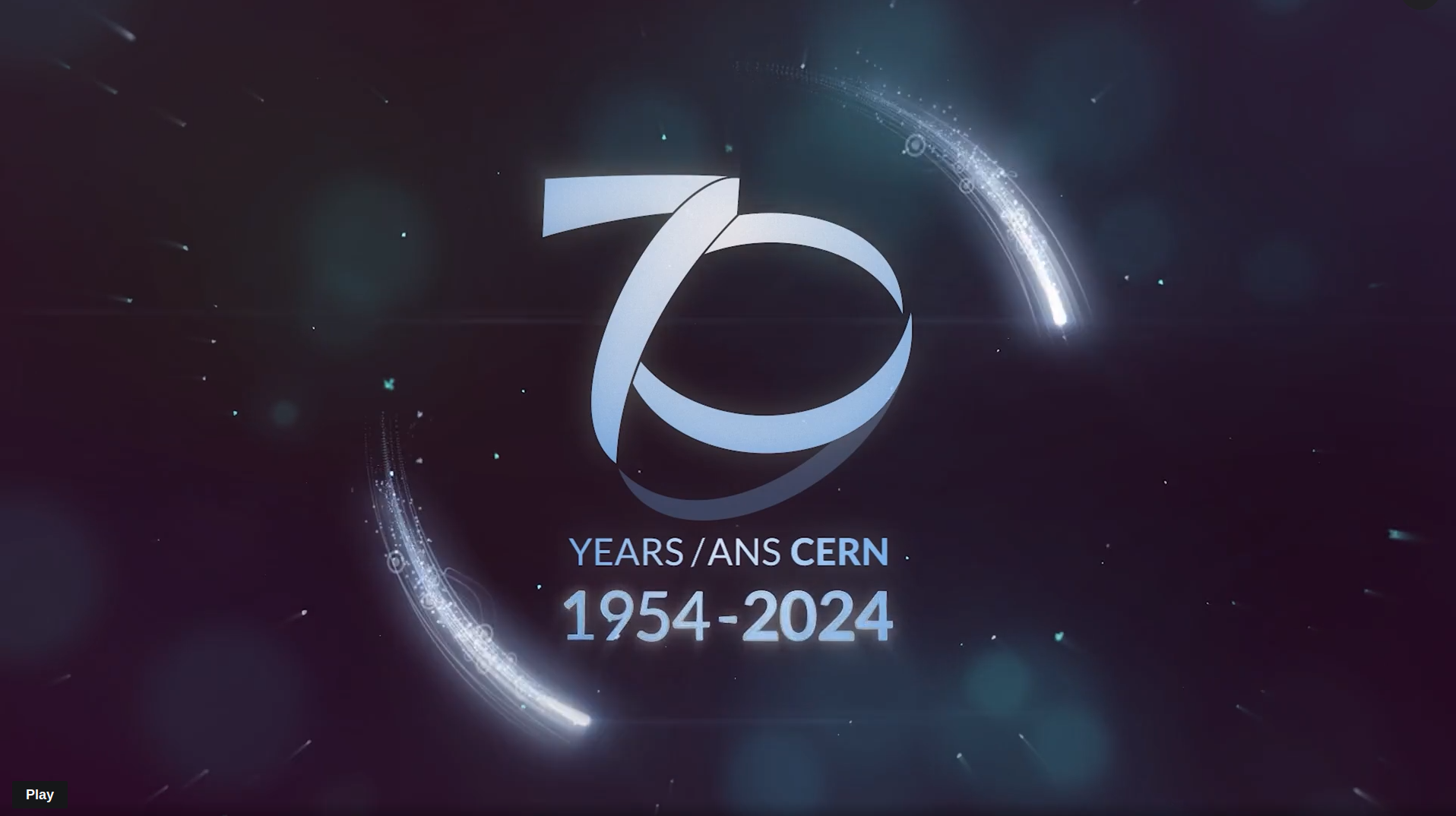 Laboratoř CERN
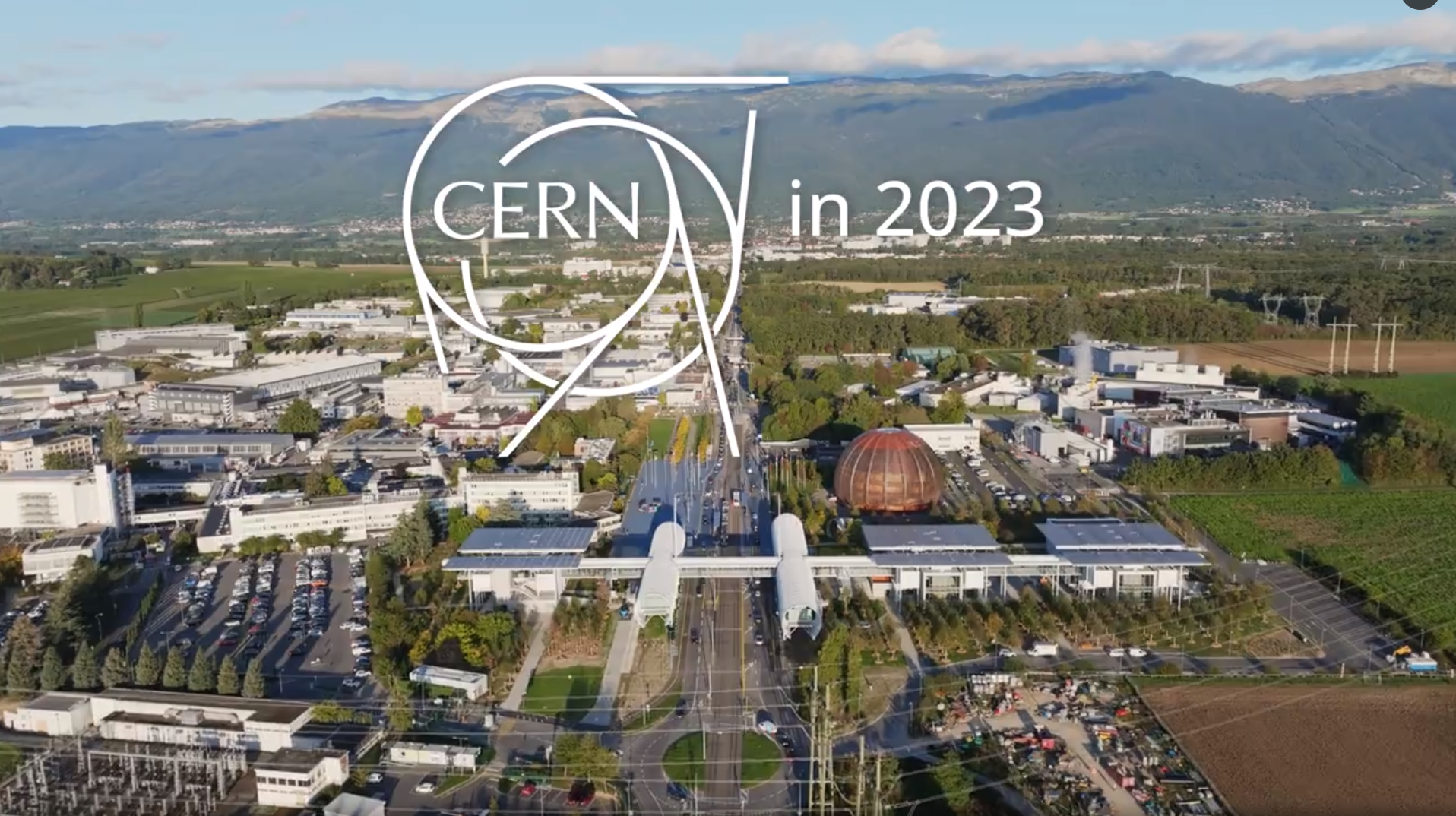 Laboratoř CERN
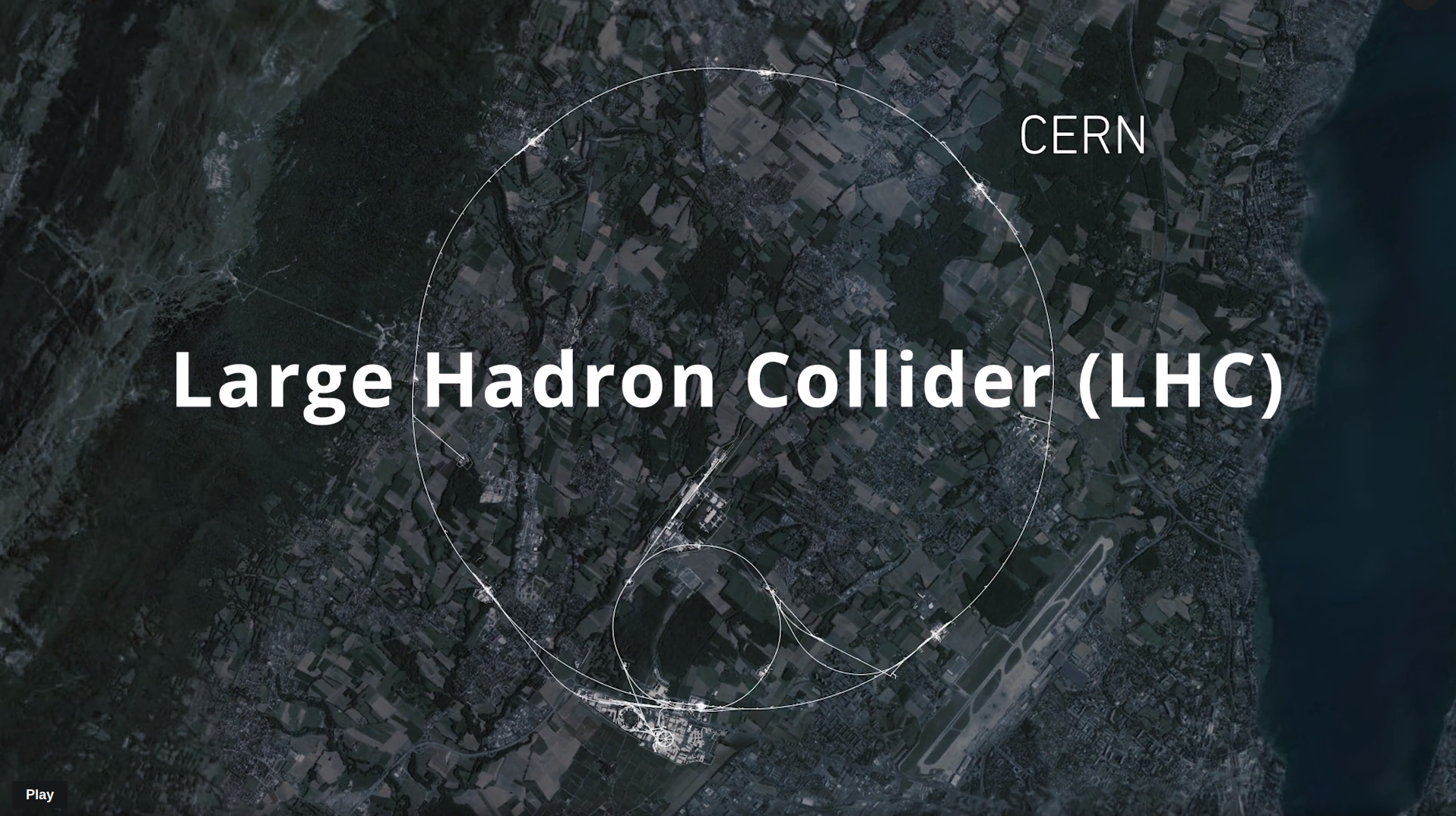 Laboratoř CERN
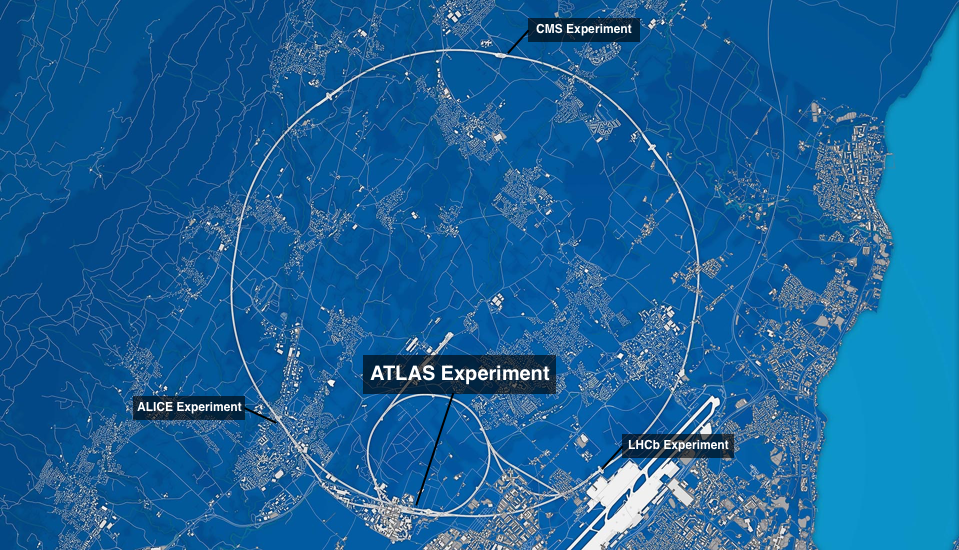 Laboratoř CERN
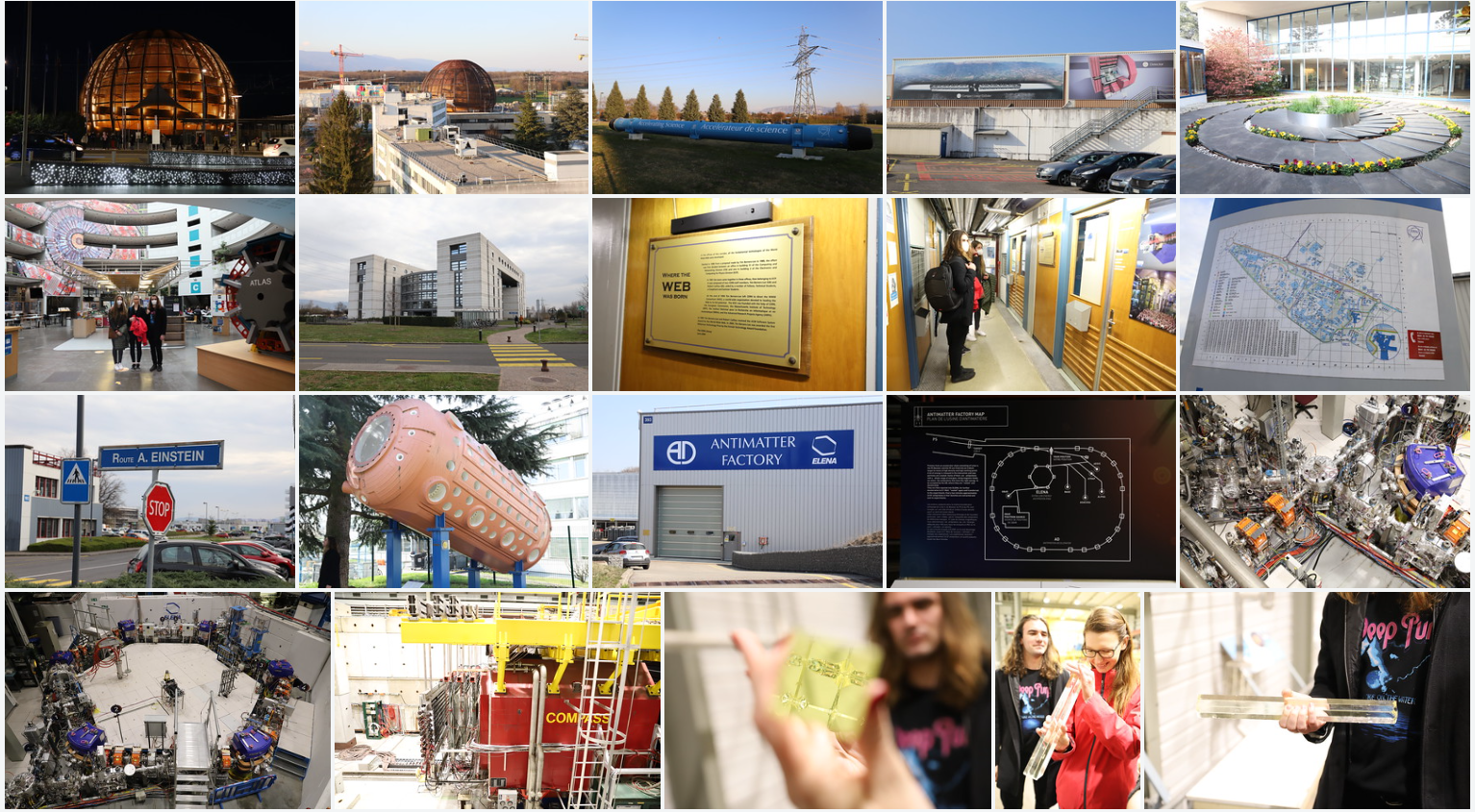 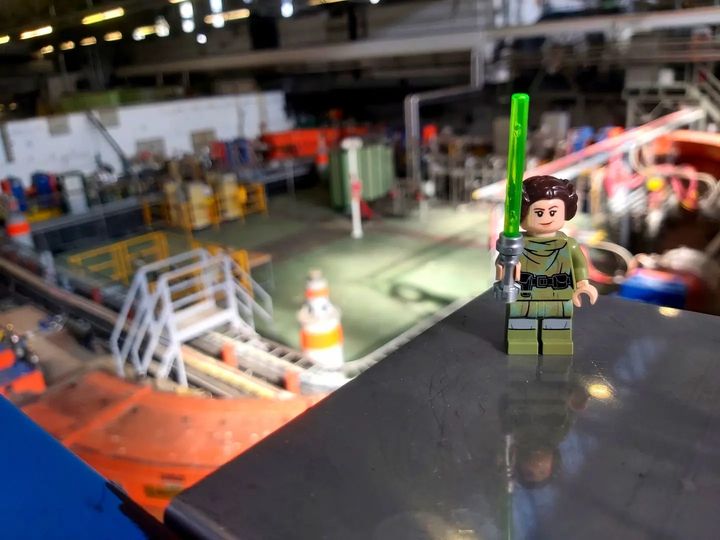 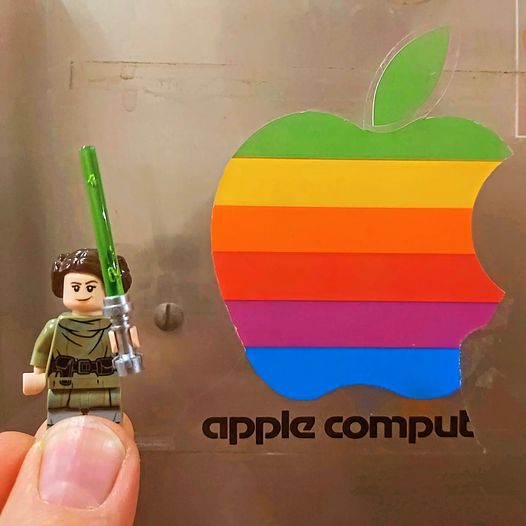 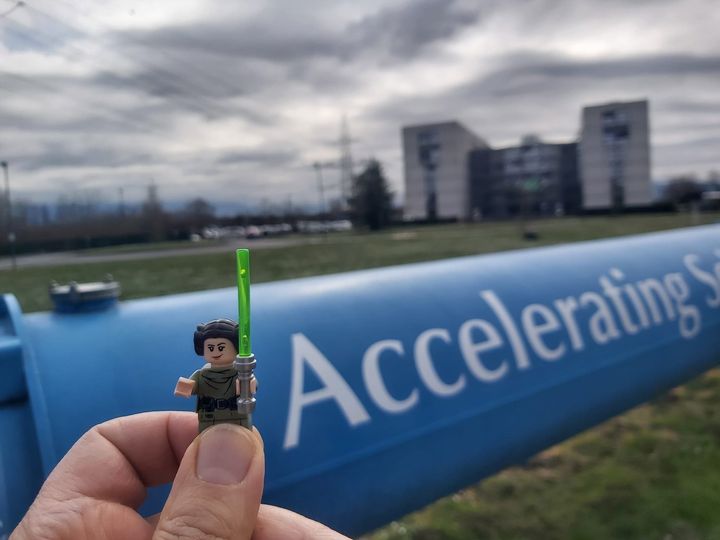 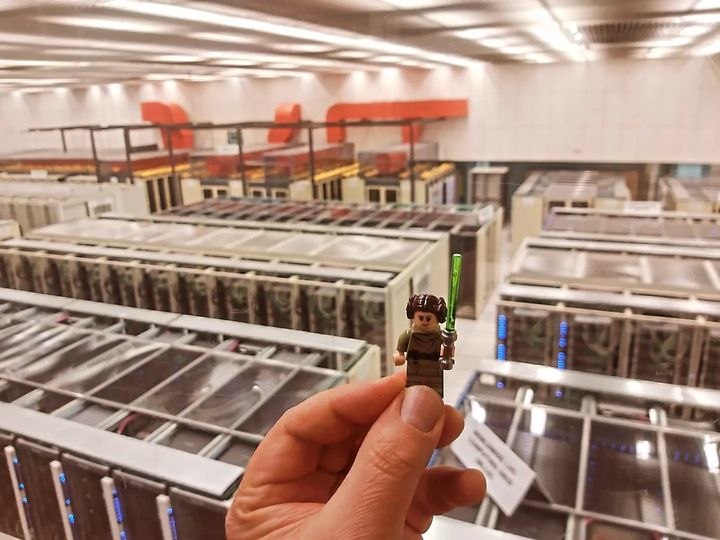 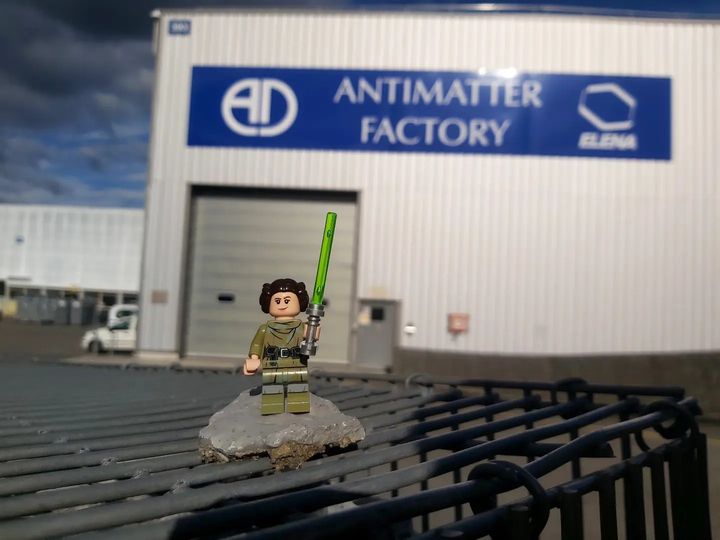 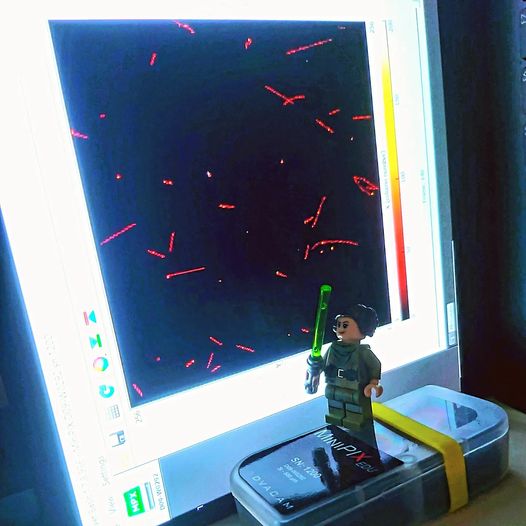 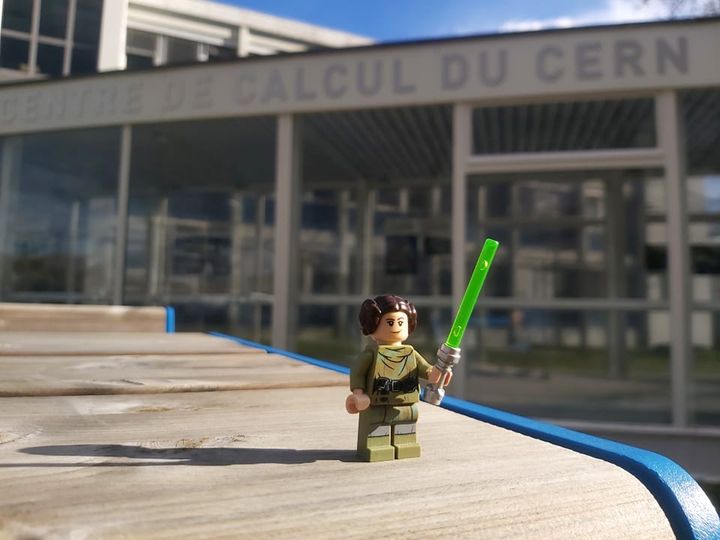 Mezitím v laboratoři CERN, kde „E = mc2“
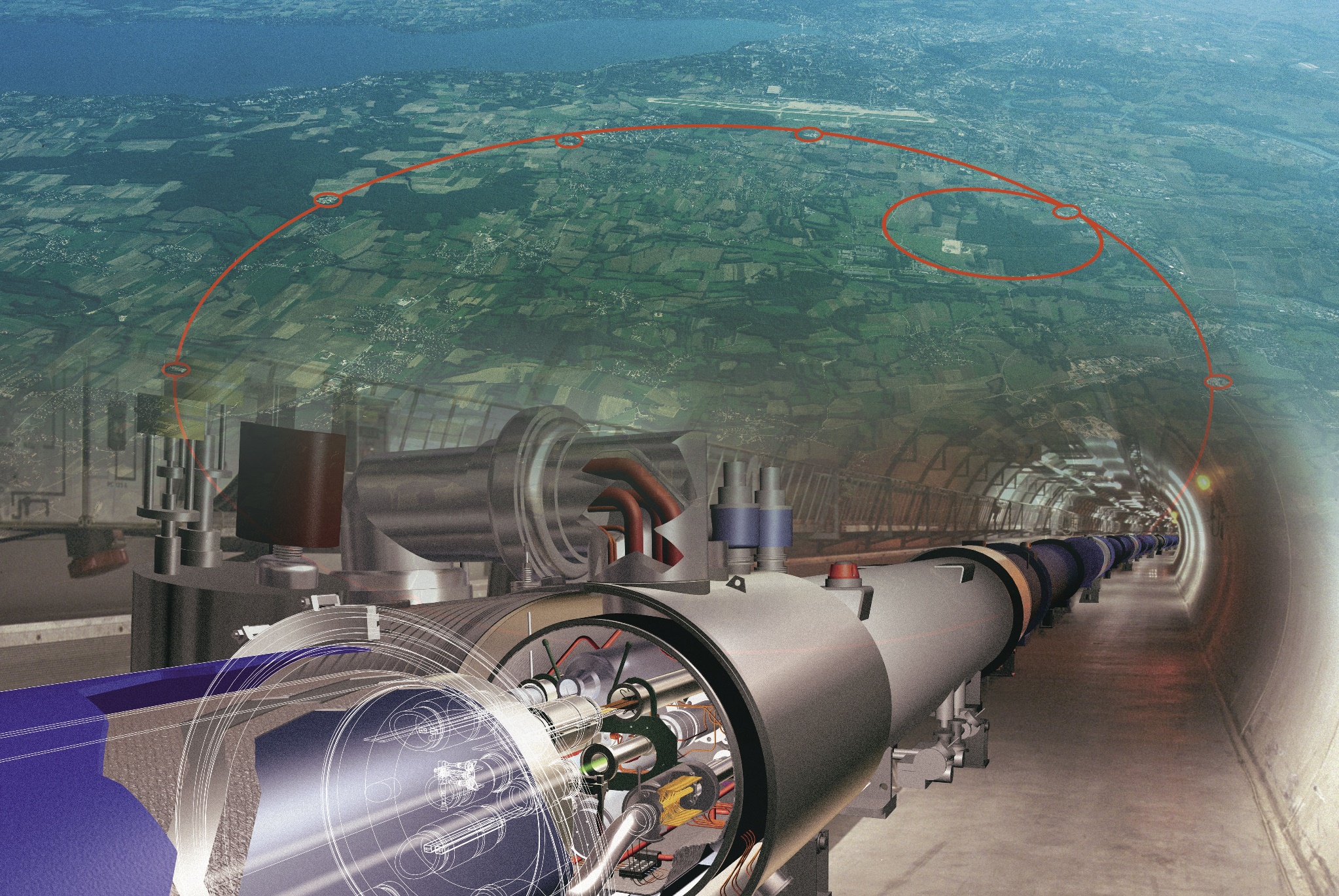 Mezitím v laboratoři CERN, kde „E = mc2“
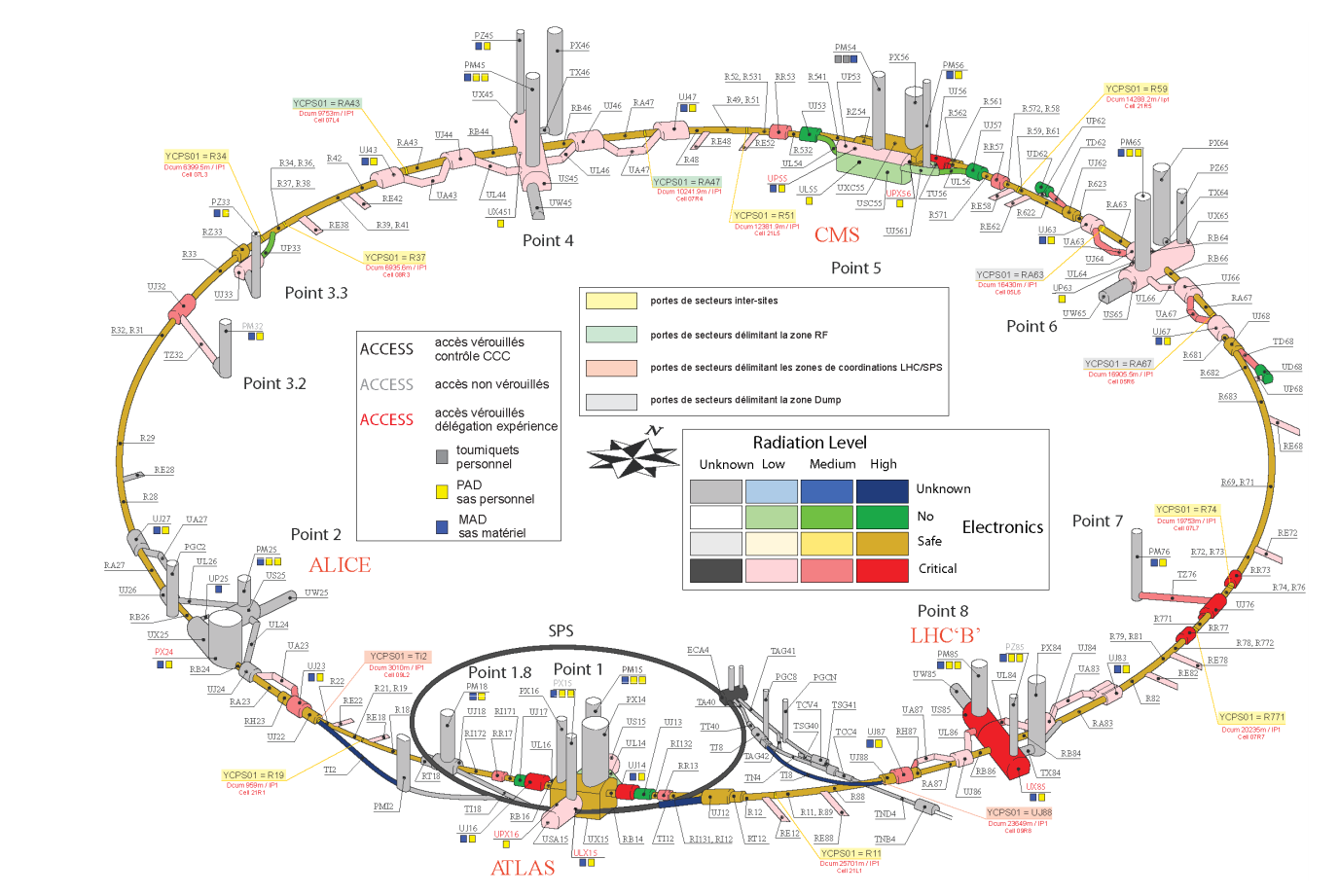 CERN: laboratoř „E = mc2“
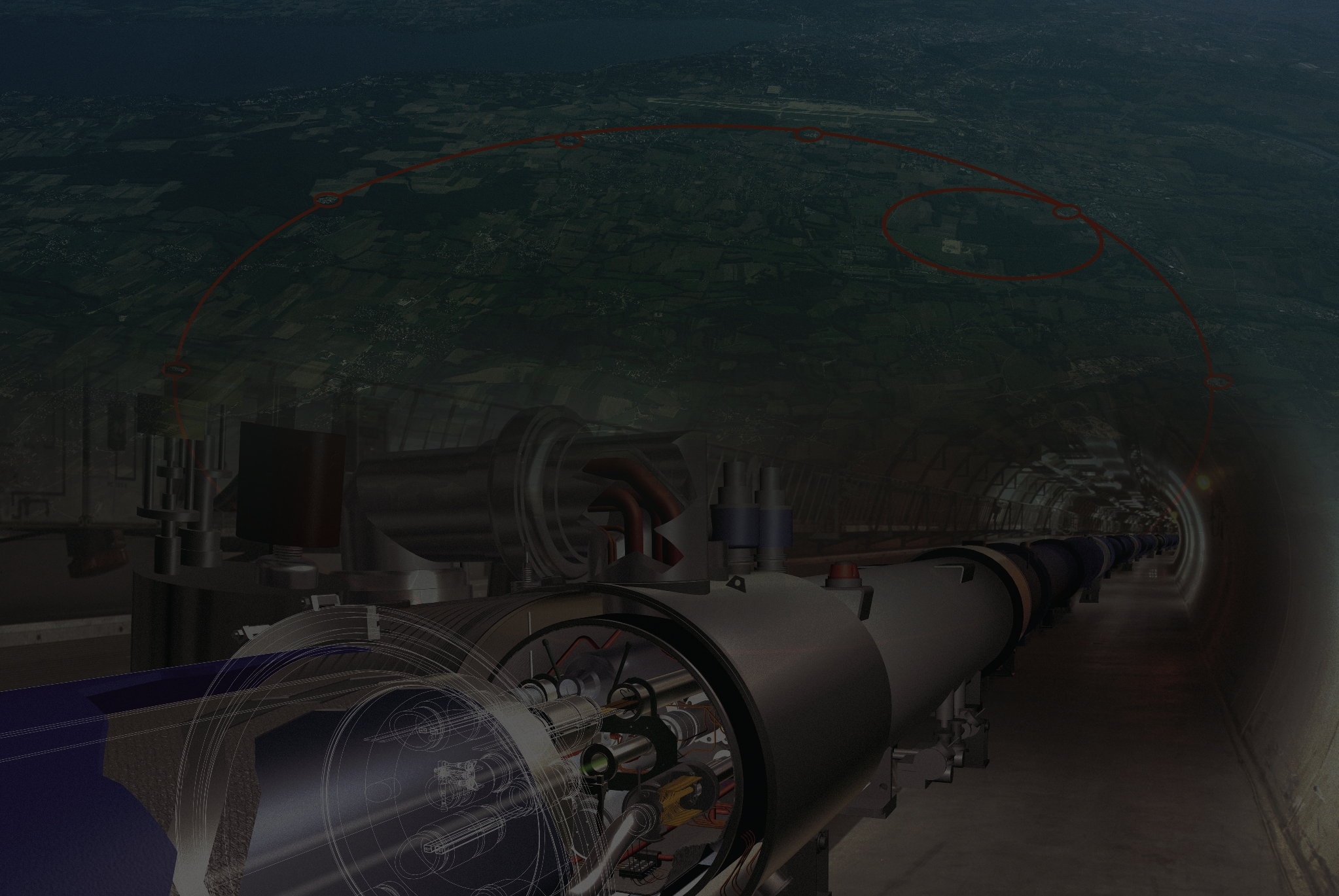 Urychlovač LHC (Large Hadron Collider): 27 km obvod.
Supravodivé dipólové magnety chlazeny na 1,9 K.
Studenější než Vesmír.
Elektrický proud v supravodiči je 13 kA.
Mikroskop s rozlišením 0,01 fm.
Srážky protonů: lokální teplota 1016 Kelvinů.
Místo s nejvyšší teplotou ve Sluneční soustavě.
Protony o energii 6,5 TeV oběhnou za 90 µs.
Protony jsou ve shlucích po 1010 částic.
Shluků je 2000.
Frekvence srážek je 40 MHz, tj. každých 25 ns.
Spotřeba energie jako kanton Ženeva.
Urychlovač LHC
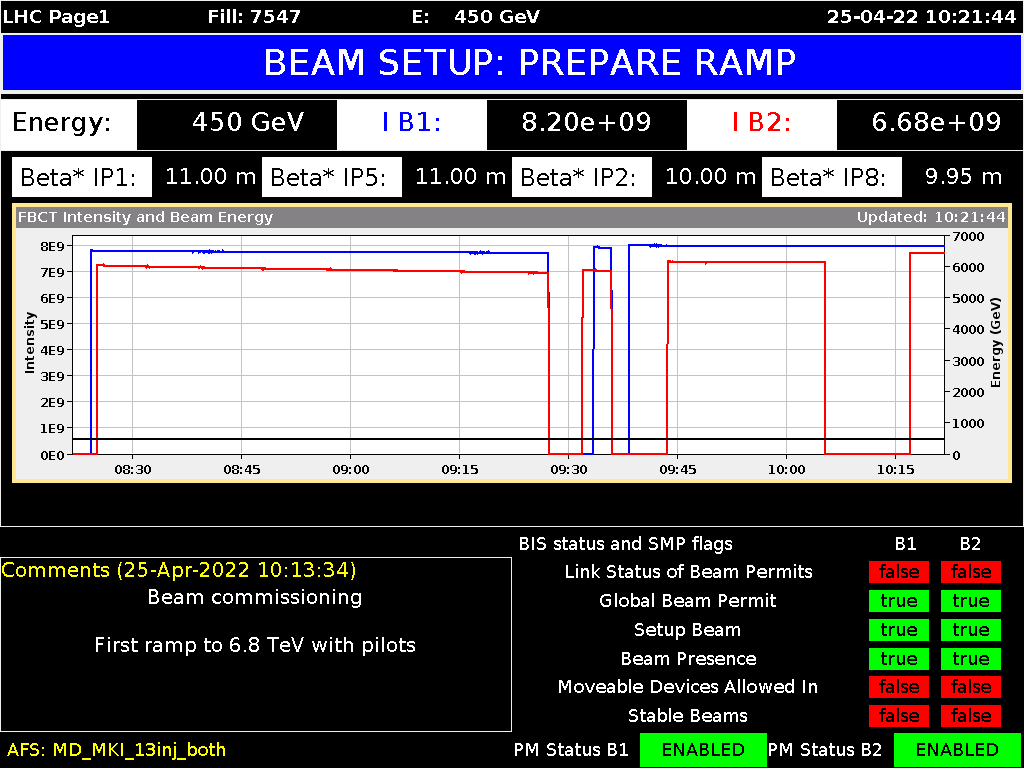 https://jointlab.upol.cz/kvita/LHC.html
12.9.2022
60
CERN Control Centre
Hlavní kontrolní místnost všech urychlovačů v CERN
24/7
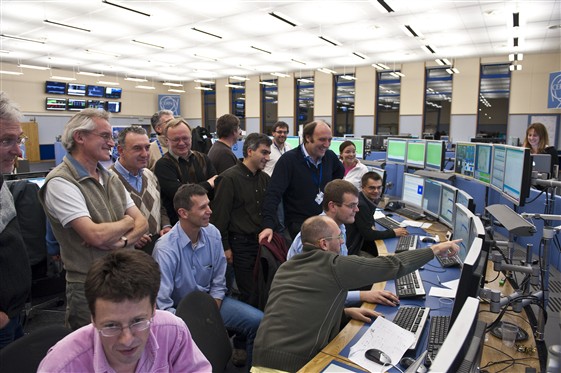 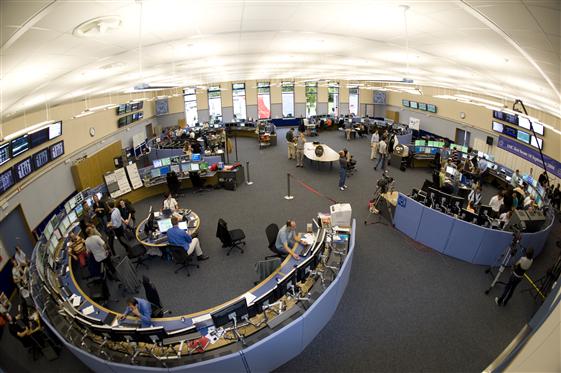 https://home.cern/resources/image/accelerators/cern-control-centre-images-gallery
12.9.2022
61
CERN – Evropské centrum (sub)jaderného výzkumu
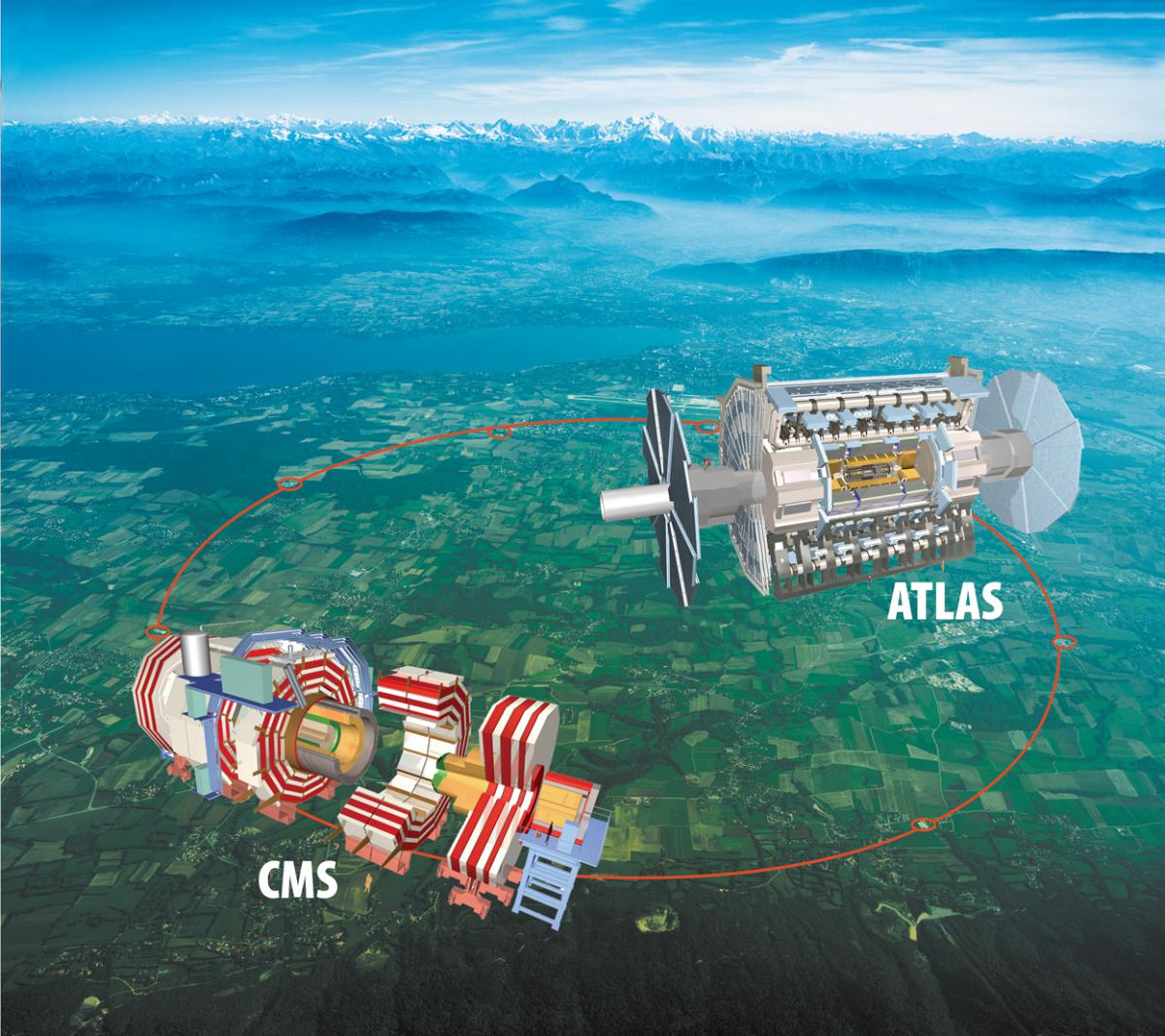 Experiment ATLAS
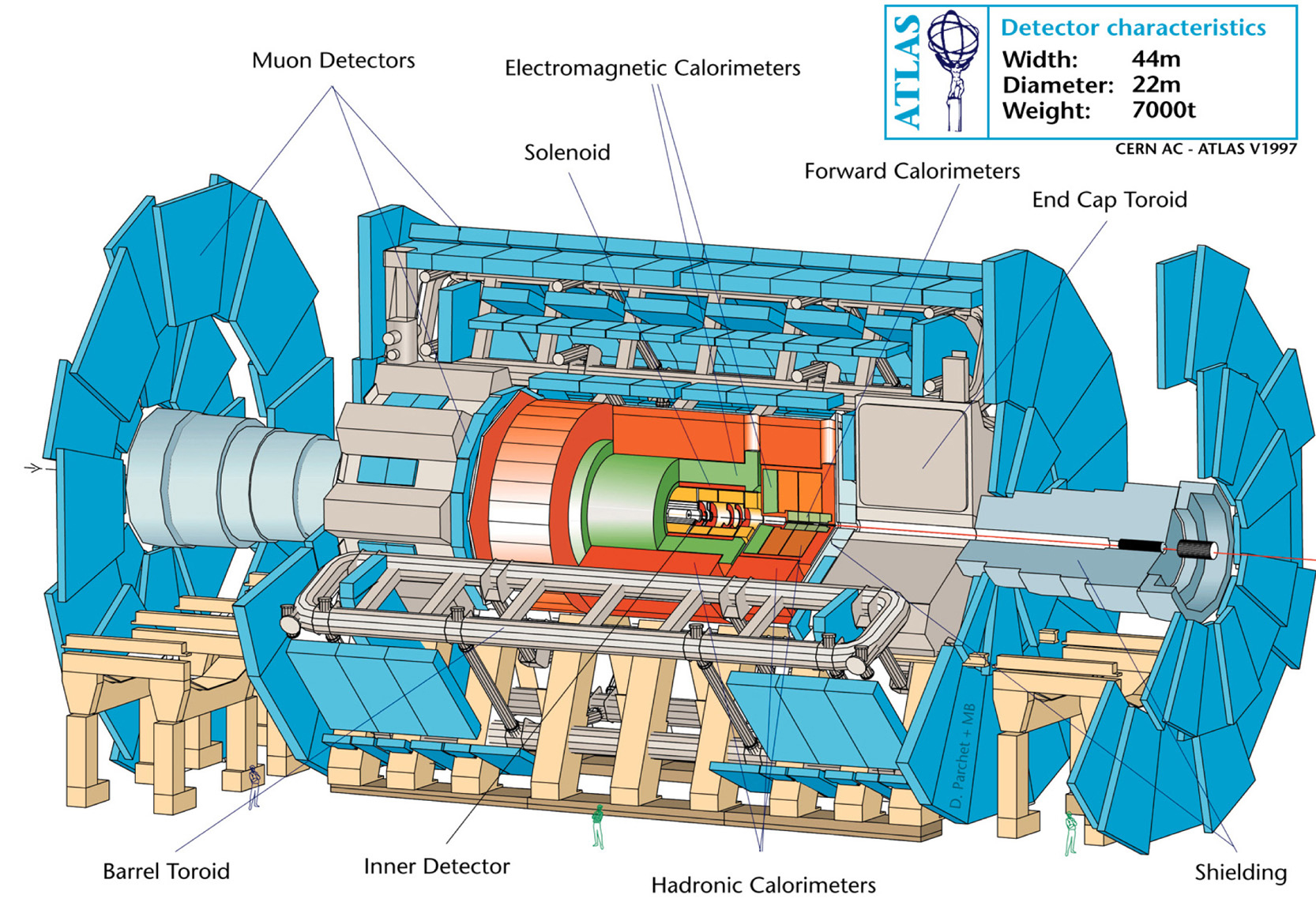 [Speaker Notes: Do šroubku v simulaci…]
Experiment ATLAS
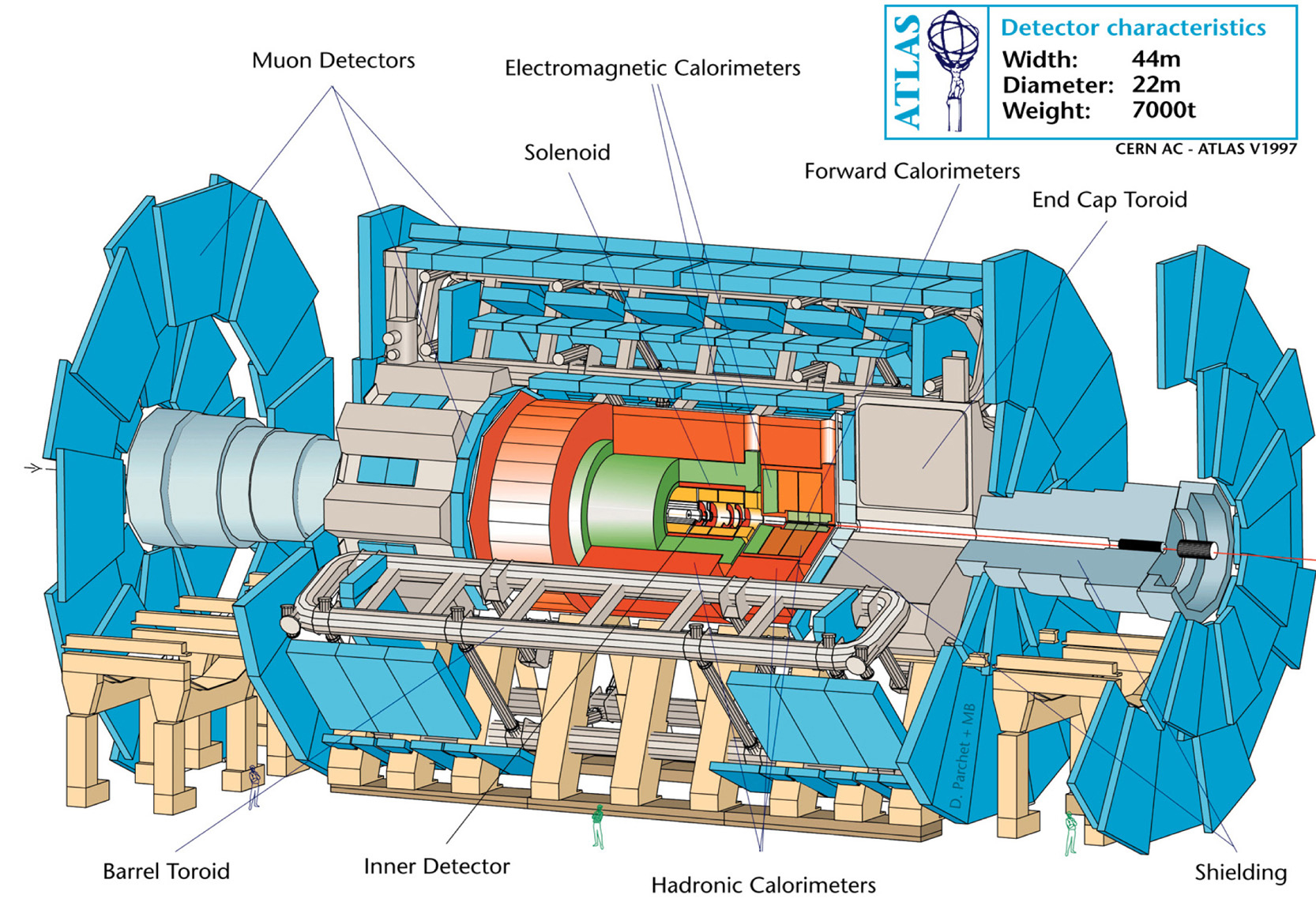 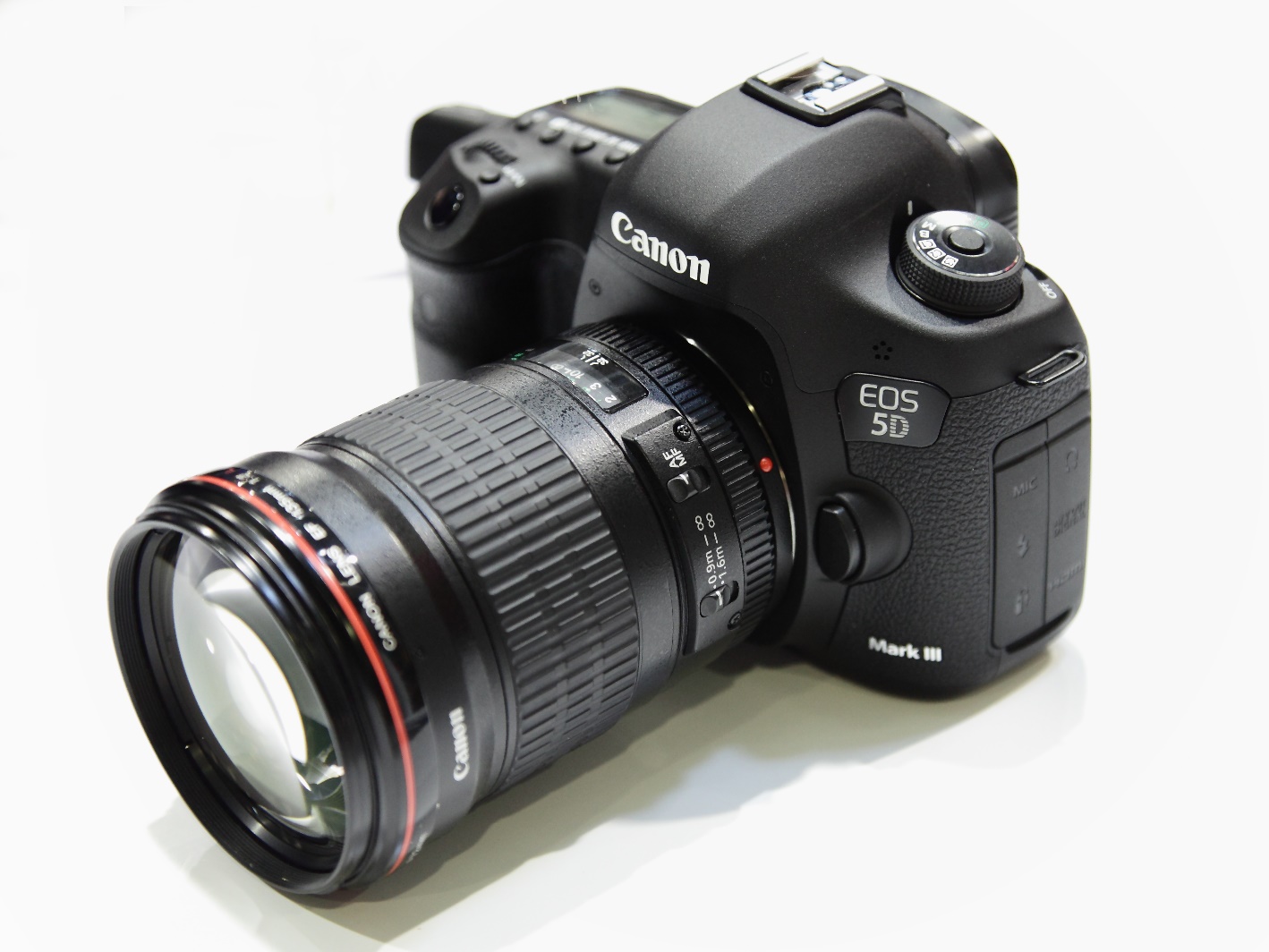 [Speaker Notes: Do šroubku v simulaci…]
Experiment ATLAS
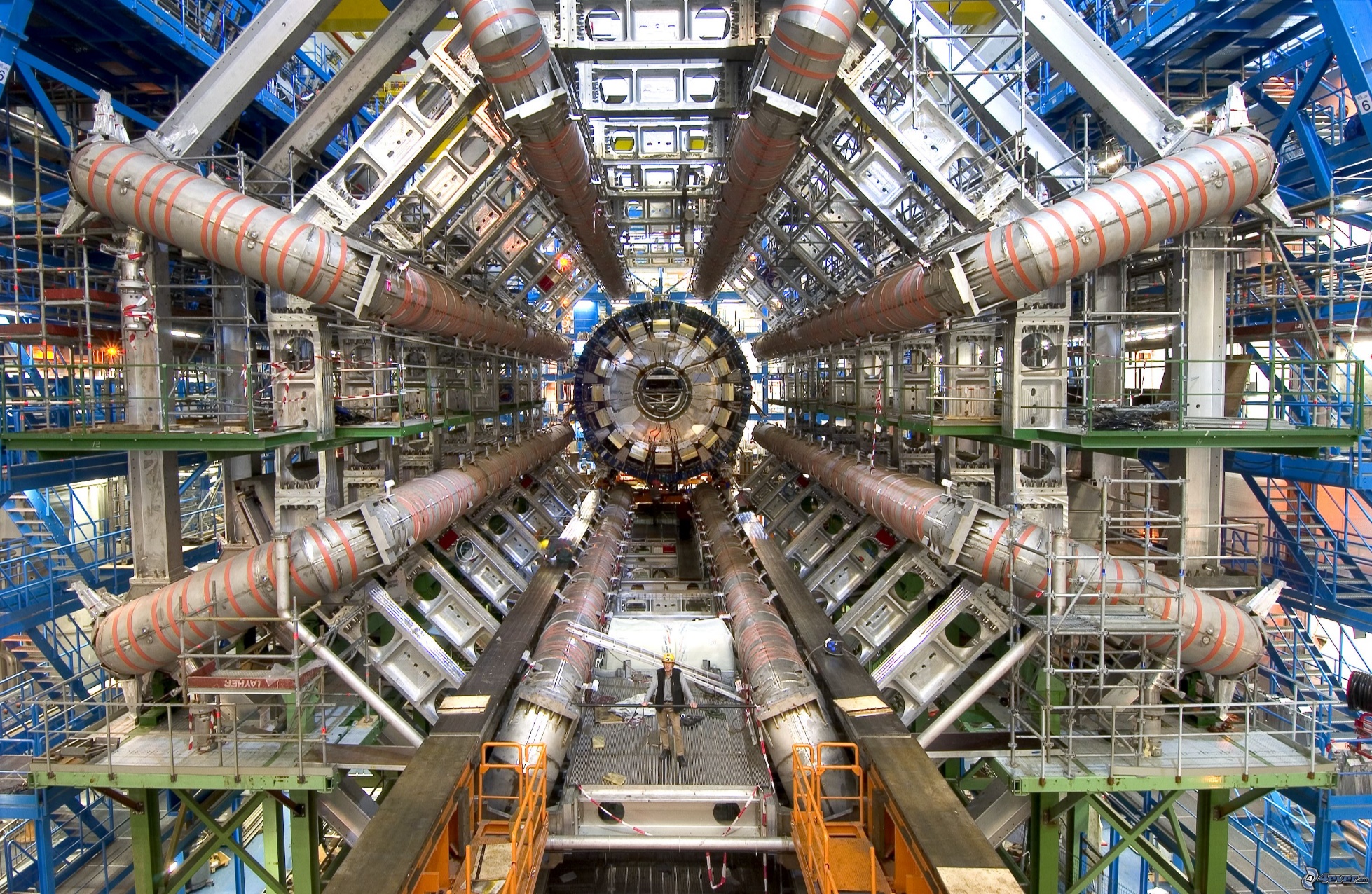 [Speaker Notes: Do šroubku v simulaci…]
Experiment ATLAS
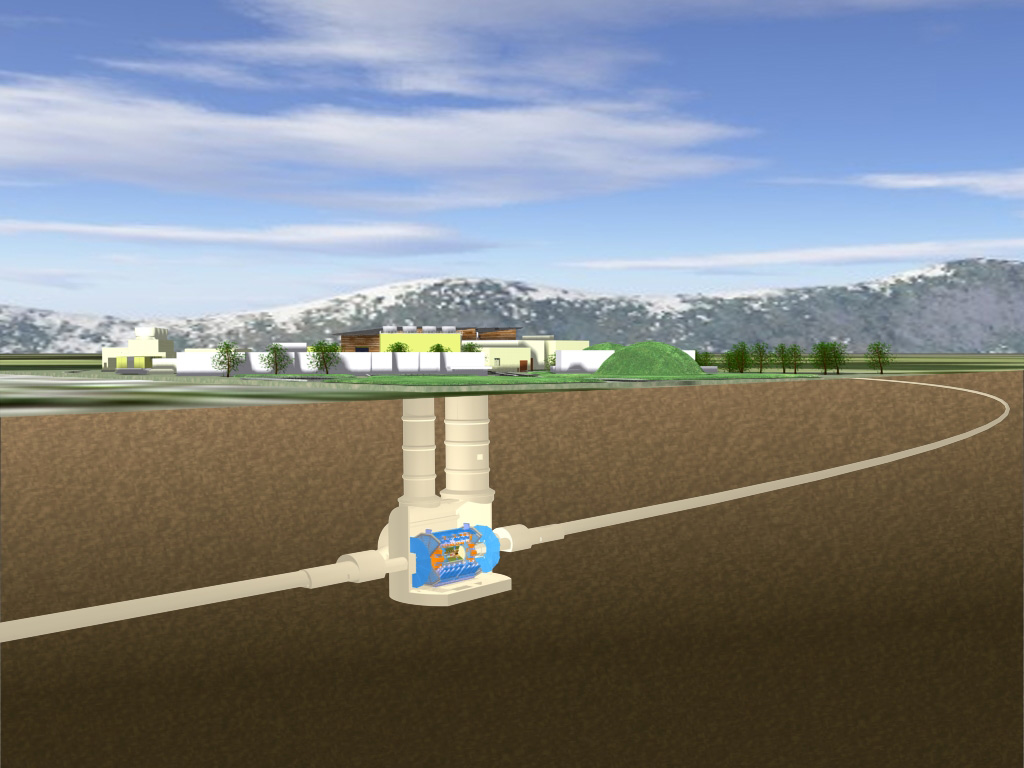 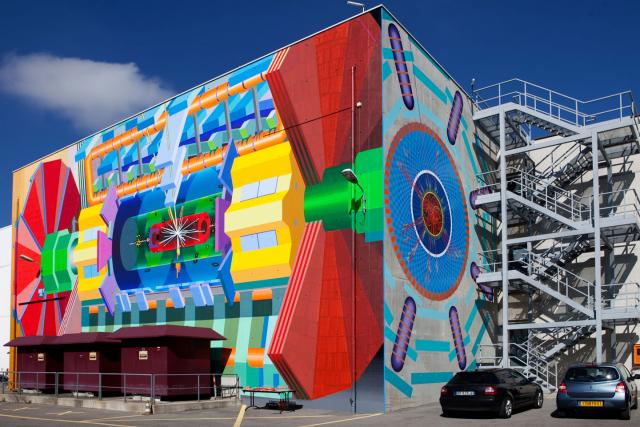 [Speaker Notes: Do šroubku v simulaci…]
Polovodičové dráhové detektory
Měření polohy a hybnosti částic
Smysl zakřivení drah v magnetickém poli: náboj.
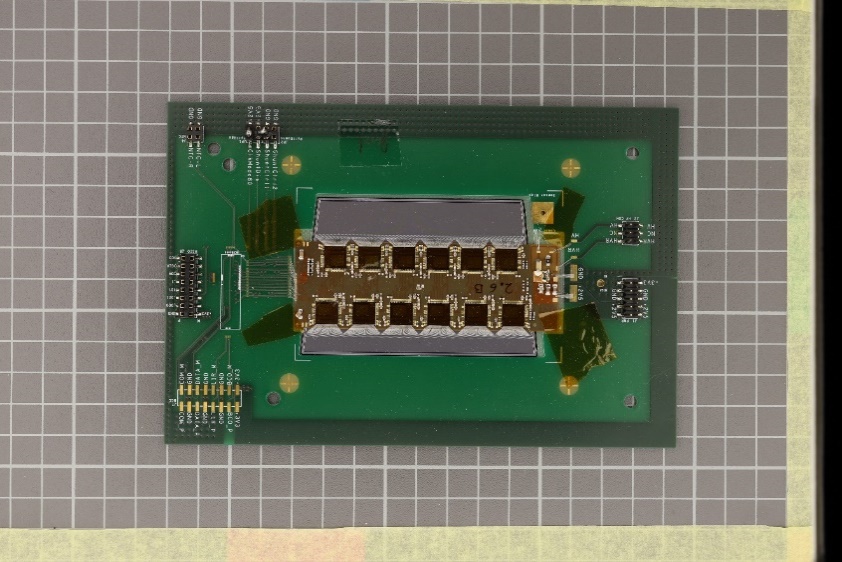 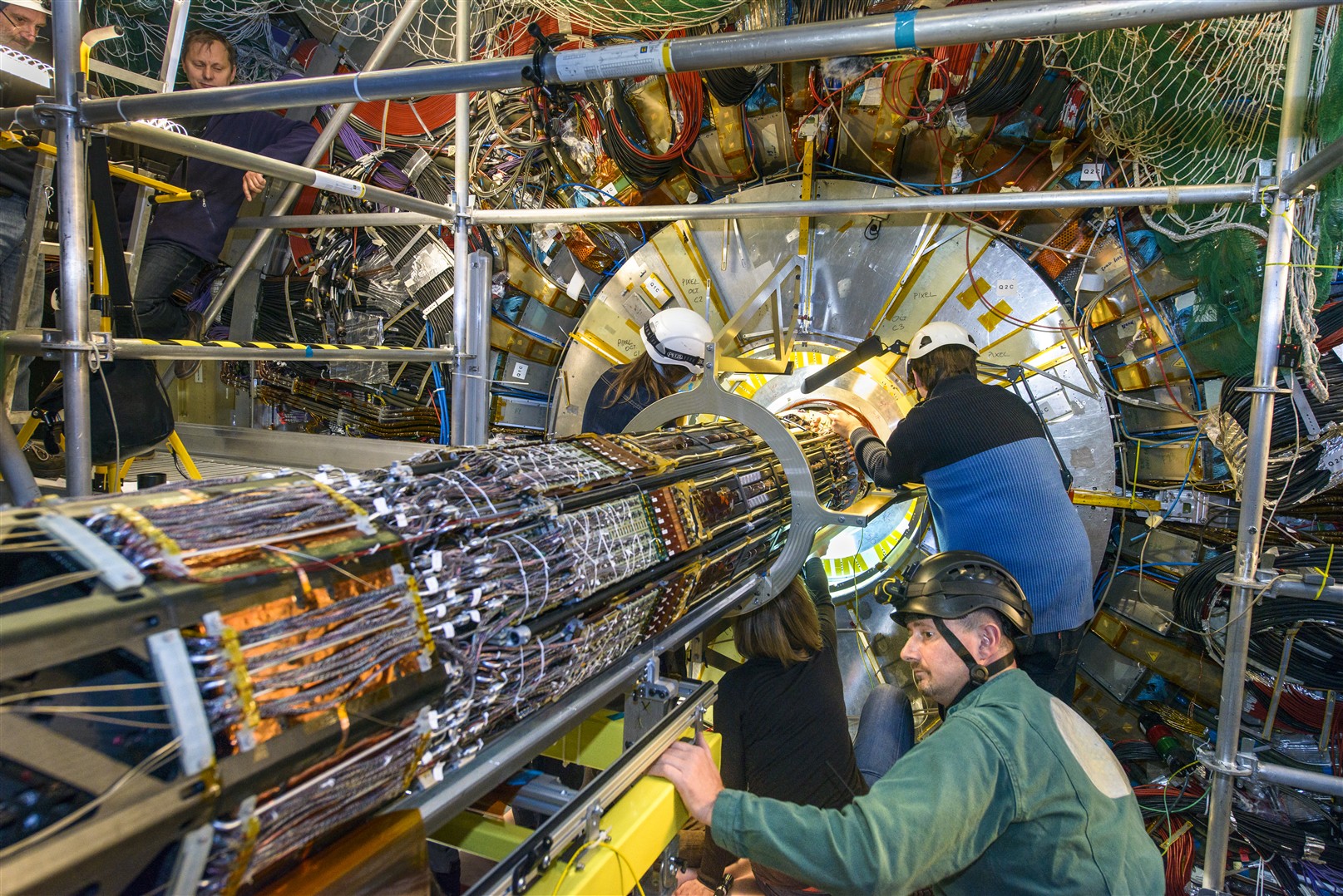 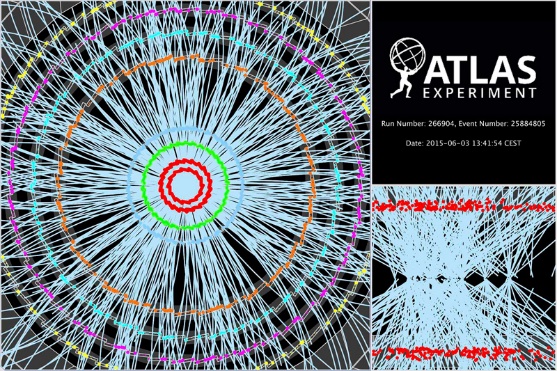 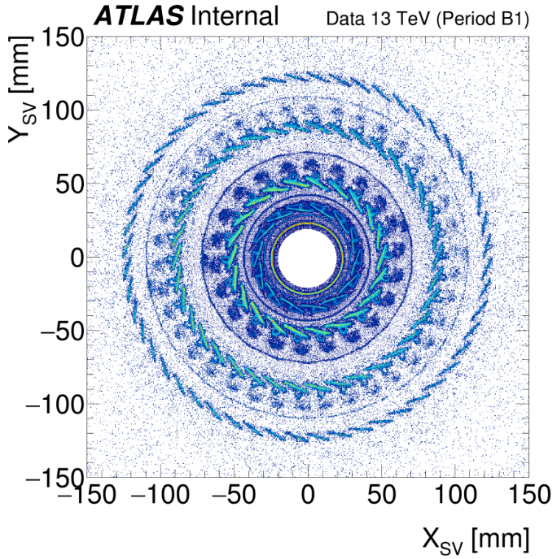 https://atlas.cern/Discover/Detector/Inner-Detector
12.9.2022
Jiří Kvita :: Urychlovače a detektory částic :: 30 let ČSFR v CERN
67
Experiment ATLAS
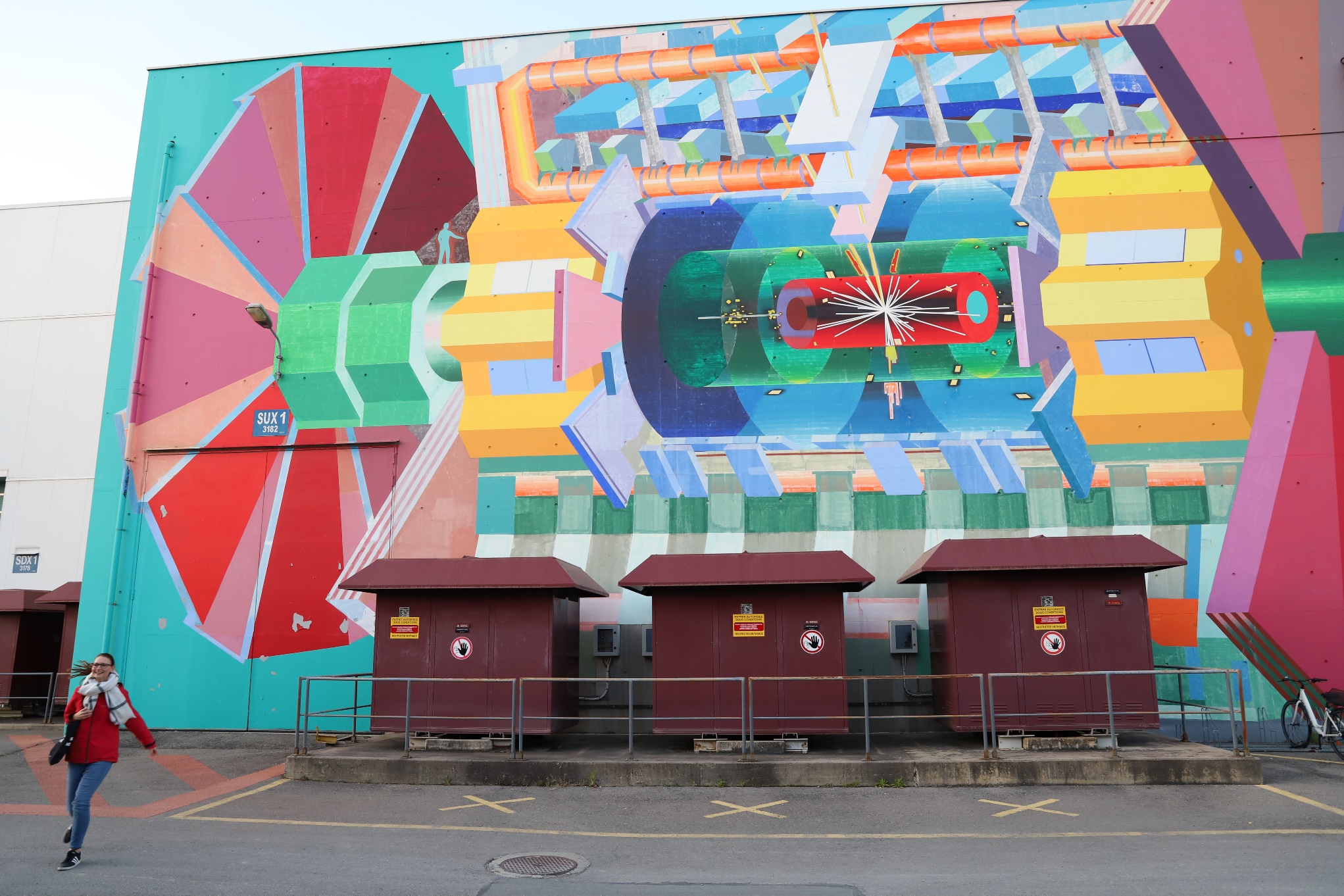 29. 3. 2019
23.2.2024
68
[Speaker Notes: Do šroubku v simulaci…]
Experiment ATLAS
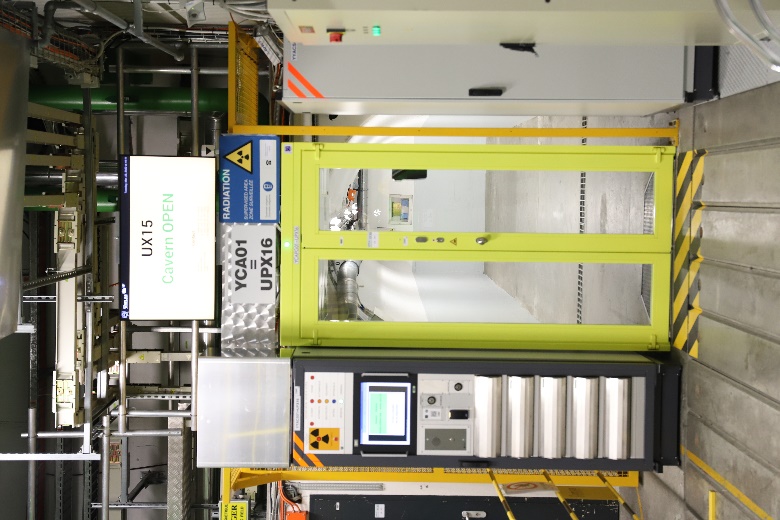 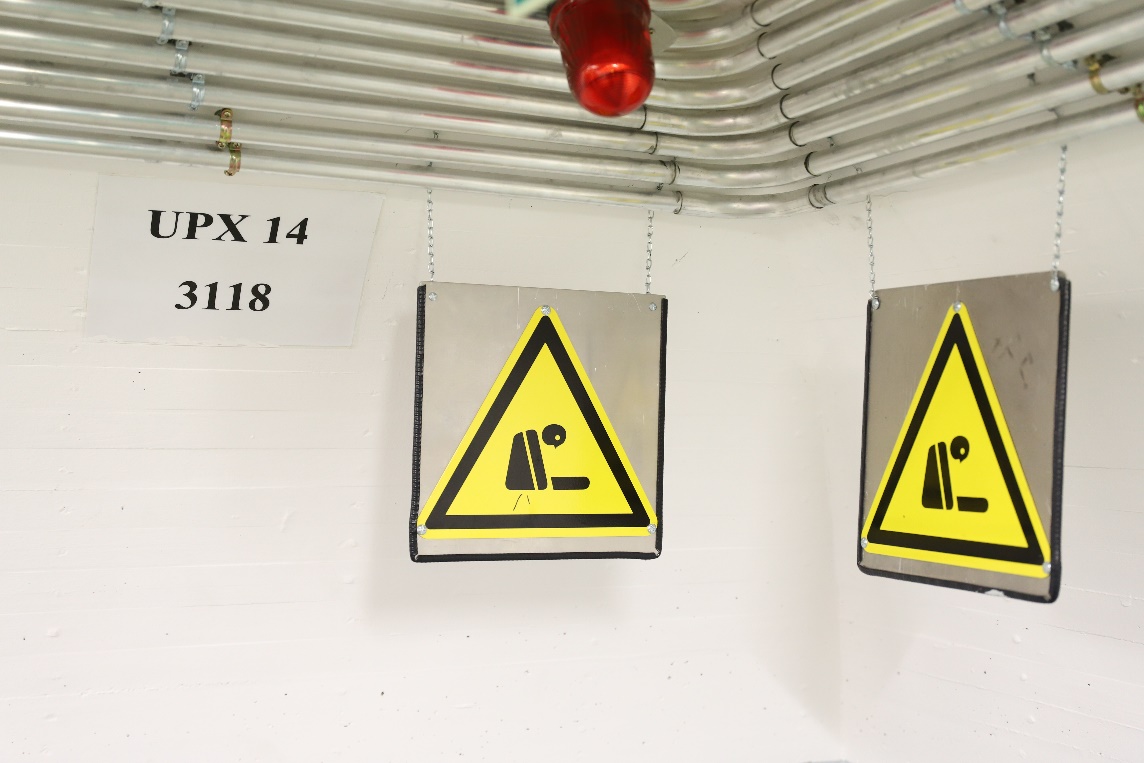 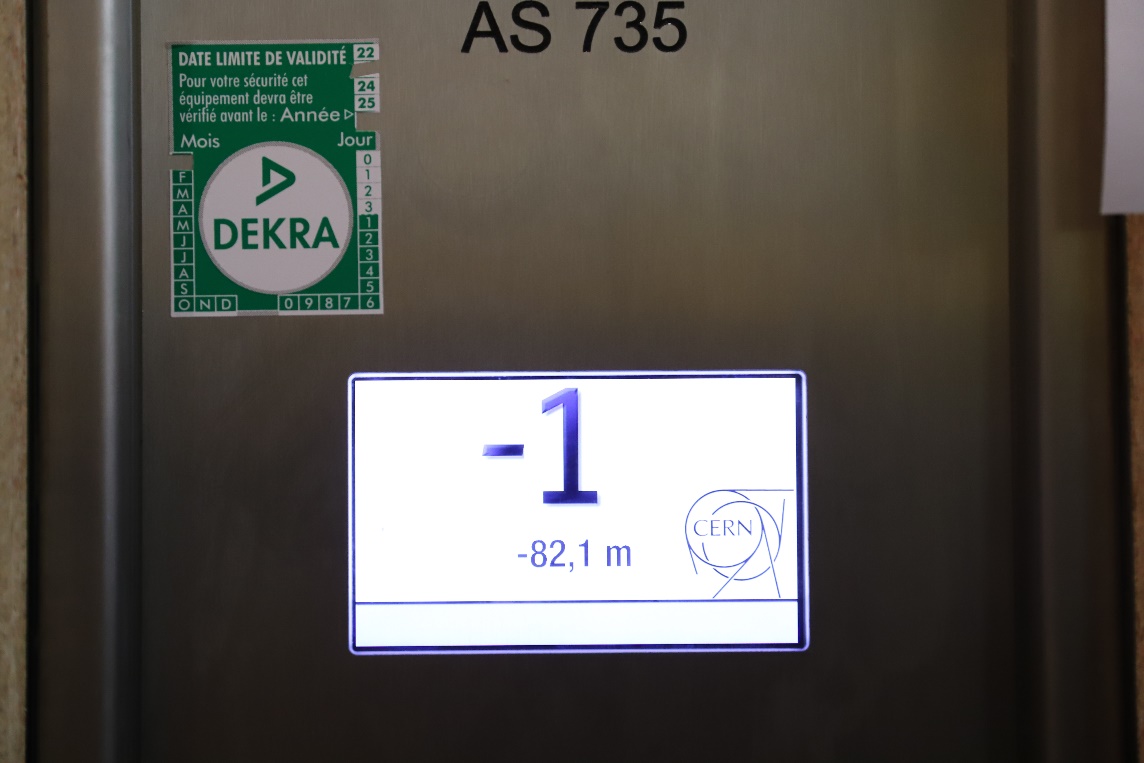 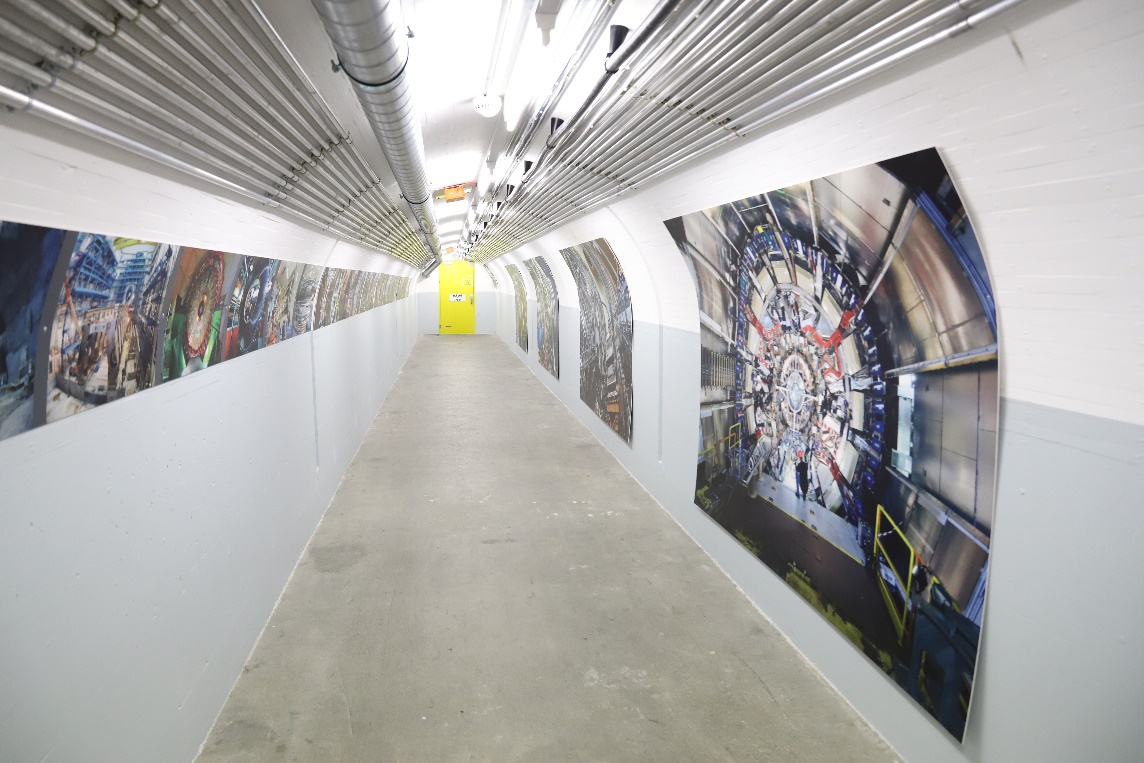 29. 3. 2019
23.2.2024
69
[Speaker Notes: Do šroubku v simulaci…]
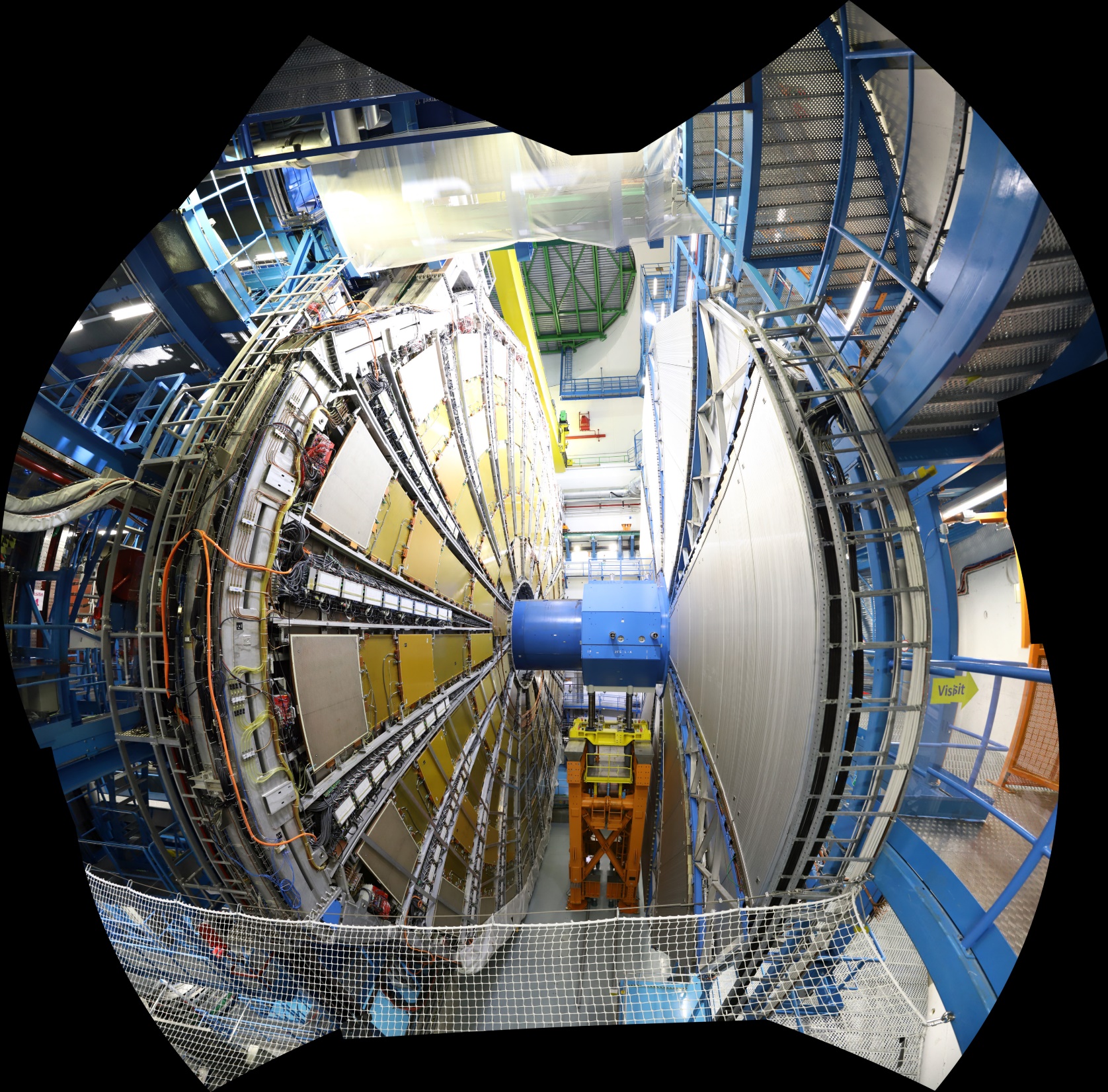 Experiment ATLAS
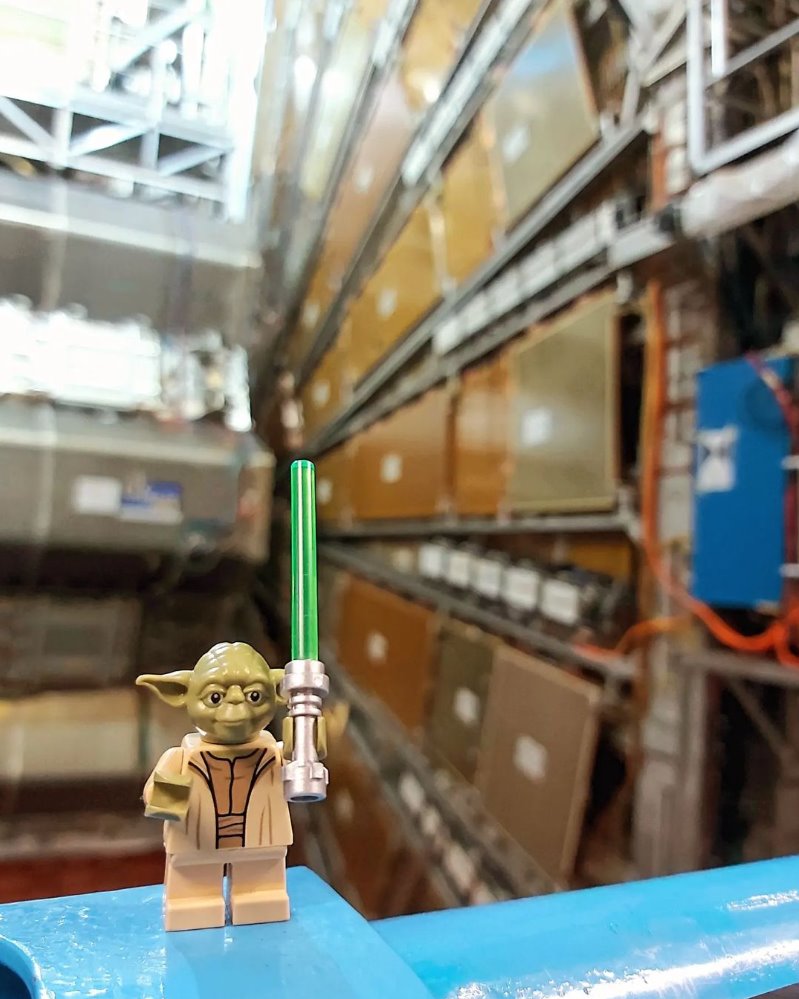 29. 3. 2019
23.2.2024
70
[Speaker Notes: Do šroubku v simulaci…]
Experiment ATLAS
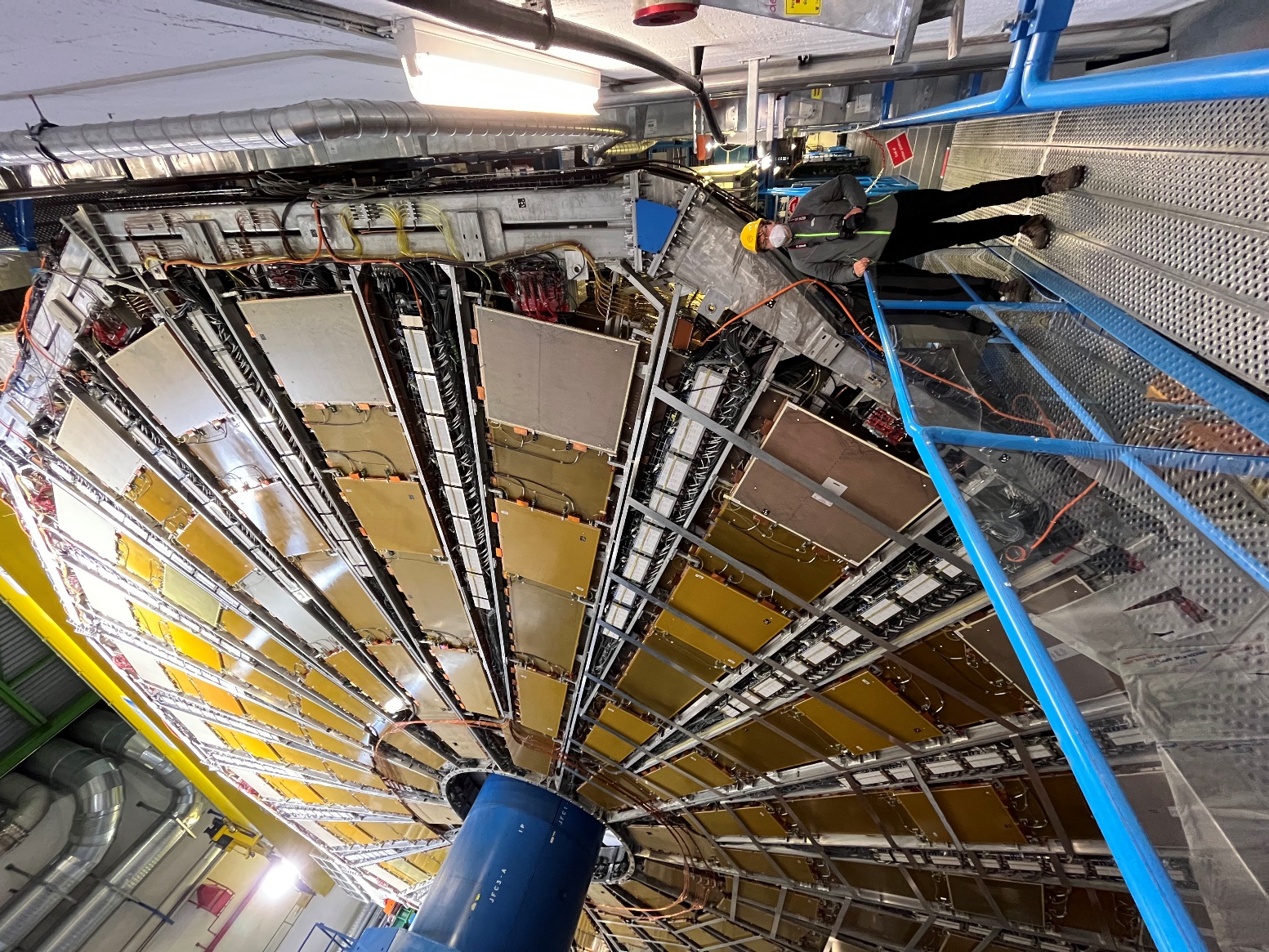 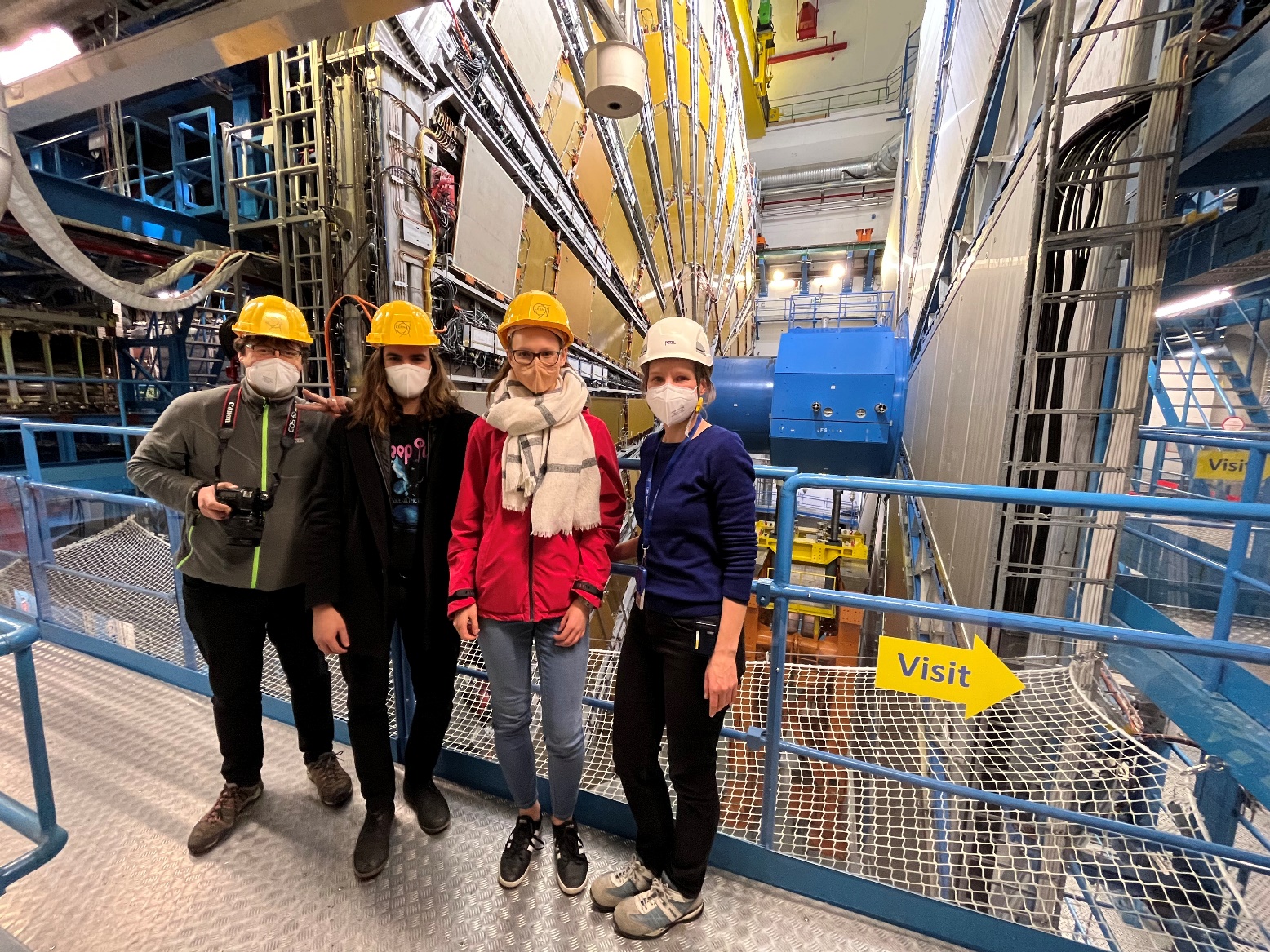 29. 3. 2019
23.2.2024
71
[Speaker Notes: Do šroubku v simulaci…]
Interakce v srdci experimentu ATLAS
Až 100 interakcí na jednom snímku z detektoru při jednom průchodu shluků částic (tzv. pile-up).
Higgsův boson produkován cca v jedné srážce z 10 miliard, tj cca každých 5 min.
(někde v atmosféře každých 8s:)
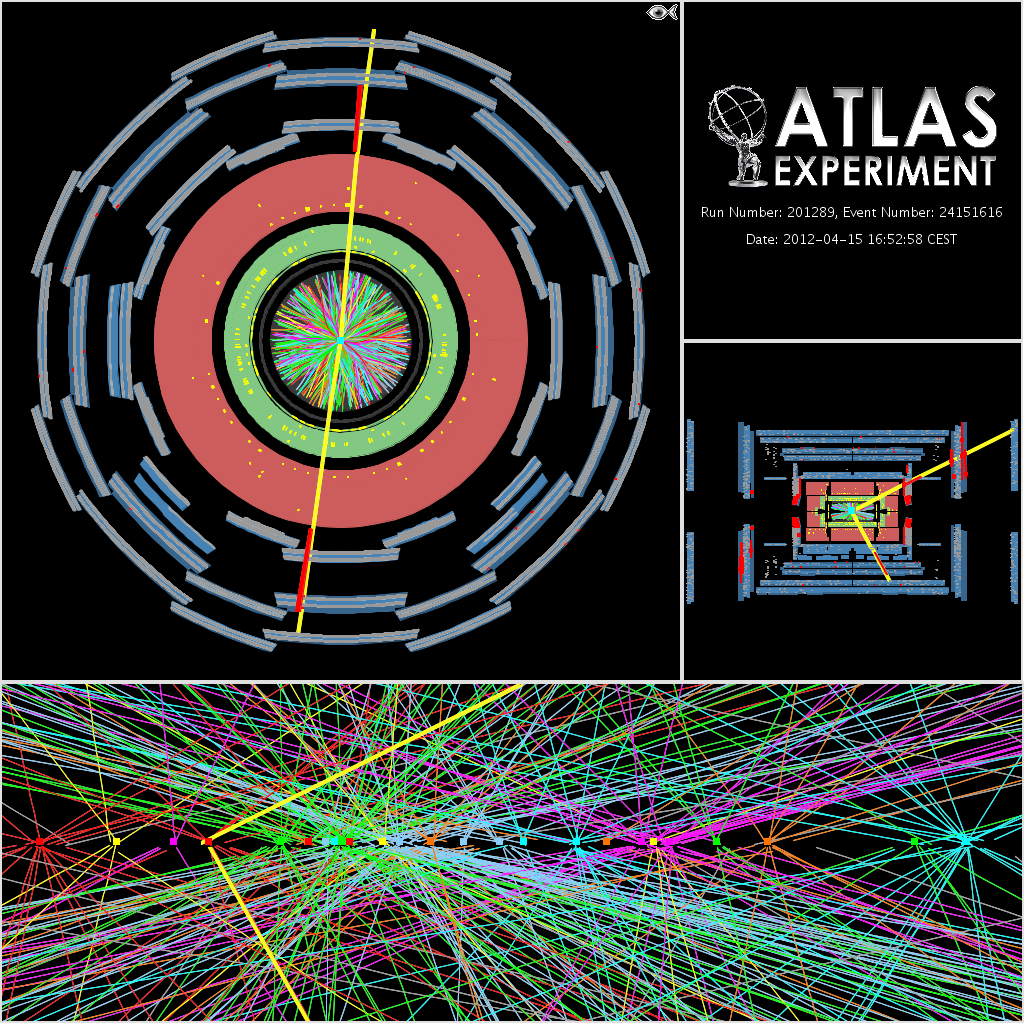 12.9.2022
Jiří Kvita :: Urychlovače a detektory částic :: 30 let ČSFR v CERN
72
Jak ATLAS vidí částice
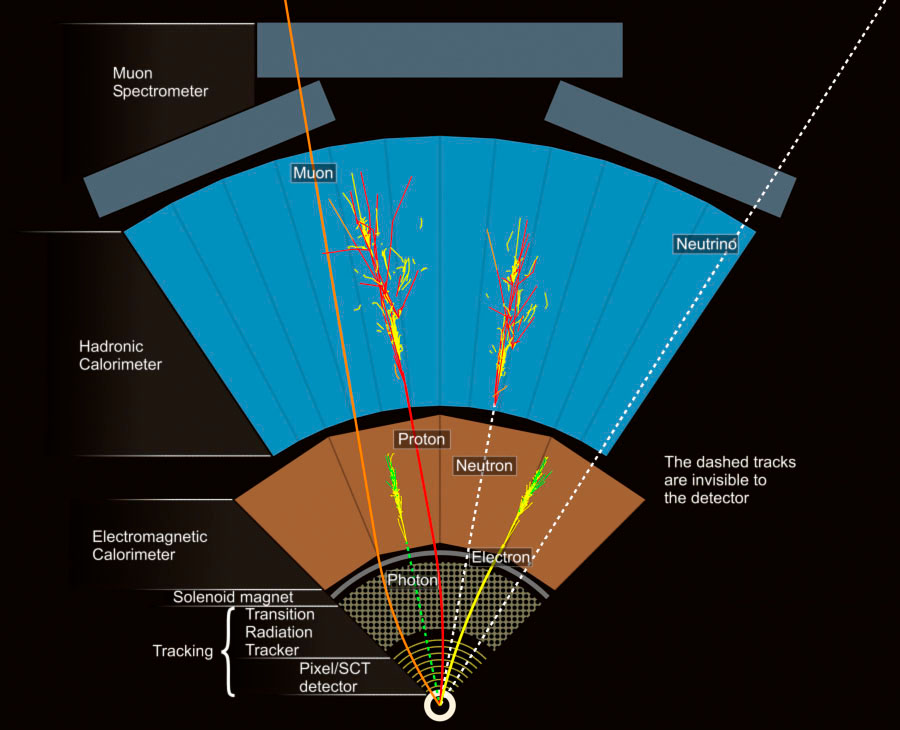 Částice většinou nejsou takto ideálně izolované.
V praxi se definuje jejich „ID“ či kvalita např. na základě toho, jak moc dalších drah či energie je okolo mionu či elektronu.
Jak ATLAS vidí částice
Až 100 interakcí na jednom snímku z detektoru při jednom průchodu shluků částic (tzv. pile-up).
Higgsův boson produkován cca v jedné srážce z 10 miliard, tj cca každých 5 min.
(někde v atmosféře každých 8s:)
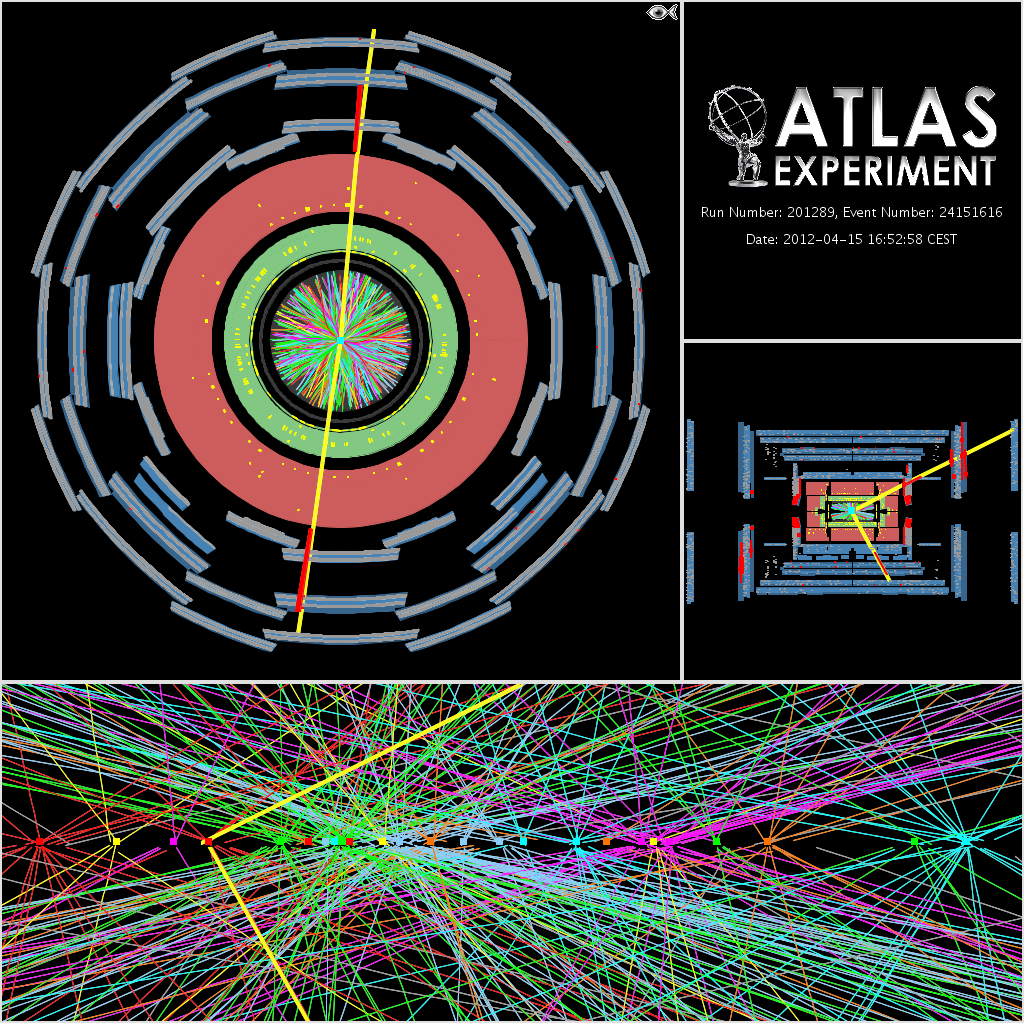 Jak ATLAS vidí částice
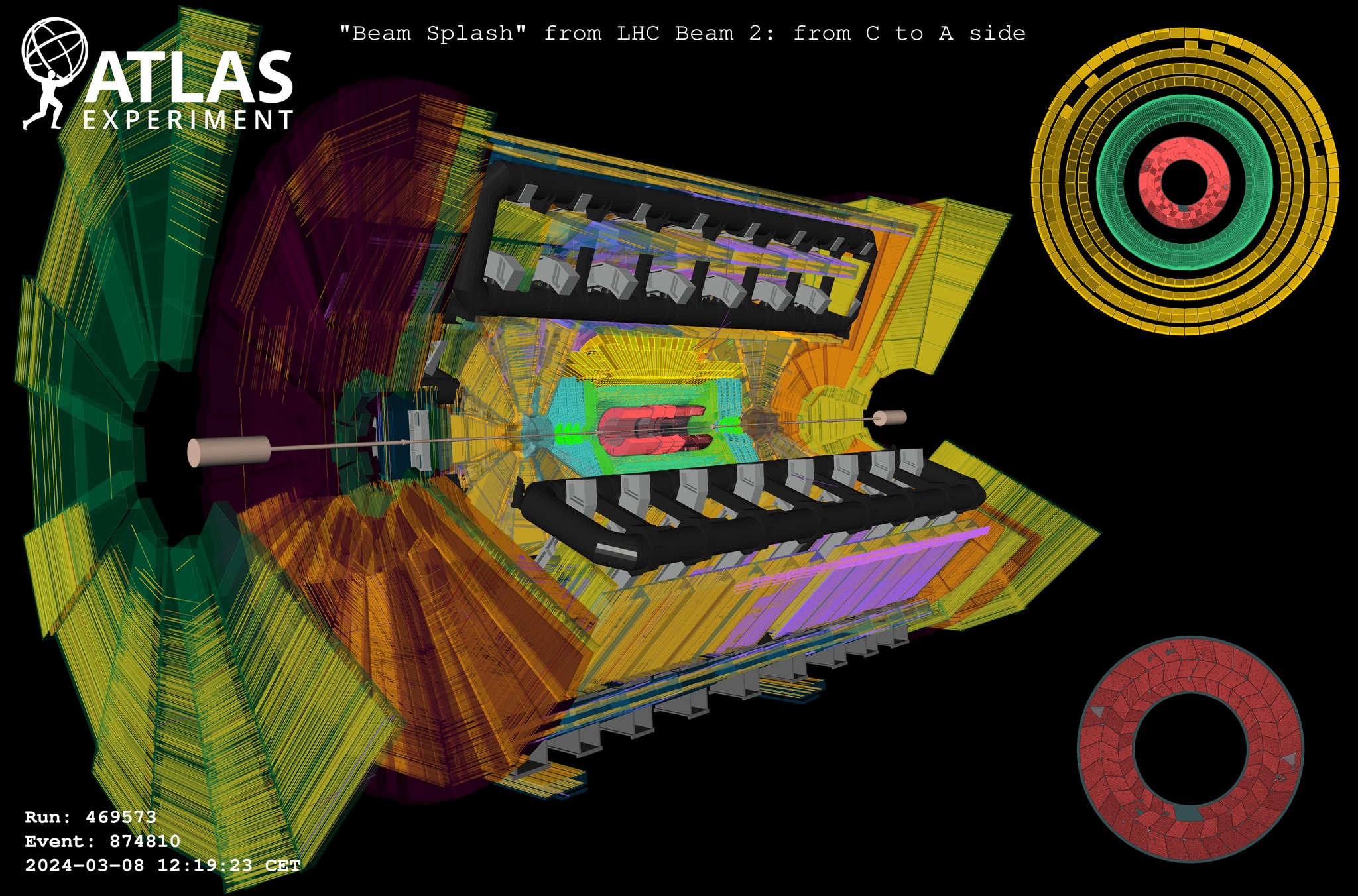 Higgsův boson
Rozpad Higgsova bosonu na dva fotony.
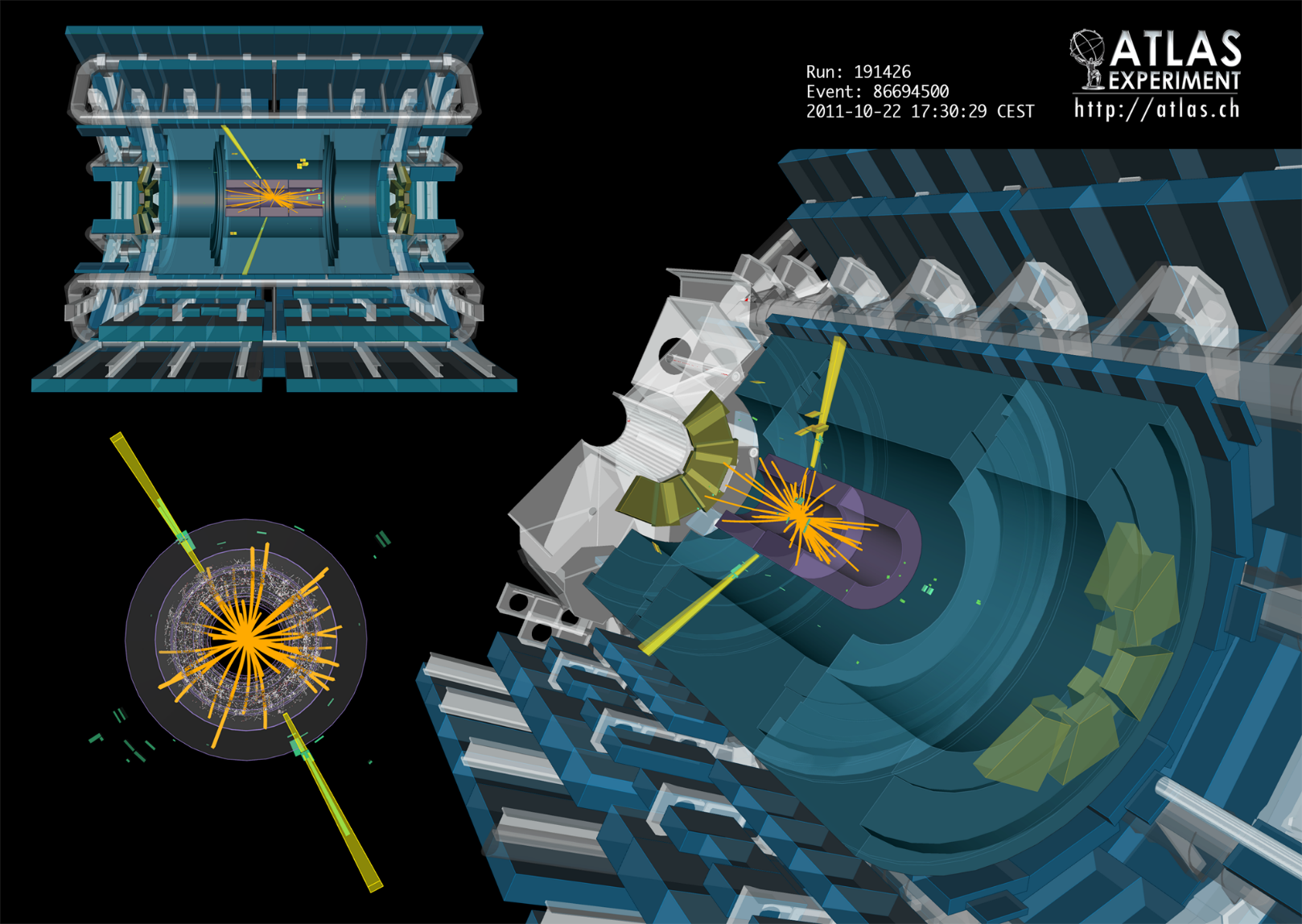 Higgsův boson
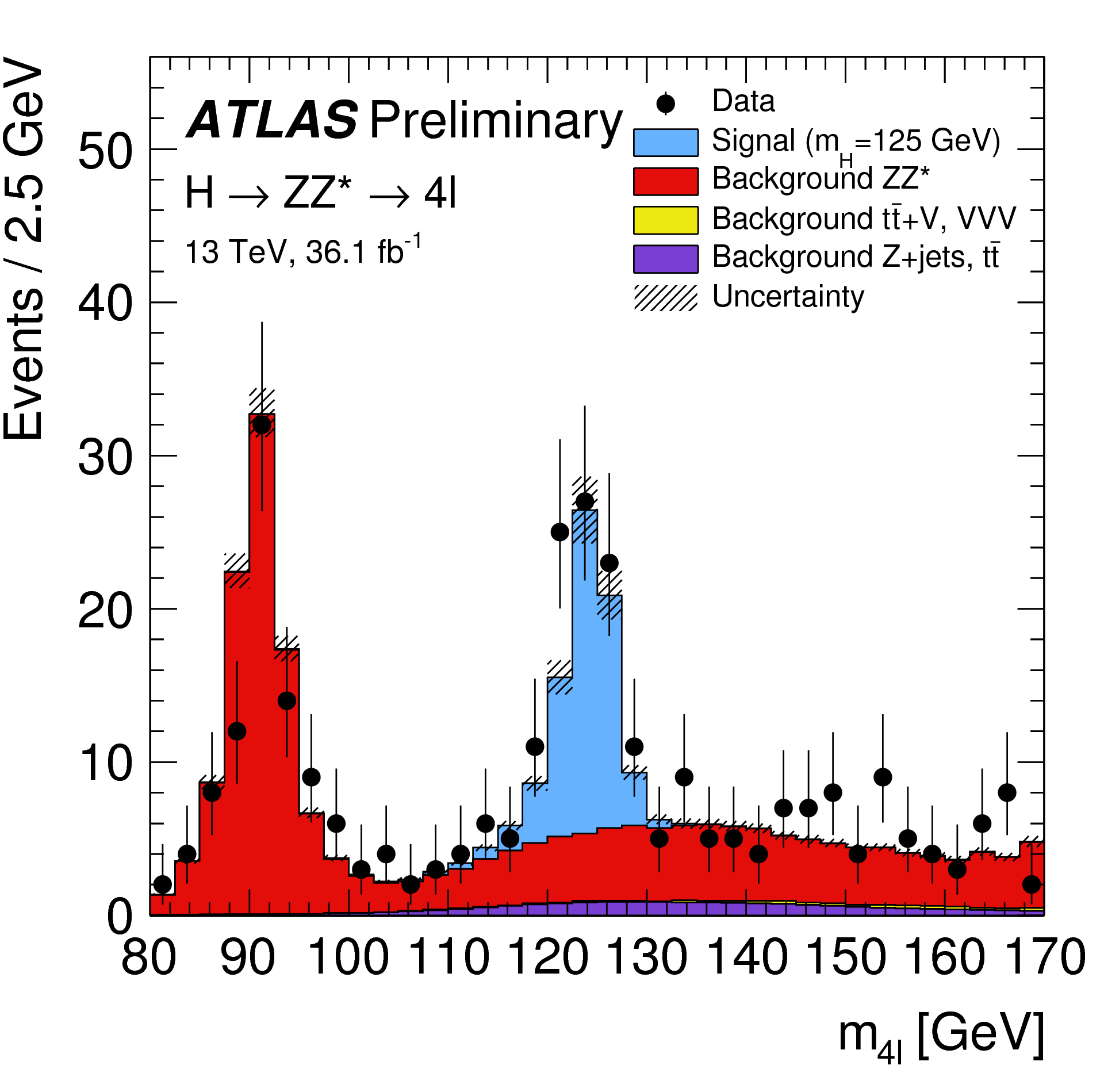 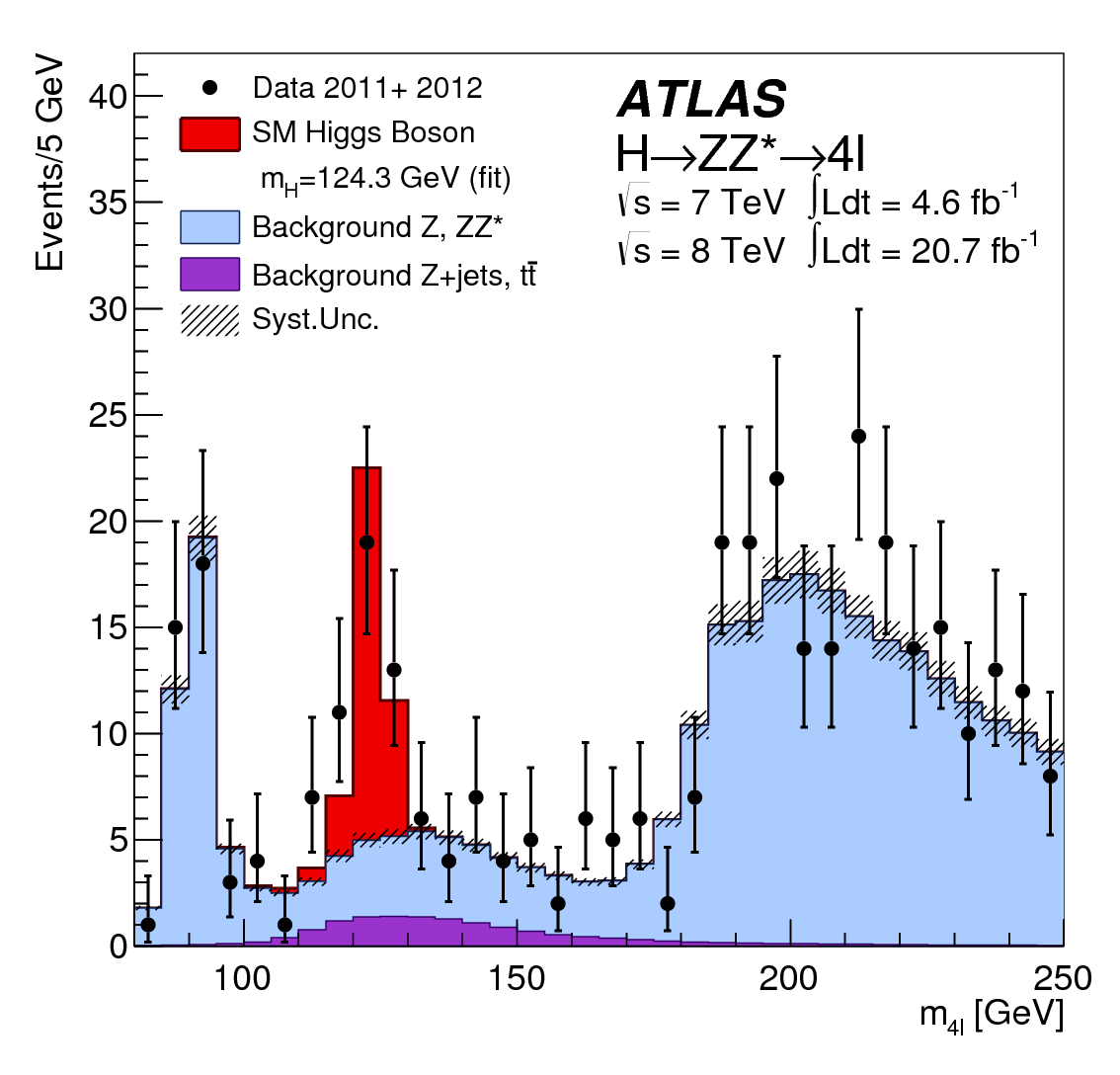 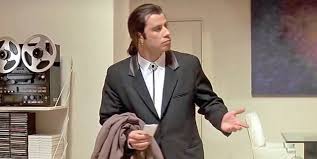 Higgsův boson
Čekání na Higgse.
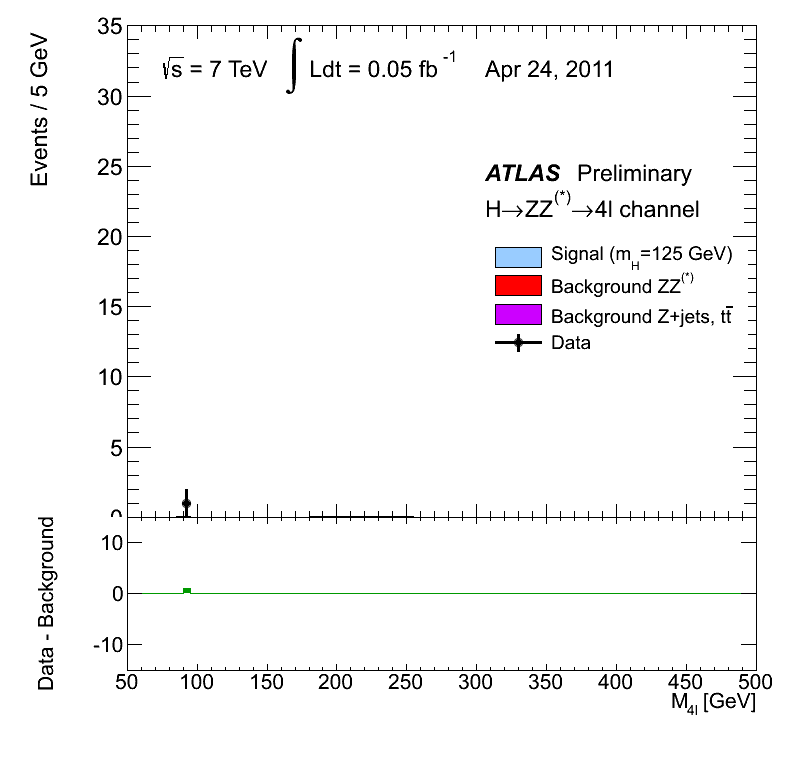 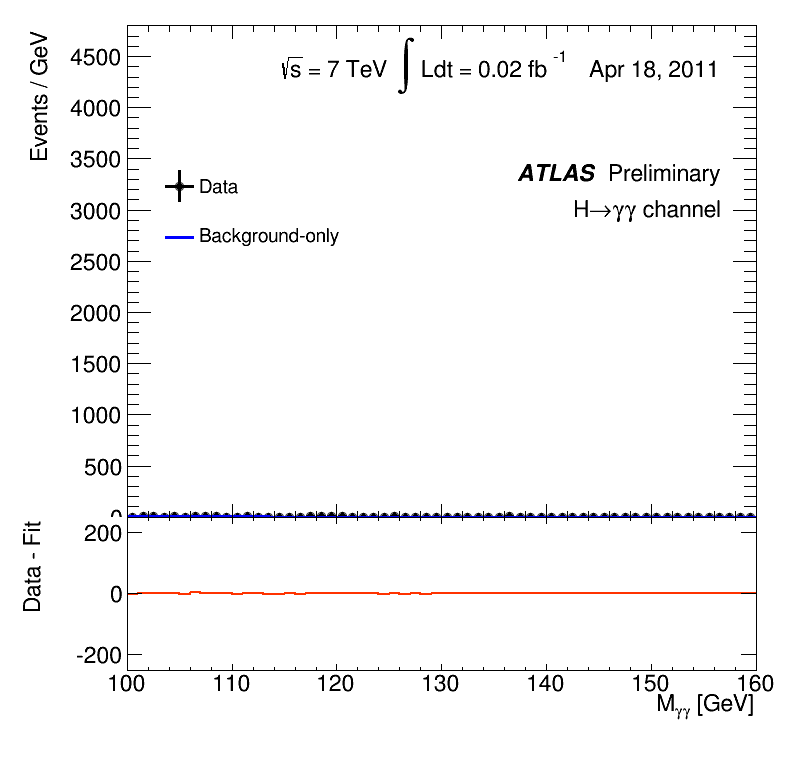 Higgsův boson
BEH boson (Brout, Englert, Higgs). 
(a také Gerald Guralnik, C. R. Hagen, a Tom Kibble )
Fabiola Gianotti a Peter Higgs, 2012
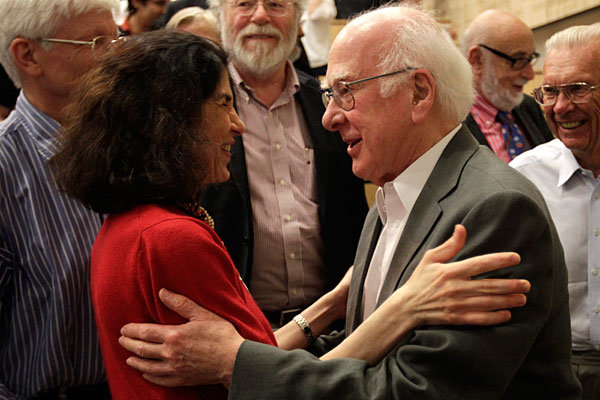 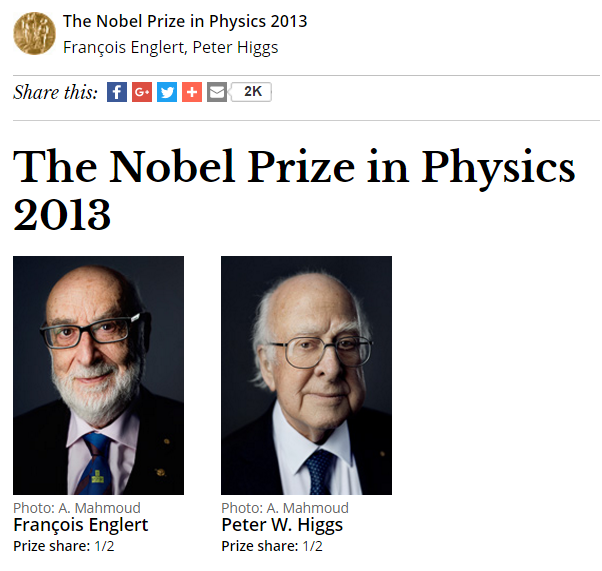 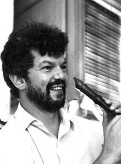 Robert Brout 
(1928 -- 2011)
Rozptylový experiment
Aneb od E. Rutherforda k R. Hofstadterovi a P. Higgsovi.
Od alfa částic a elektronů ke srážkám protonů na urychlovači LHC.
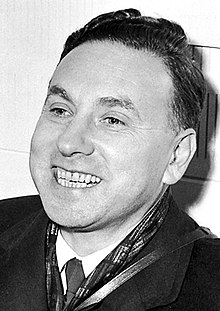 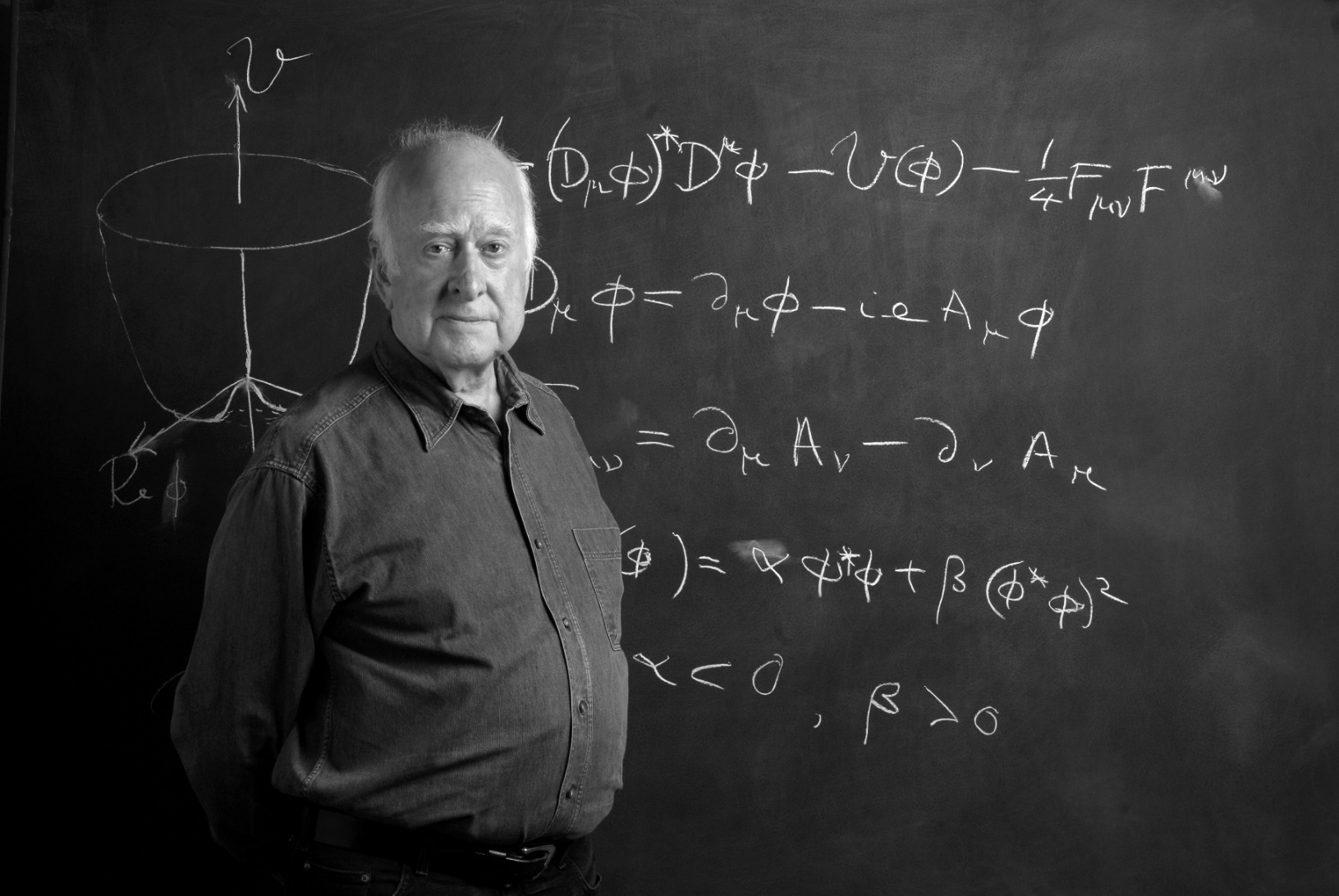 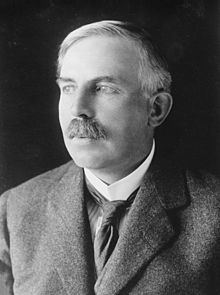 Nebojte se bádat!
Projekty pro vás!
https://badatel.upol.cz
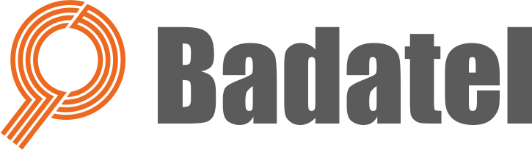 Vesmír
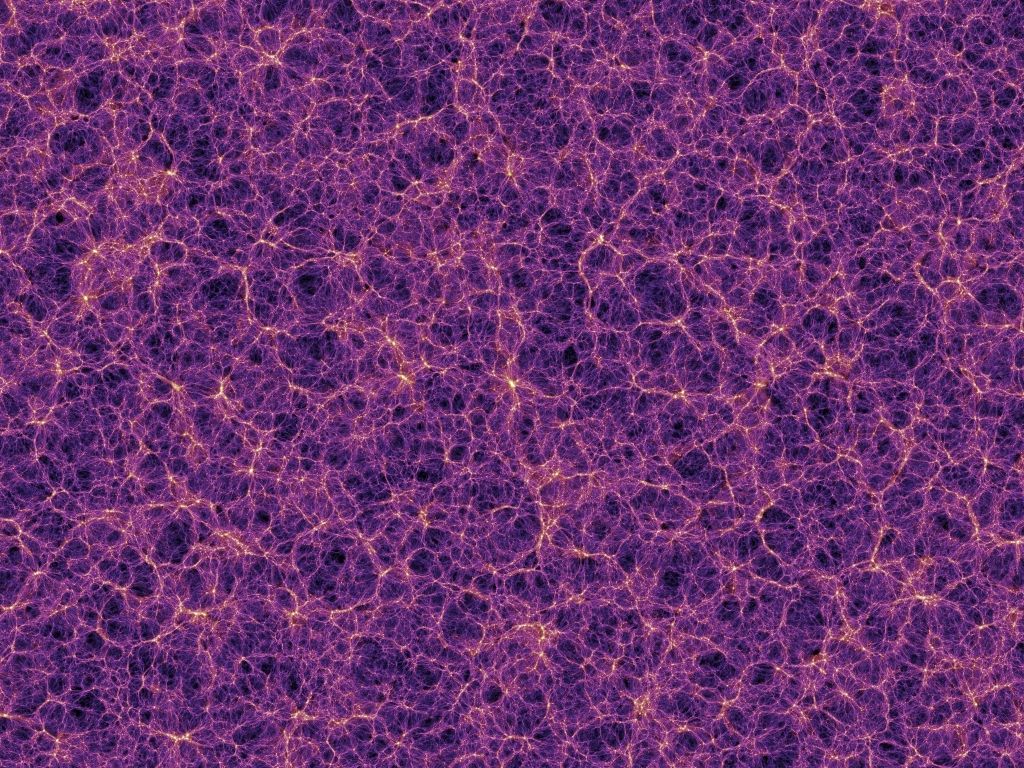 1026 m, 10 Gly
Millenium Simulation
Kupy galaxií
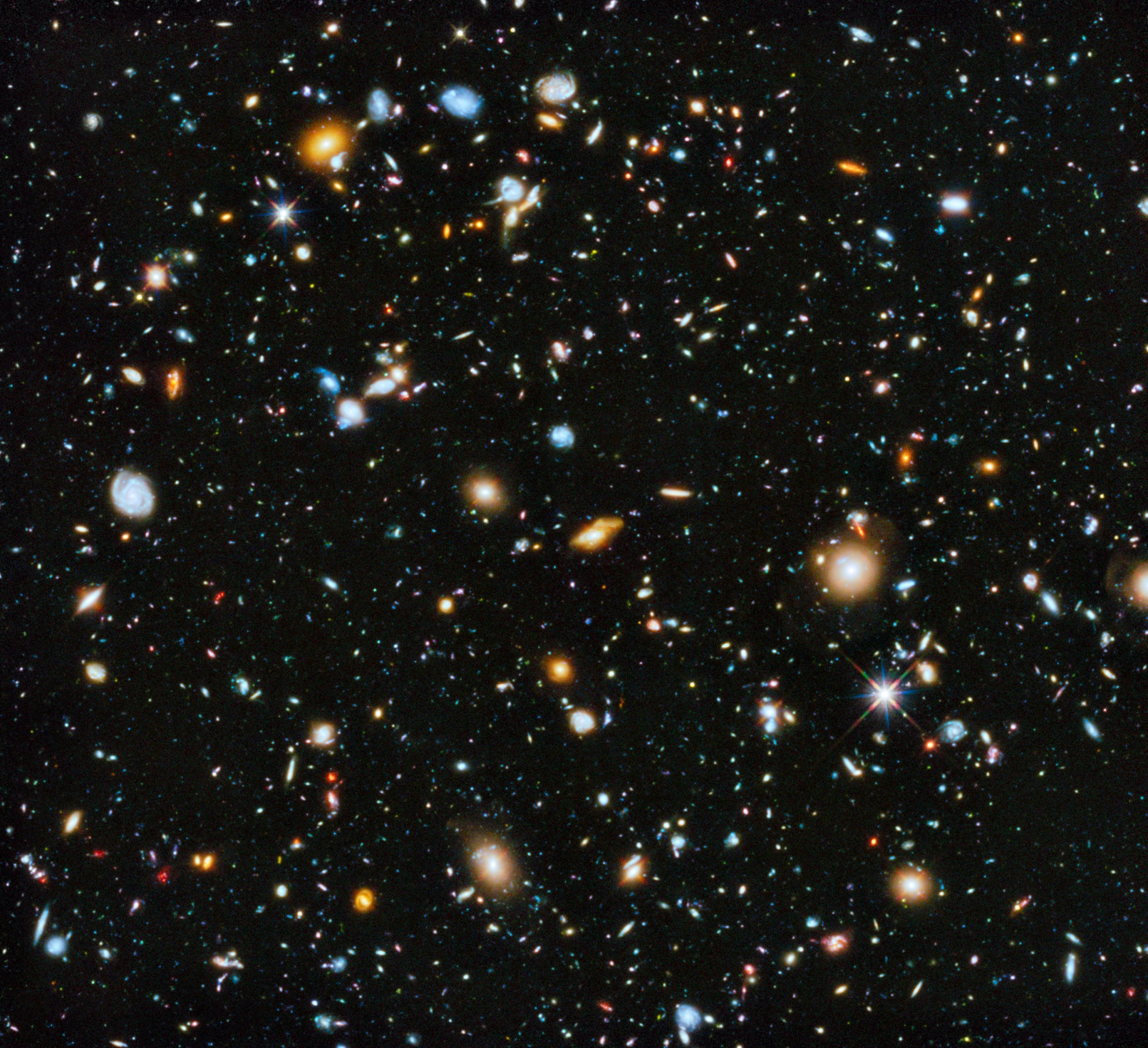 1023 m, 10 Mly
Hubble Space Telescope
Galaxie
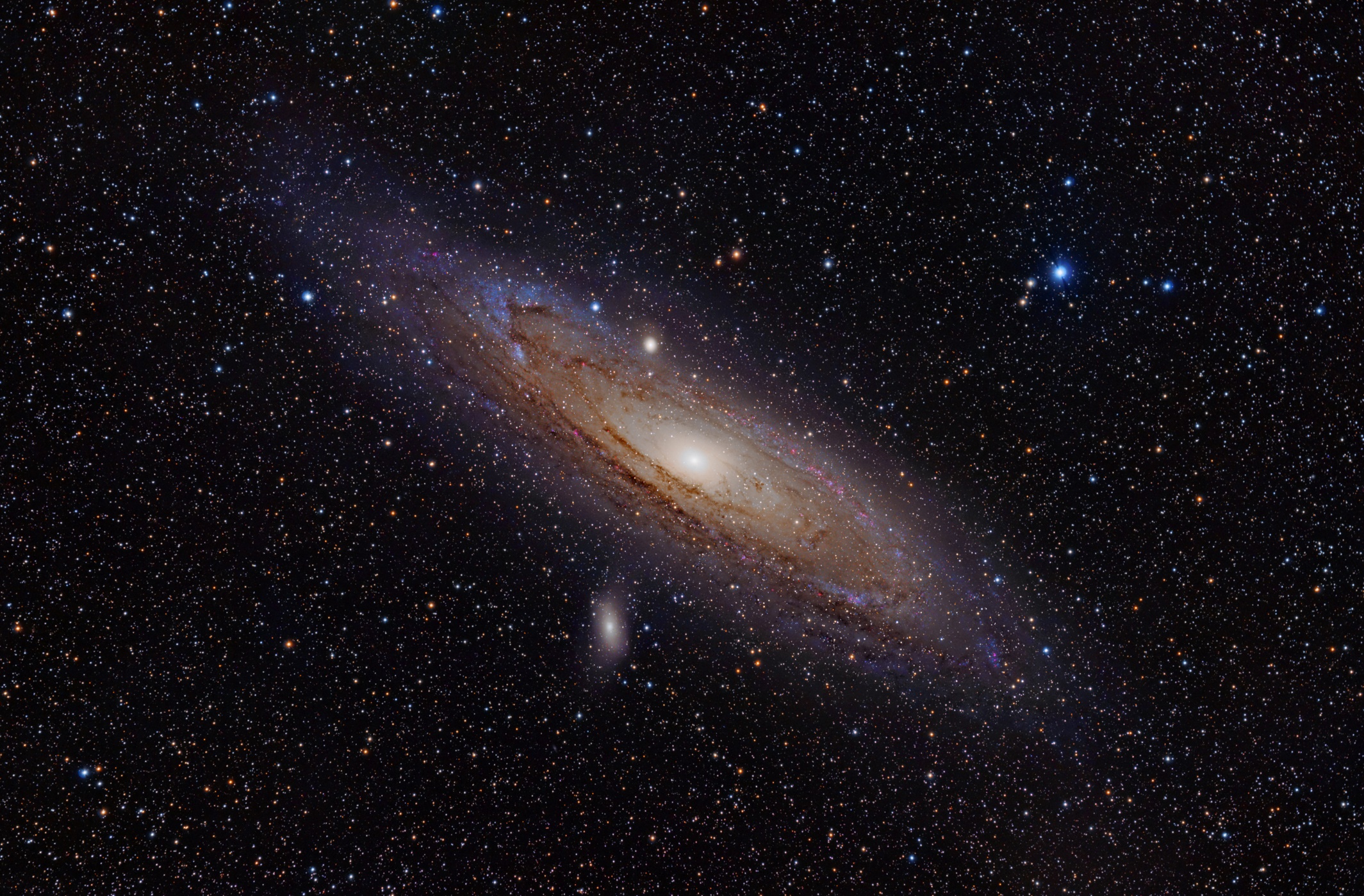 1021 m, 100 kly
Adam Evans
Sluneční soustava
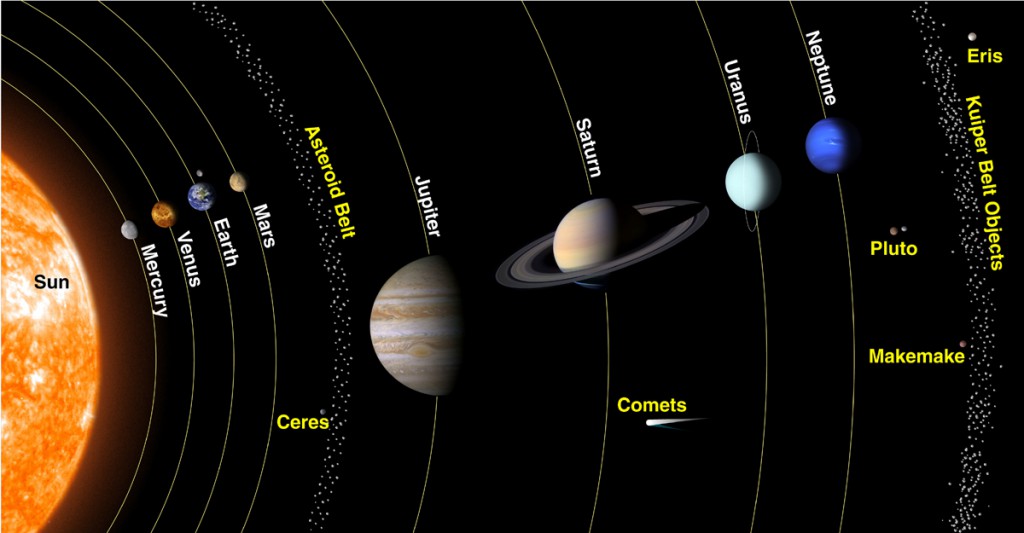 1011 m, 10 lh
Ze Země na Měsíc
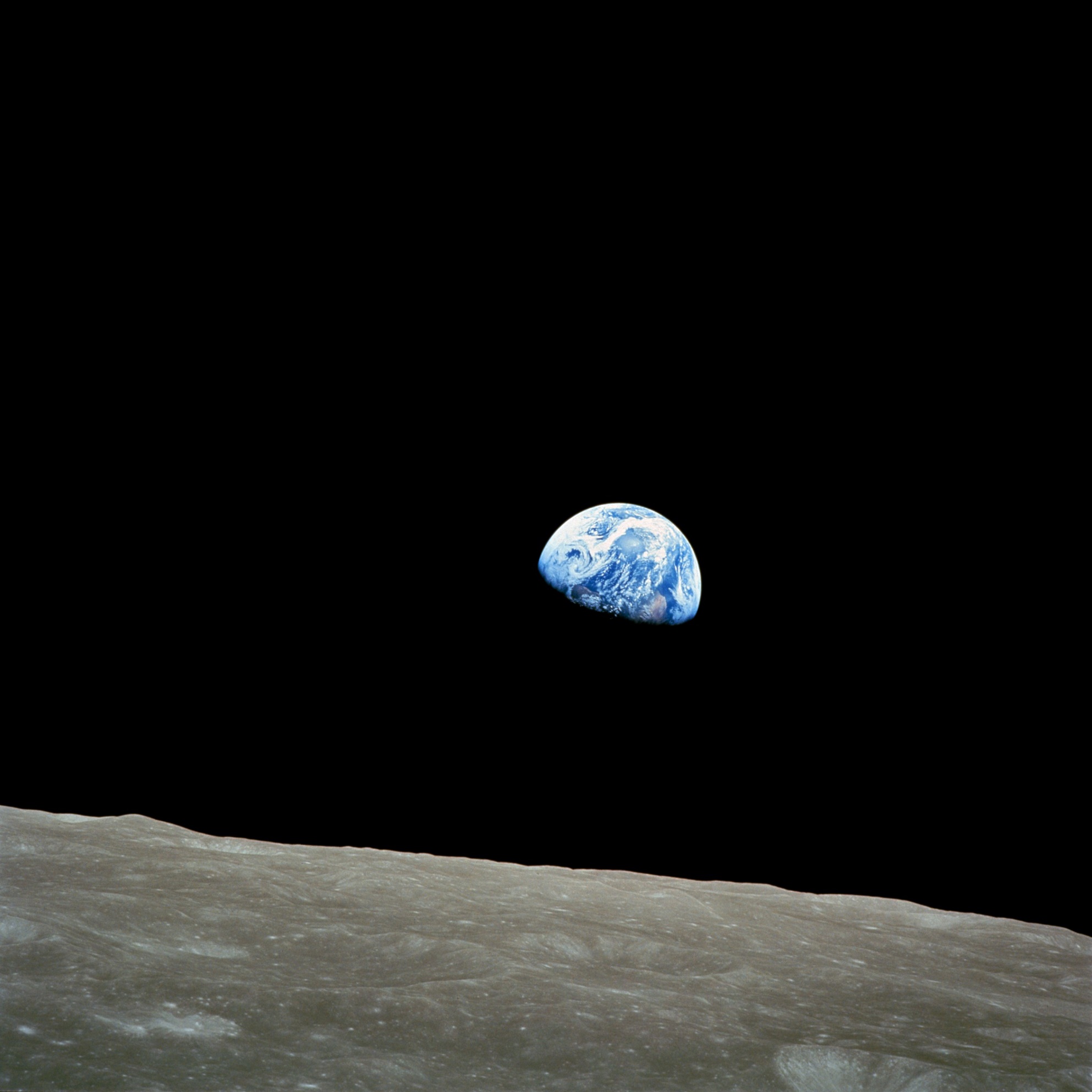 108 m, 1 ls
Země
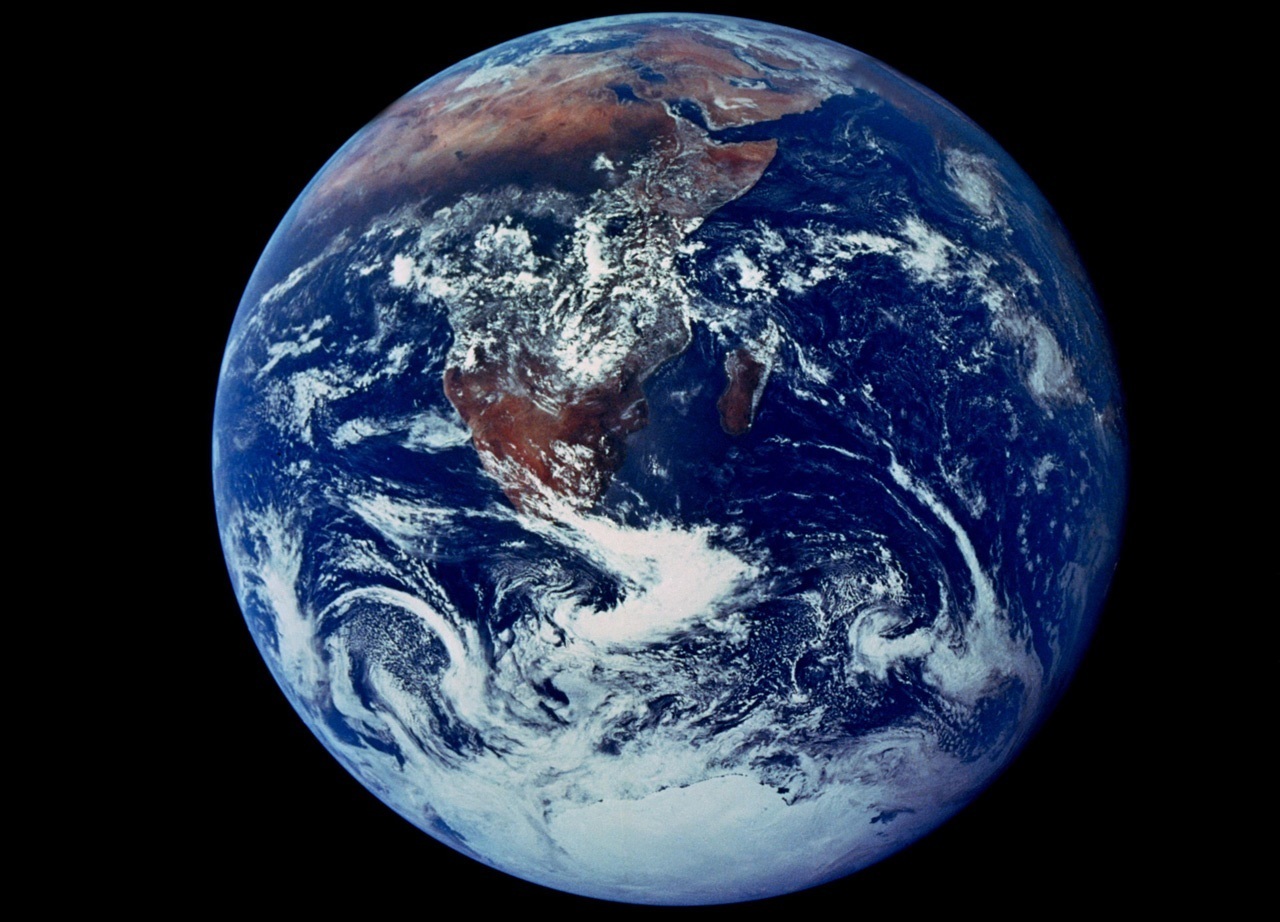 107 m
by Apollo 17
Tvor
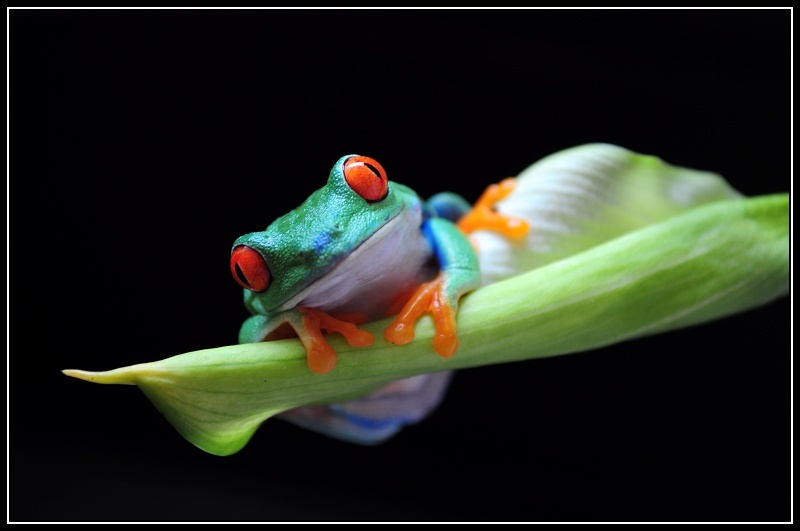 10-2 m
Optická fotografie listovnice nádherné, ifauna.cz